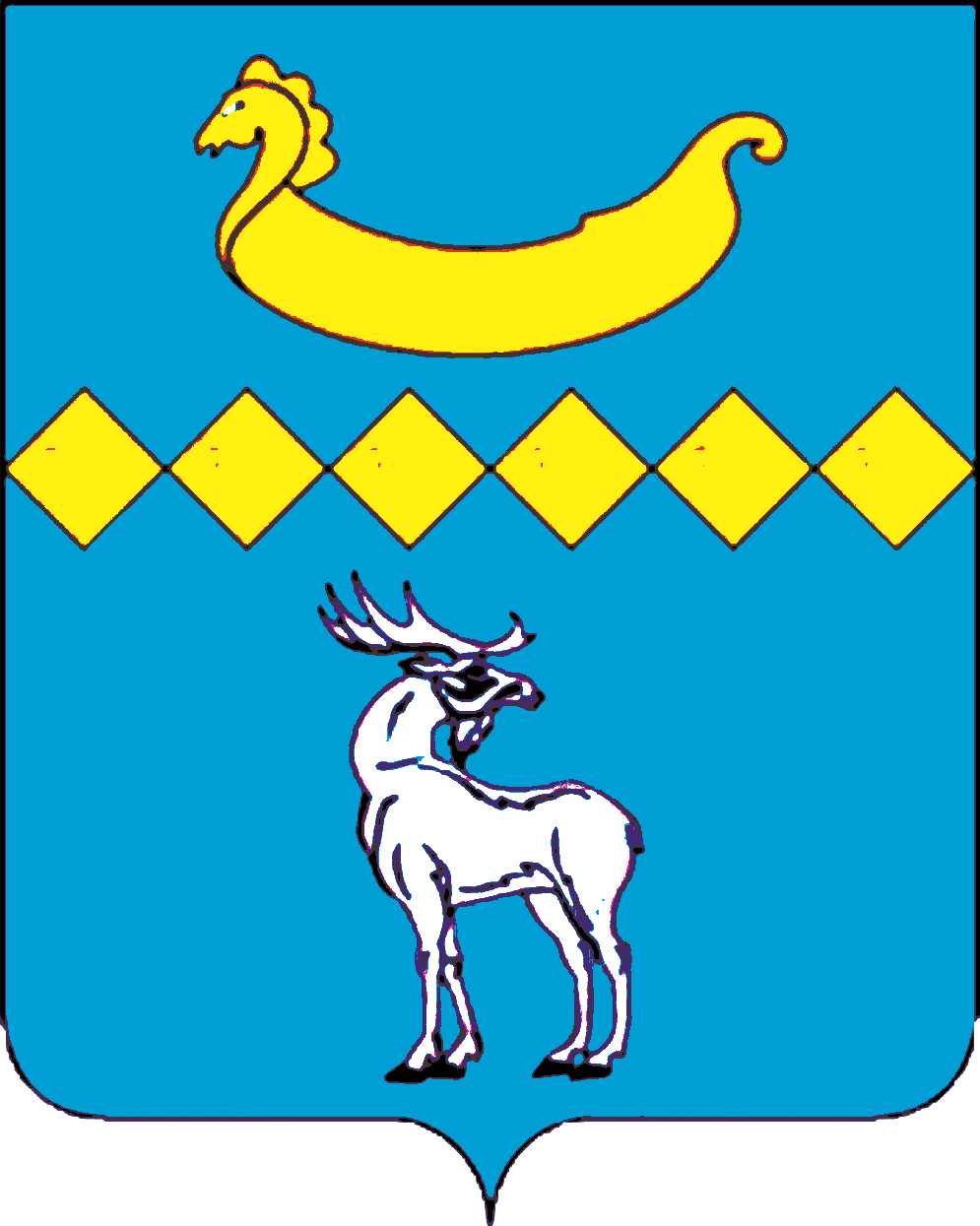 АДМИНИСТРАЦИЯ ПОЛАВСКОГО СЕЛЬСКОГО ПОСЕЛЕНИЯ ПАРФИНСКОГО МУНИЦИПАЛЬНОГО РАЙОНА
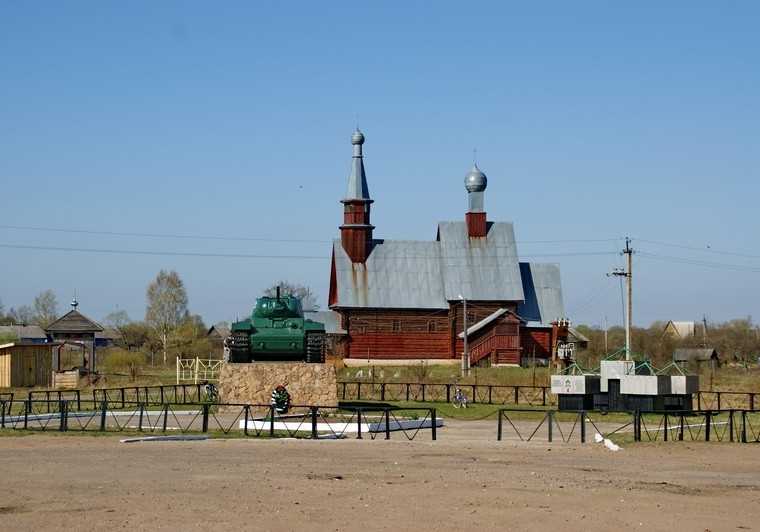 ОТЧЕТ
Главы Полавского сельского поселения Петрова С.М. перед Советом 
депутатов сельского поселения
о результатах  своей деятельности 
и о результатах деятельности
 Администрации сельского поселения
за 2021 год
02
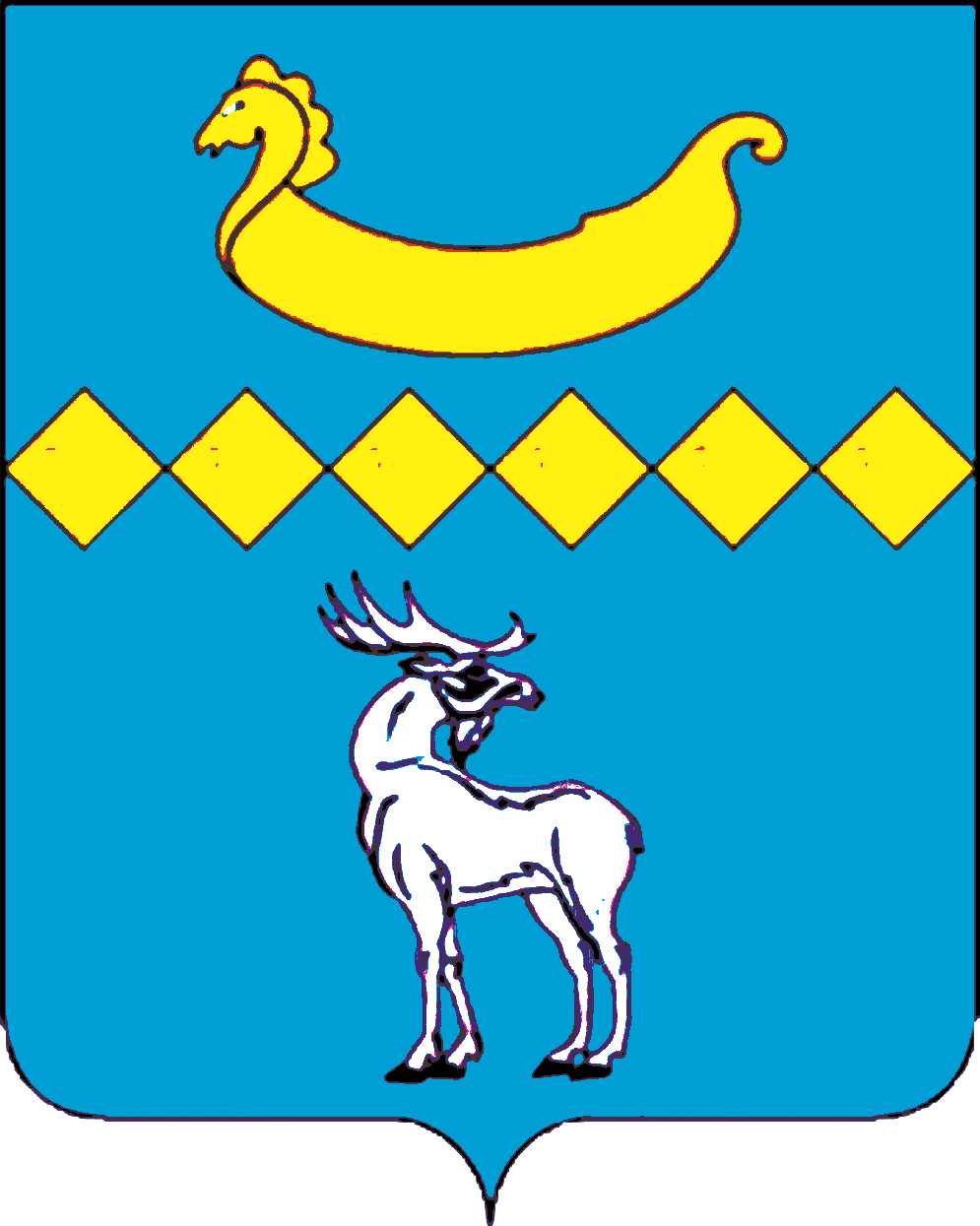 АДМИНИСТРАЦИЯ ПОЛАВСКОГО СЕЛЬСКОГО ПОСЕЛЕНИЯ ПАРФИНСКОГО МУНИЦИПАЛЬНОГО РАЙОНА
Главные задачи: 
исполнение бюджета, 
установление, изменение и отмена местных налогов и сборов 
обеспечение мер пожарной безопасности, 
создание условий для организации досуга, 
благоустройство, 
дорожная деятельность, 
организация сбора и вывоза бытовых отходов и мусора 
иные вопросы местного значения, предусмотренные Федеральным законом  № 131-ФЗ «Об общих принципах организации местного самоуправления в Российской Федерации»
03
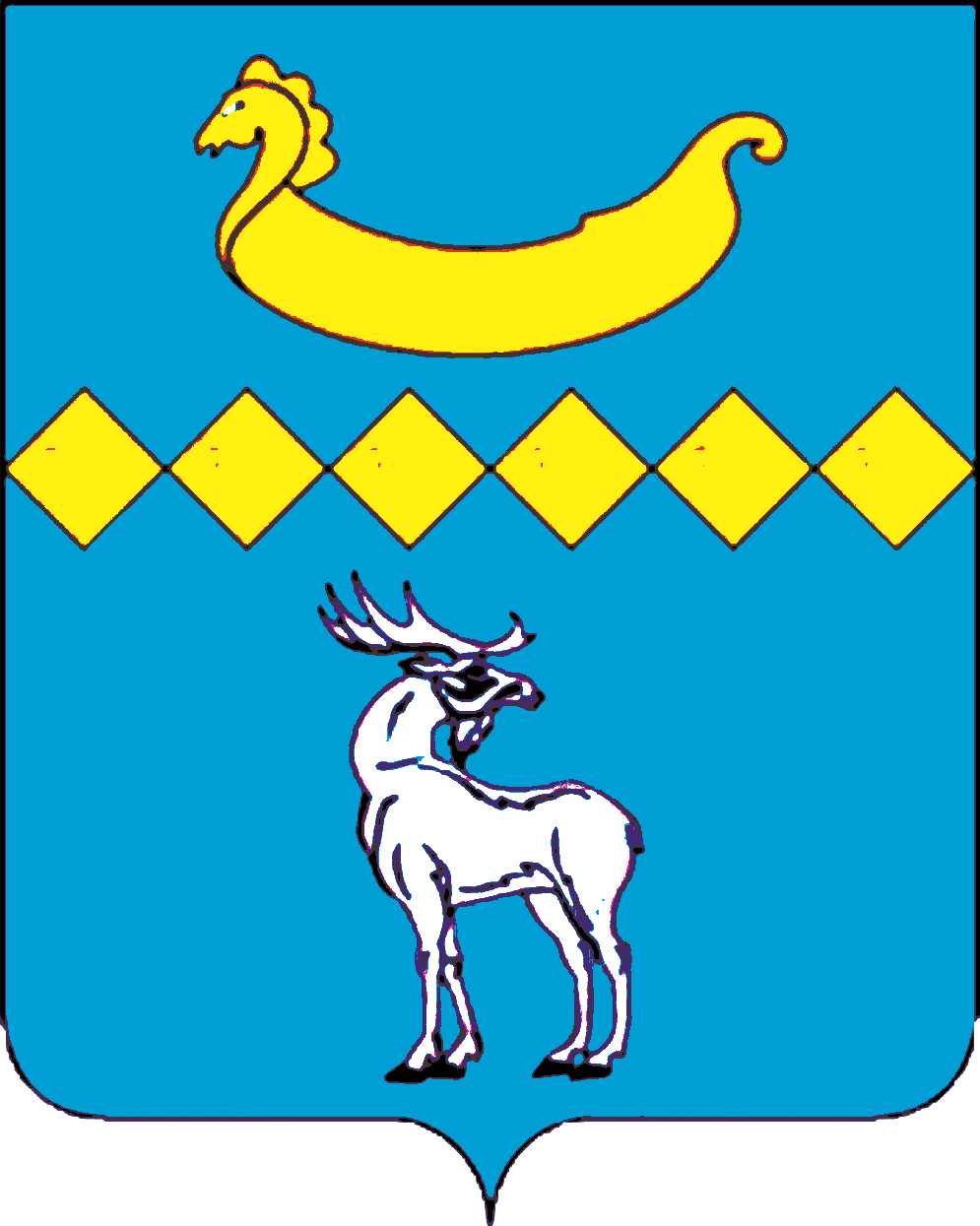 АДМИНИСТРАЦИЯ ПОЛАВСКОГО СЕЛЬСКОГО ПОСЕЛЕНИЯ ПАРФИНСКОГО МУНИЦИПАЛЬНОГО РАЙОНА
В рамках нормотворческой деятельности принято: 

решений – 40
постановлений - 119,. 
распоряжений по основной деятельности – 43
проведено 10 заседаний Совета депутатов Совета депутатов, 
    на которых приняты решения по ряду важных вопросов, в т.ч.:
    - установление  ставок земельного  налога и налога на имущество;
    - благоустройство сельского поселения;     
    - принятие бюджета на 2021 год;         
    - внесение изменений в Устав и др.
04
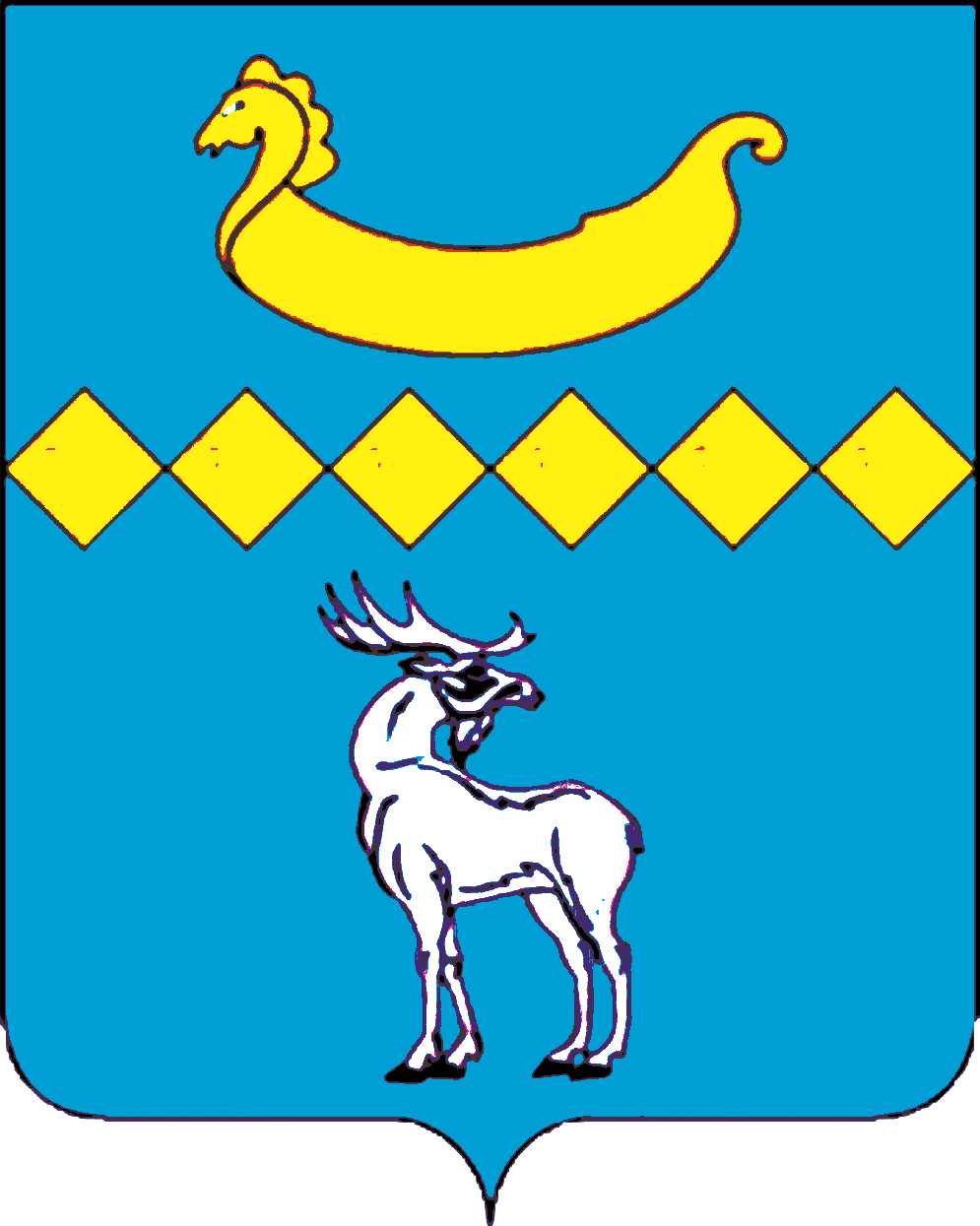 АДМИНИСТРАЦИЯ ПОЛАВСКОГО СЕЛЬСКОГО ПОСЕЛЕНИЯ ПАРФИНСКОГО МУНИЦИПАЛЬНОГО РАЙОНА
Территория Полавского сельского поселения – 71000 га, 49 населённых пунктов.
Общая численность населения на 01.01.2021года составляет 2634 человека:трудоспособное население – 1833дети до 17 лет – 392
пенсионеры – 409
05
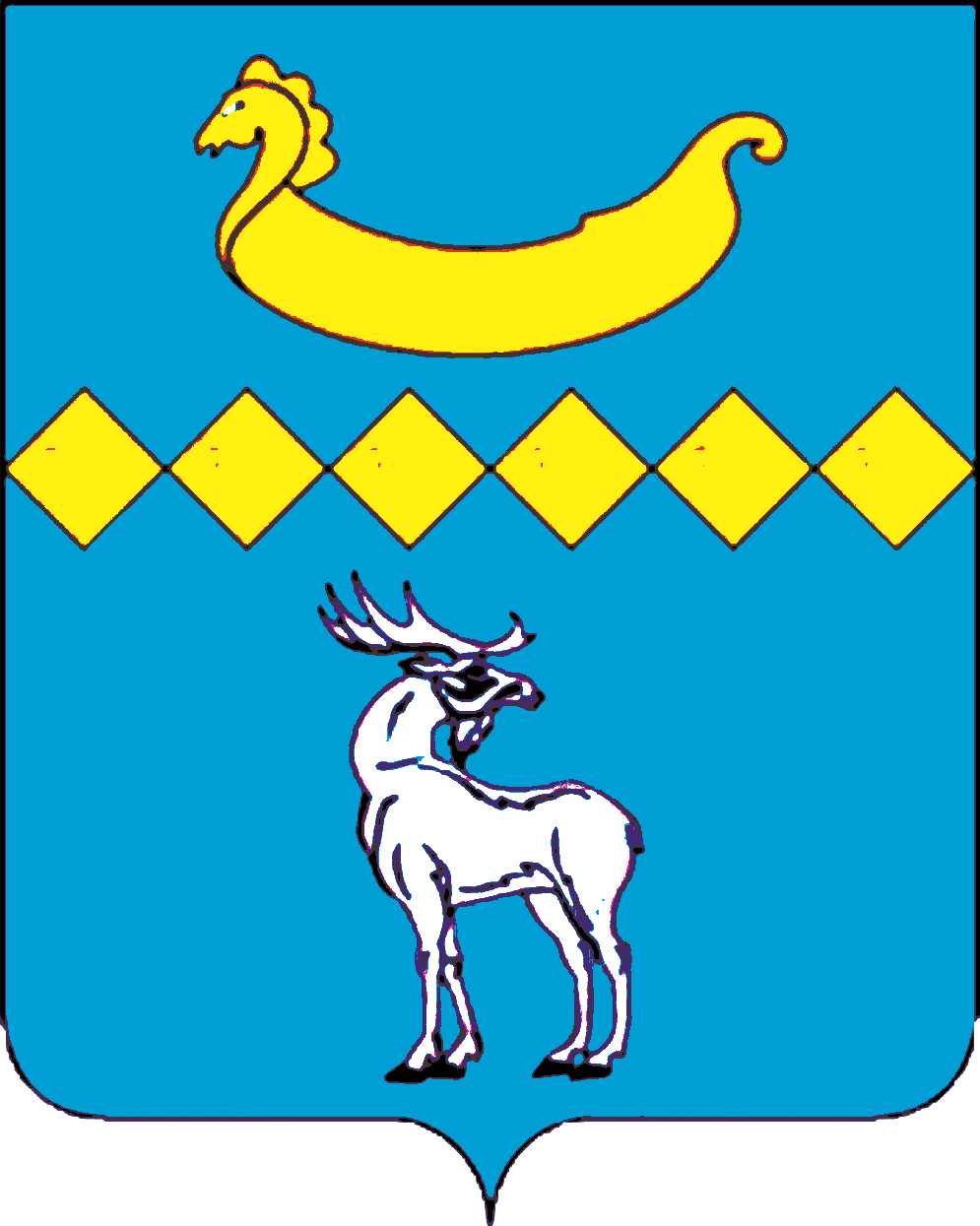 АДМИНИСТРАЦИЯ ПОЛАВСКОГО СЕЛЬСКОГО ПОСЕЛЕНИЯ ПАРФИНСКОГО МУНИЦИПАЛЬНОГО РАЙОНА
Демографические показатели:
за год население уменьшилось на 96 человек
06
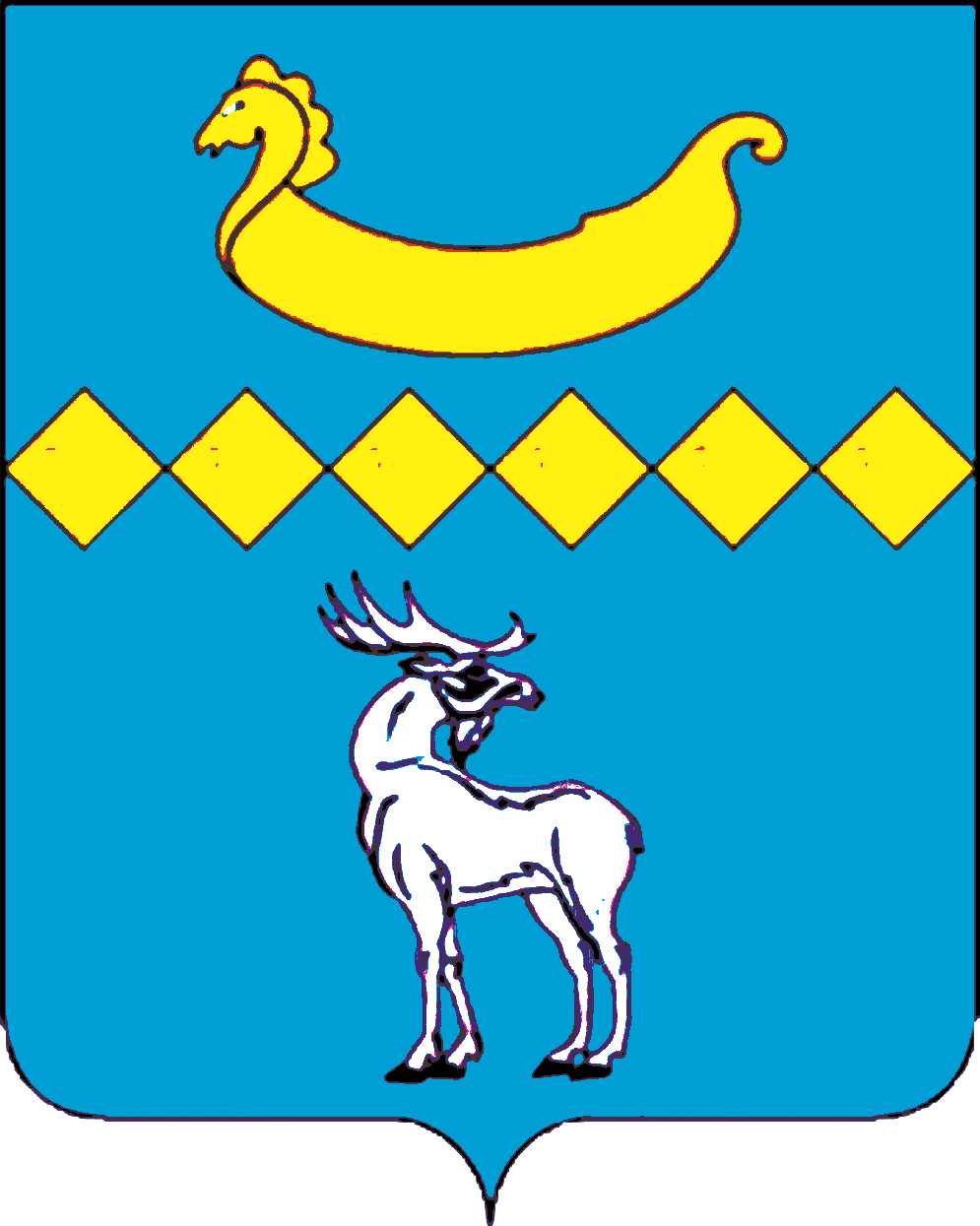 АДМИНИСТРАЦИЯ ПОЛАВСКОГО СЕЛЬСКОГО ПОСЕЛЕНИЯ ПАРФИНСКОГО МУНИЦИПАЛЬНОГО РАЙОНА
Демографические показатели: 
Естественный прирост отрицательный     (- 40)
07
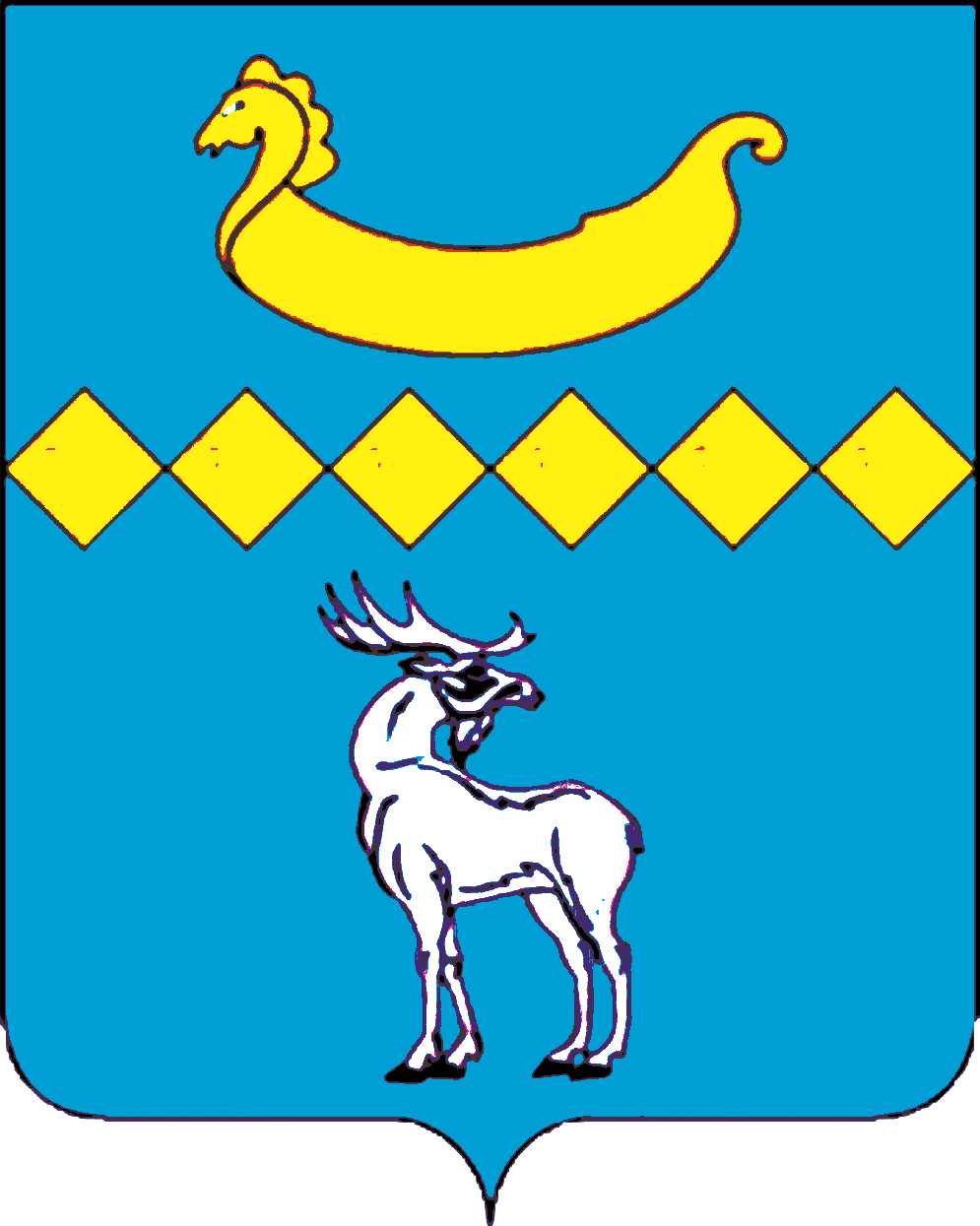 АДМИНИСТРАЦИЯ ПОЛАВСКОГО СЕЛЬСКОГО ПОСЕЛЕНИЯ ПАРФИНСКОГО МУНИЦИПАЛЬНОГО РАЙОНА
Поголовье скота  на 1.01.2022 года

Личным подсобным хозяйством занимается – 789 семей.
08
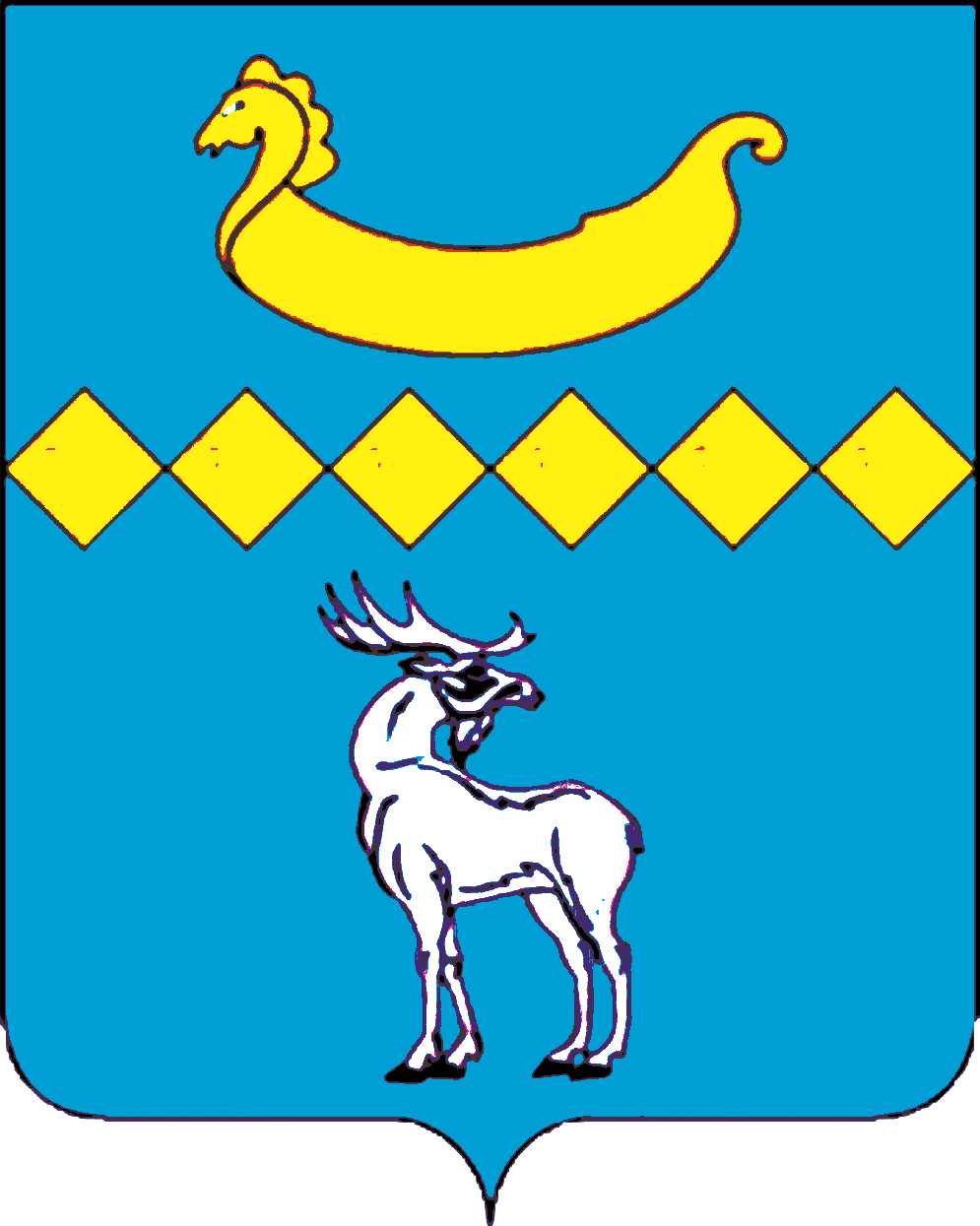 АДМИНИСТРАЦИЯ ПОЛАВСКОГО СЕЛЬСКОГО ПОСЕЛЕНИЯ ПАРФИНСКОГО МУНИЦИПАЛЬНОГО РАЙОНА
Бюджет сельского поселения
Доходы (тыс.рублей)
За 2021 год в бюджет Полавского сельского поселения поступило доходов на общую сумму 14 725,6 тыс. рублей (исполнен на 99,77%).
09
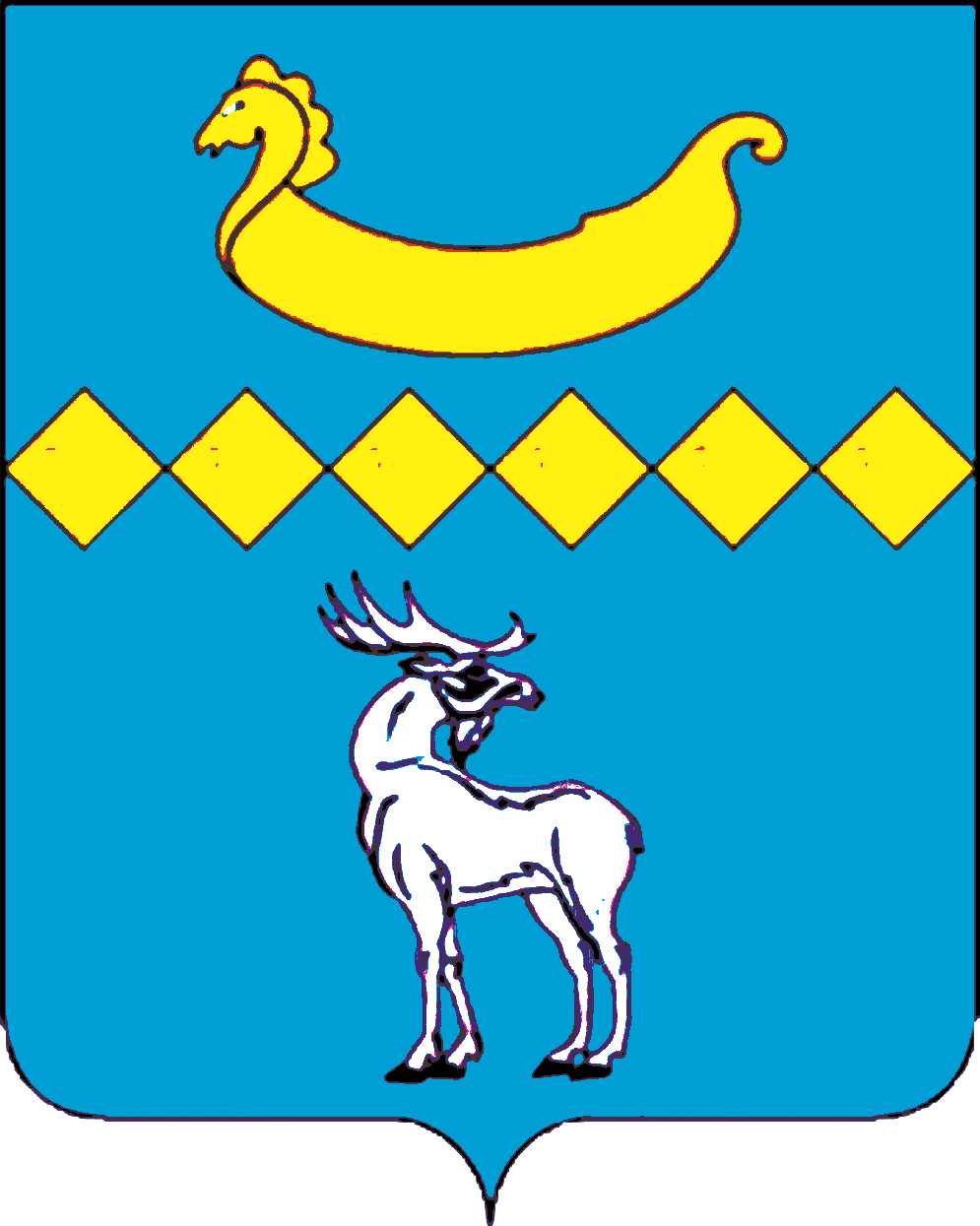 АДМИНИСТРАЦИЯ ПОЛАВСКОГО СЕЛЬСКОГО ПОСЕЛЕНИЯ ПАРФИНСКОГО МУНИЦИПАЛЬНОГО РАЙОНА
Поступление доходов в 2021 году.
Налоговые и неналоговые доходы всего – 3 078,5 тыс. руб. - 100,66% (план – 3058,3 тыс руб.)  Налоговые и неналоговые доходы в 2021 году составили 20,91% в структуре доходов.
— налог на доходы физических лиц – 183,6 тыс. рублей -  102,02% (план – 180,0 тыс.руб.);
— акцизы – 1436,7 тыс. рублей - 102,02% (план – 1409,6 тыс.руб.);
— единый сельскохозяйственный налог – 2803,59 рубля  -100,13% (план – 2800,00 руб.);
— налог на имущество физических лиц – 372,6 тыс. рублей -  98,07% (план – 380,0 тыс.руб.);
— земельный налог – 981,8 тыс. рублей -  99,67% (план – 985,0 тыс. руб.);
— государственная пошлина — 200,00 рублей - 100% (план – 200,00 руб.);
 
Безвозмездные поступления, всего – 11 647,2 тыс. рублей.
— дотация  – 717,3 тыс. рублей  - 100% (план – 717,3 тыс.руб.);
— субсидии – 2 102,0 тыс. рублей . -100% (план – 2102,0 тыс.руб.);
— субвенции – 397,7 тыс.  рублей - 100% (план – 397,7 тыс.руб.);
— иные межбюджетные трансферты – 1874,5 тыс. рублей - 99,77% (план – 1928,9 тыс.руб.); 
— прочие безвозмездные поступления – 100,0 тыс. рублей (в бюджет поселения были перечислены безвозмездные средства от физического лица на благоустройство воинского захоронения Новая Деревня);
10
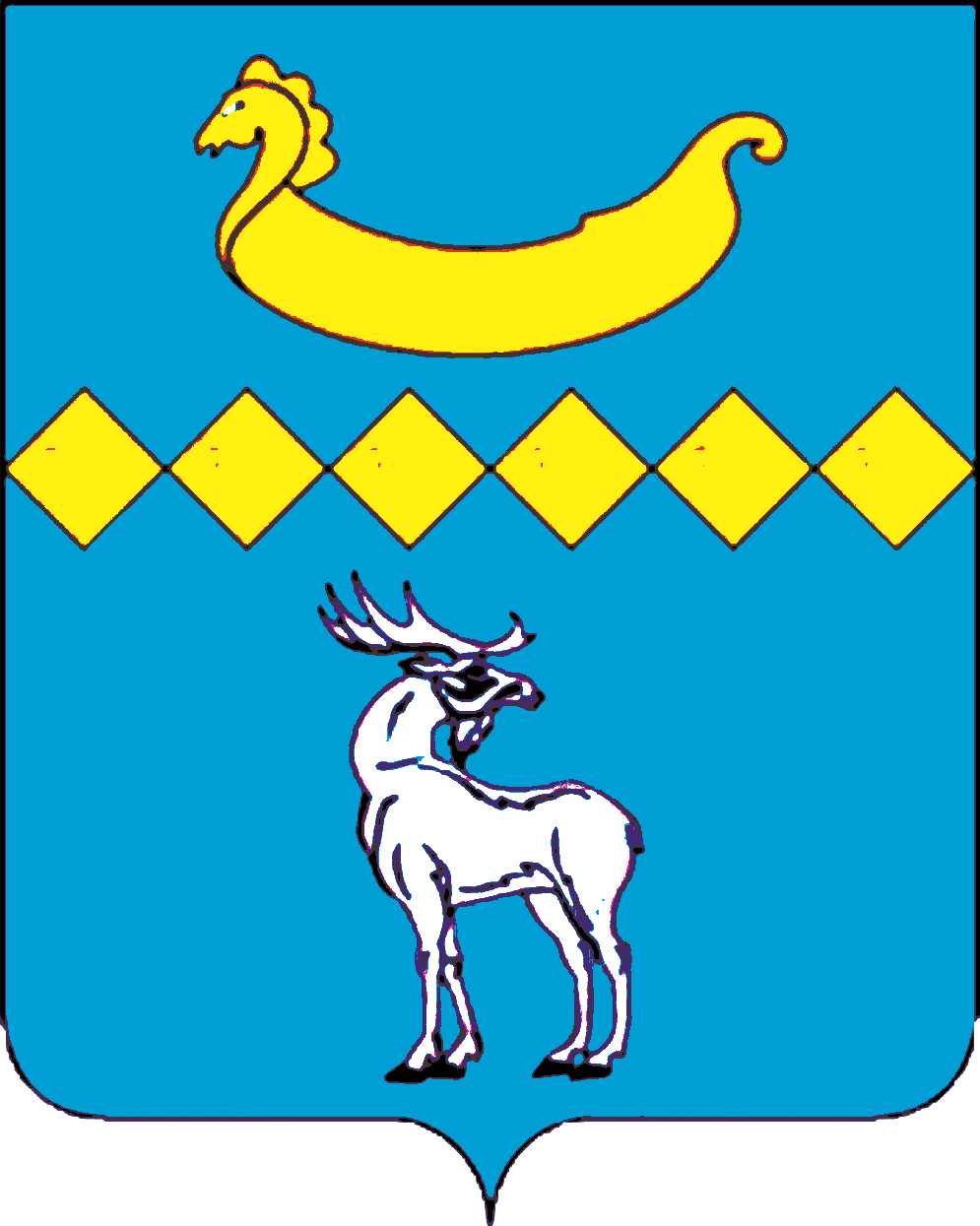 АДМИНИСТРАЦИЯ ПОЛАВСКОГО СЕЛЬСКОГО ПОСЕЛЕНИЯ ПАРФИНСКОГО МУНИЦИПАЛЬНОГО РАЙОНА
На 31 декабря 2021 года недоимка по местным налогам:

— по земельному налогу с физических лиц – 272,6 тыс.рублей;

— по налогу на имущество с физических лиц – 265,9 тыс. рублей.
11
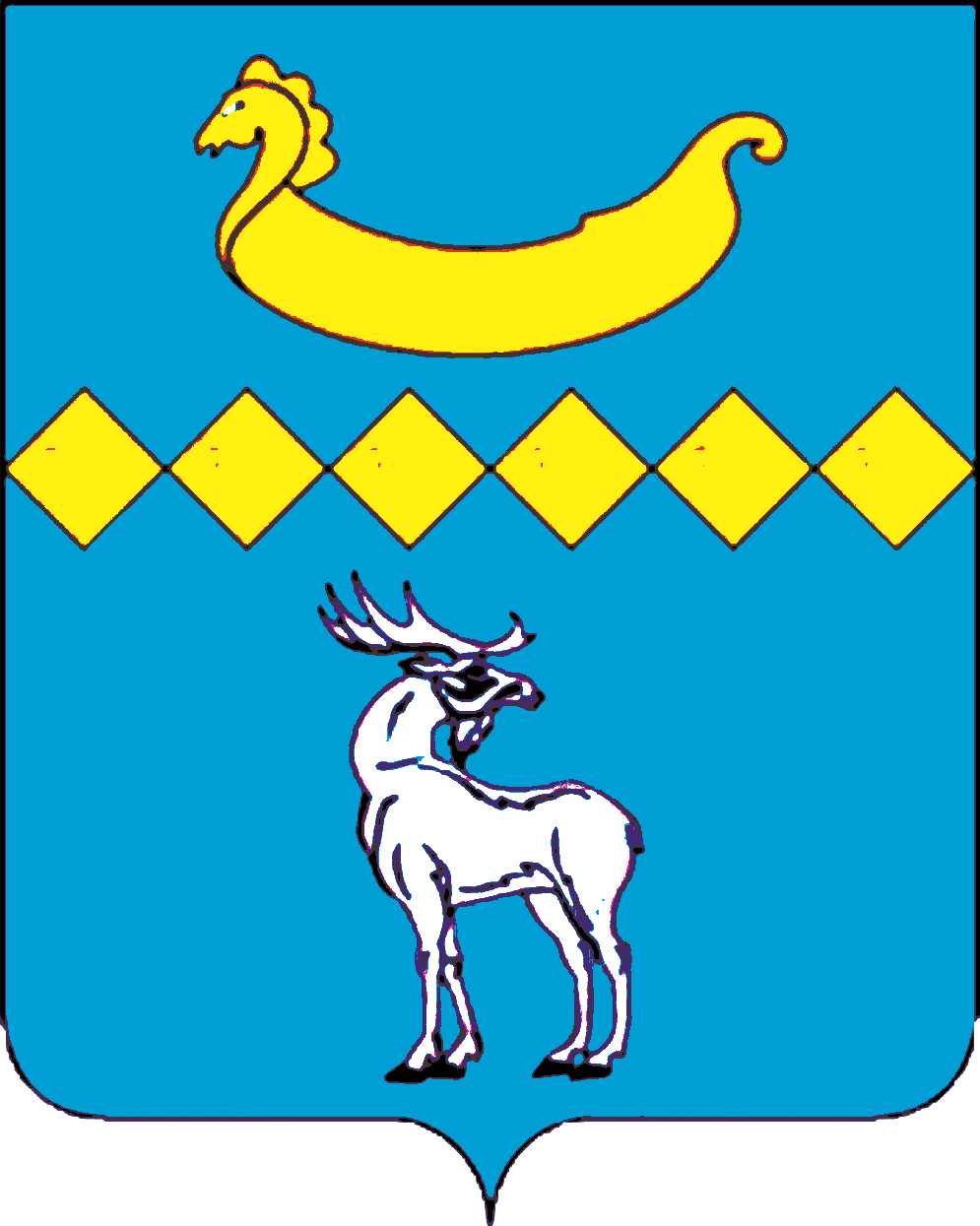 АДМИНИСТРАЦИЯ ПОЛАВСКОГО СЕЛЬСКОГО ПОСЕЛЕНИЯ ПАРФИНСКОГО МУНИЦИПАЛЬНОГО РАЙОНА
Расходы      (тыс.рублей)
Бюджет сельского поселения
При плане 15 467,9 тыс. рублей расходы произведены в сумме 14 723,4 тыс. рублей, что составило 95,19% от плана 2021 года.
12
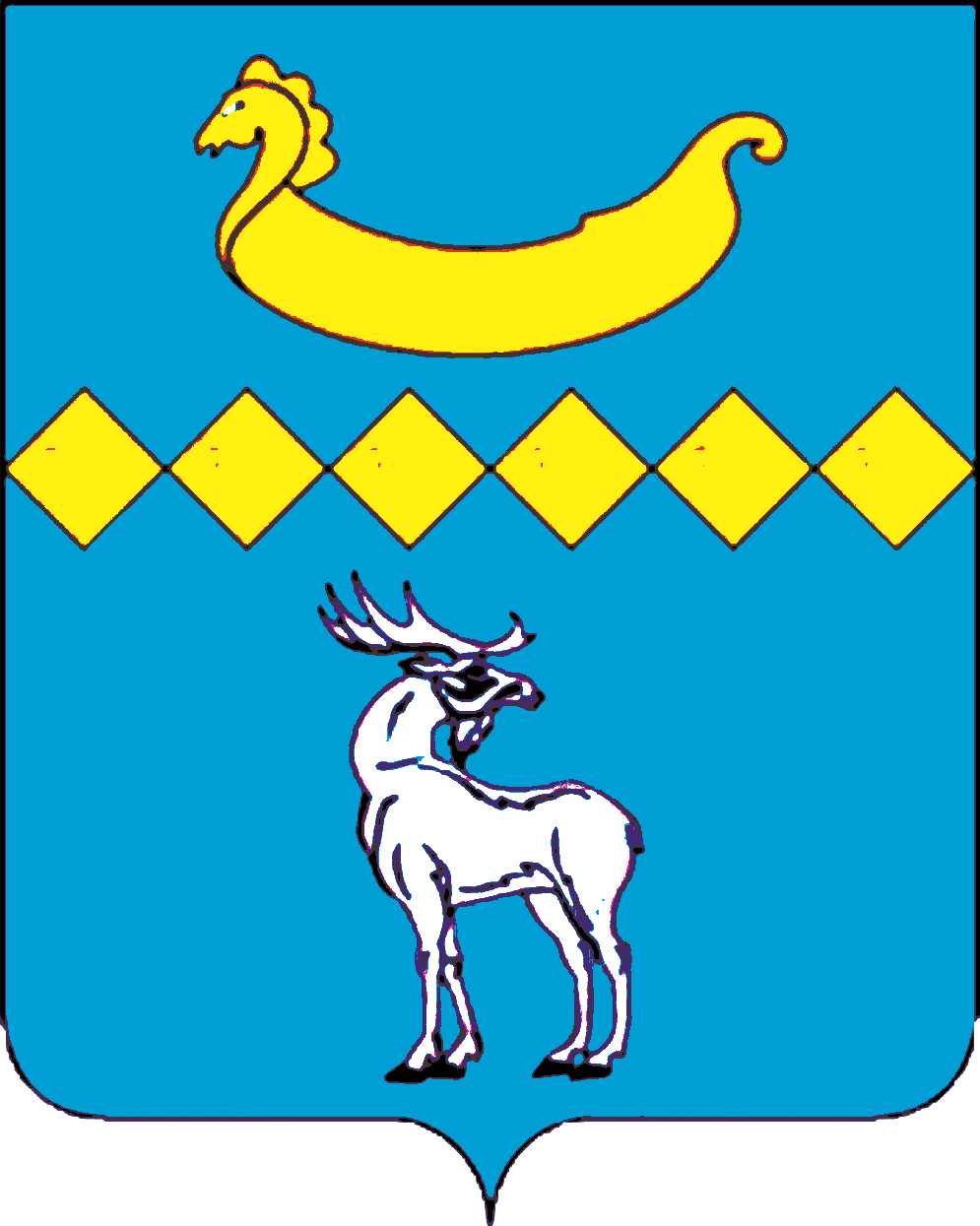 АДМИНИСТРАЦИЯ ПОЛАВСКОГО СЕЛЬСКОГО ПОСЕЛЕНИЯ ПАРФИНСКОГО МУНИЦИПАЛЬНОГО РАЙОНА
13
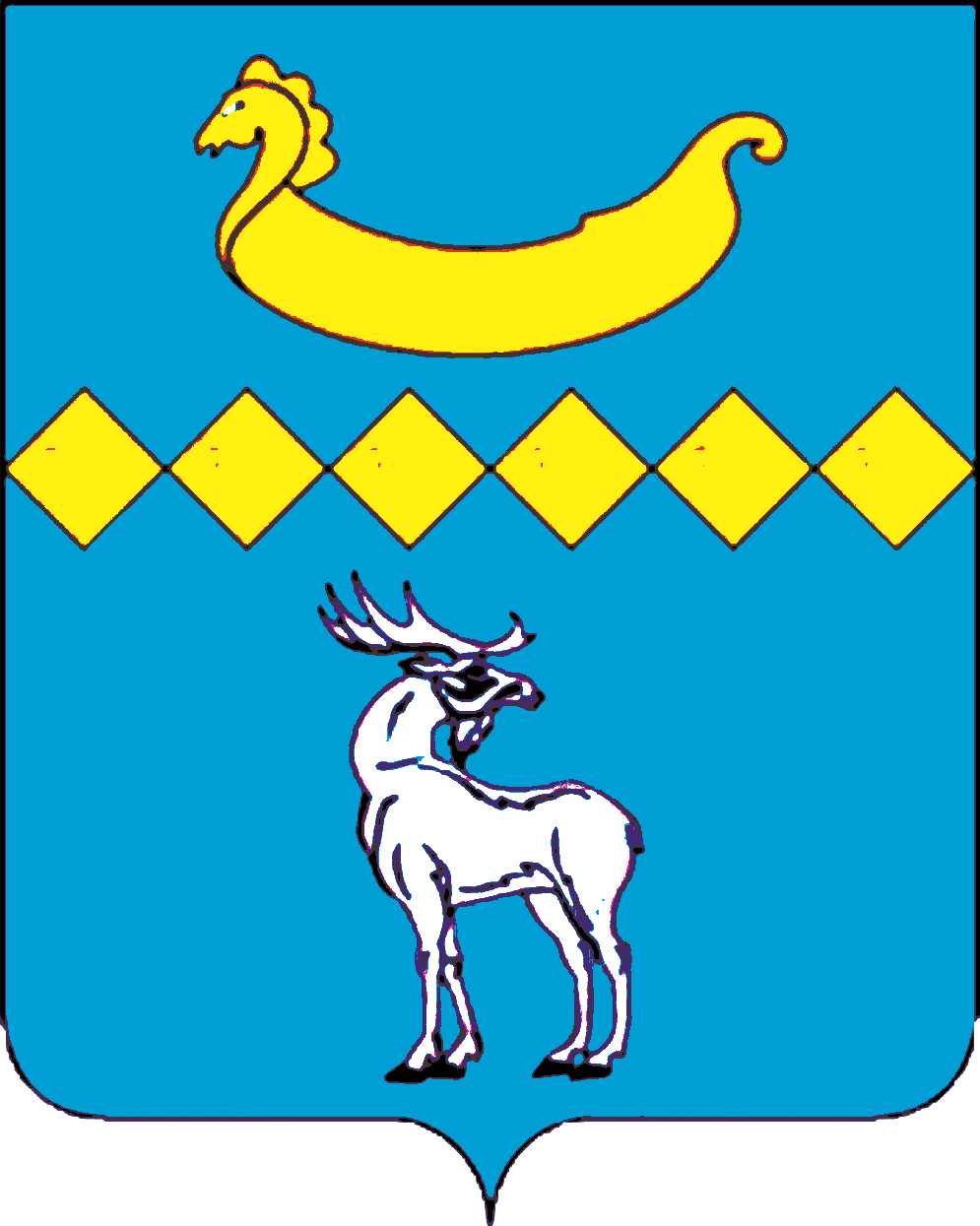 АДМИНИСТРАЦИЯ ПОЛАВСКОГО СЕЛЬСКОГО ПОСЕЛЕНИЯ ПАРФИНСКОГО МУНИЦИПАЛЬНОГО РАЙОНА
Благоустройство
      В рамках муниципальной программы Полавского сельского поселения «Благоустройство территории Полавского сельского поселения на 2020-2025 годы» на благоустройство сельского поселения на 2021 год было выделено 3074,43058 тыс. рублей и израсходовано 3037,84914 тыс. рублей, что на 348,07429 тыс. рублей или на 12,94% больше, чем в 2020 году.

Средства были использованы:
уличное освещение 2128,31739 тыс. рублей
на прочее благоустройство 909,53175 тыс. рублей: 
двукратная обработка территории сельского поселения от борщевика Сосновского в размере 3 га,
 уборка свалок и уборка мусора, 
акарицидная обработка общественных территорий, 
обустройство контейнерной площадки по адресу п. Пола ул. Мира, 
окос травы, спиливание аварийных деревьев, 
содержание мест захоронений, 
поддержка проектов местных инициатив граждан сельского поселения на ограждение гражданского кладбища д. Росино. 
приобретено на гражданские кладбища в д. Налючи и д. Росино 2 бункера для ТБО, 
обустройство колодца на общественной территории д. Большой Толокнянец,
14
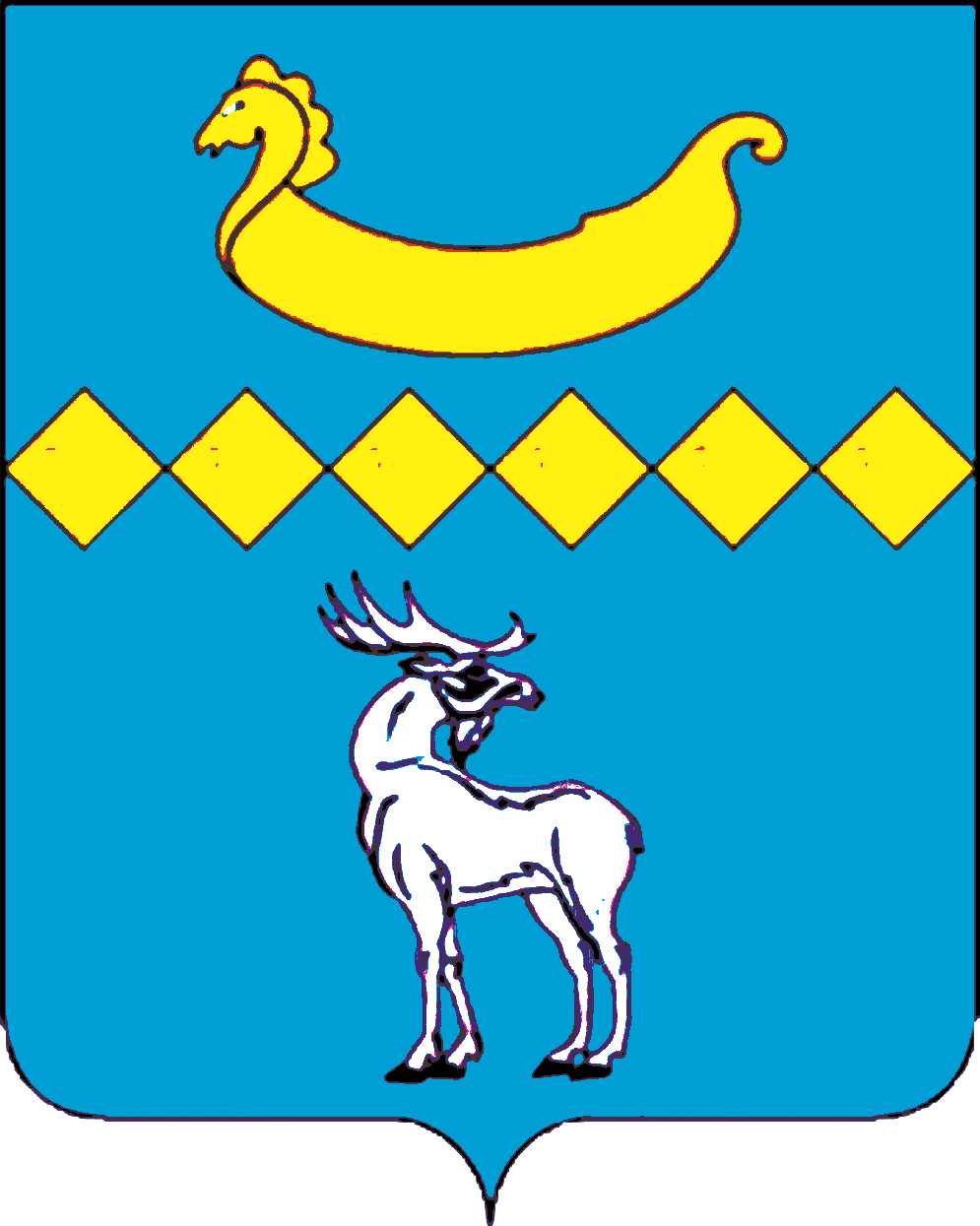 АДМИНИСТРАЦИЯ ПОЛАВСКОГО СЕЛЬСКОГО ПОСЕЛЕНИЯ ПАРФИНСКОГО МУНИЦИПАЛЬНОГО РАЙОНА
Благоустройство
уборка микросвалок на территории сельского поселения
Обша
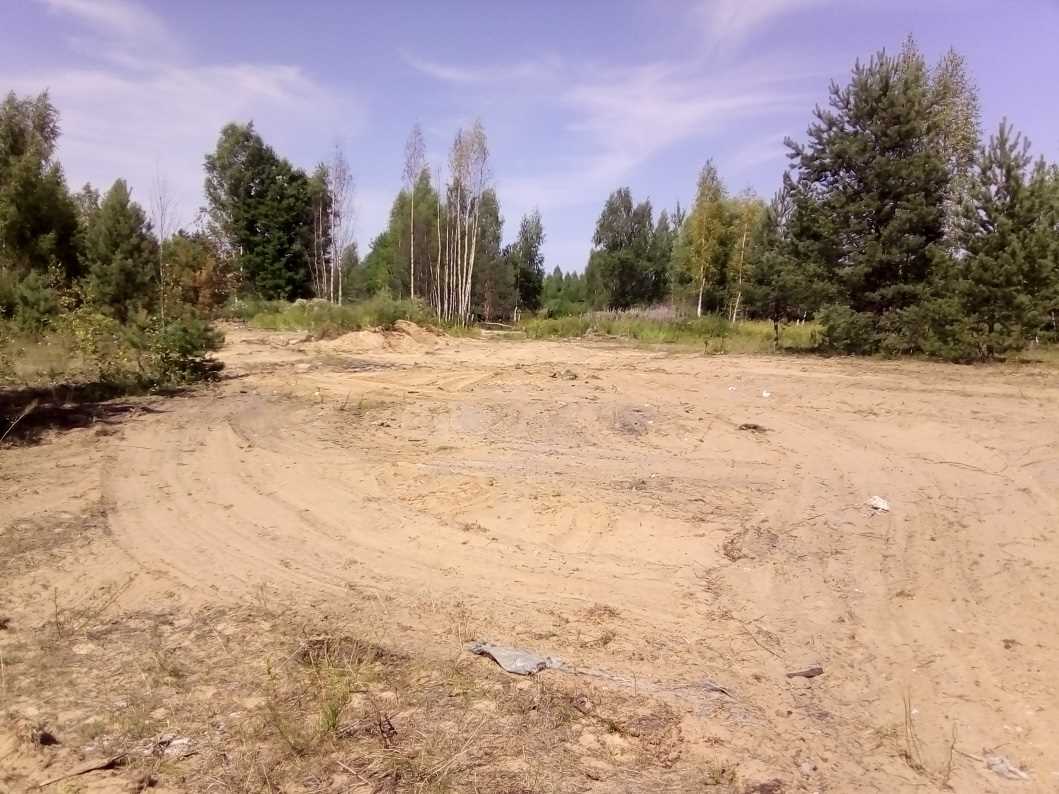 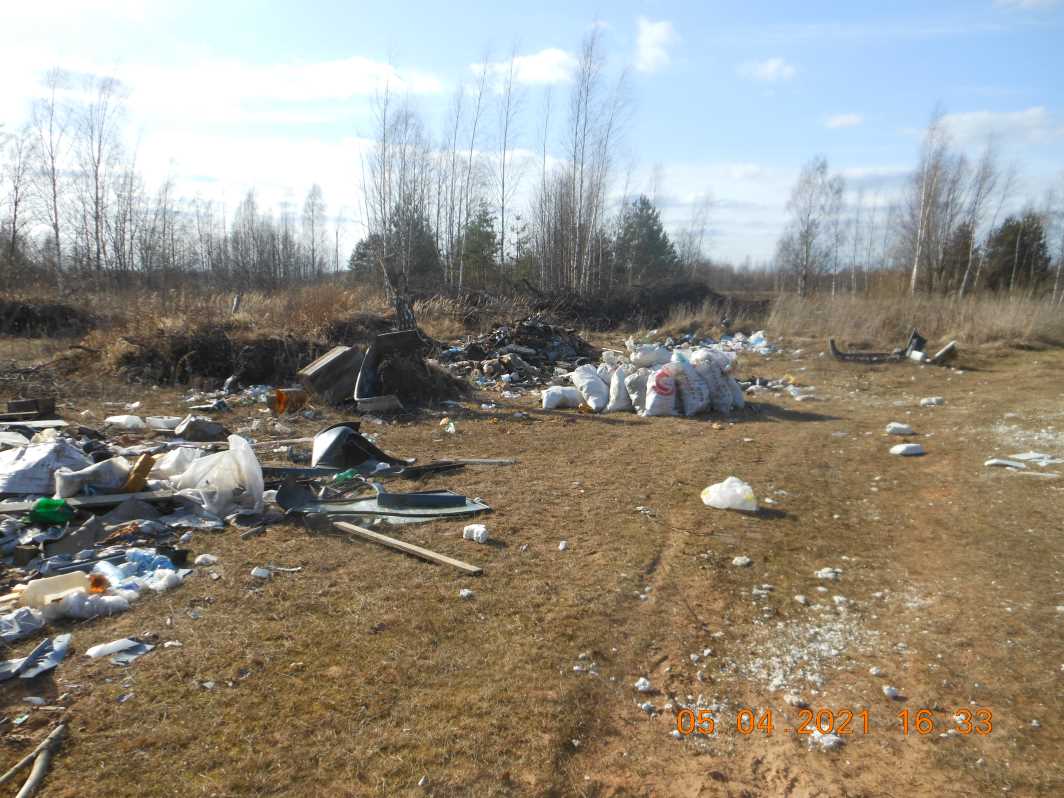 15
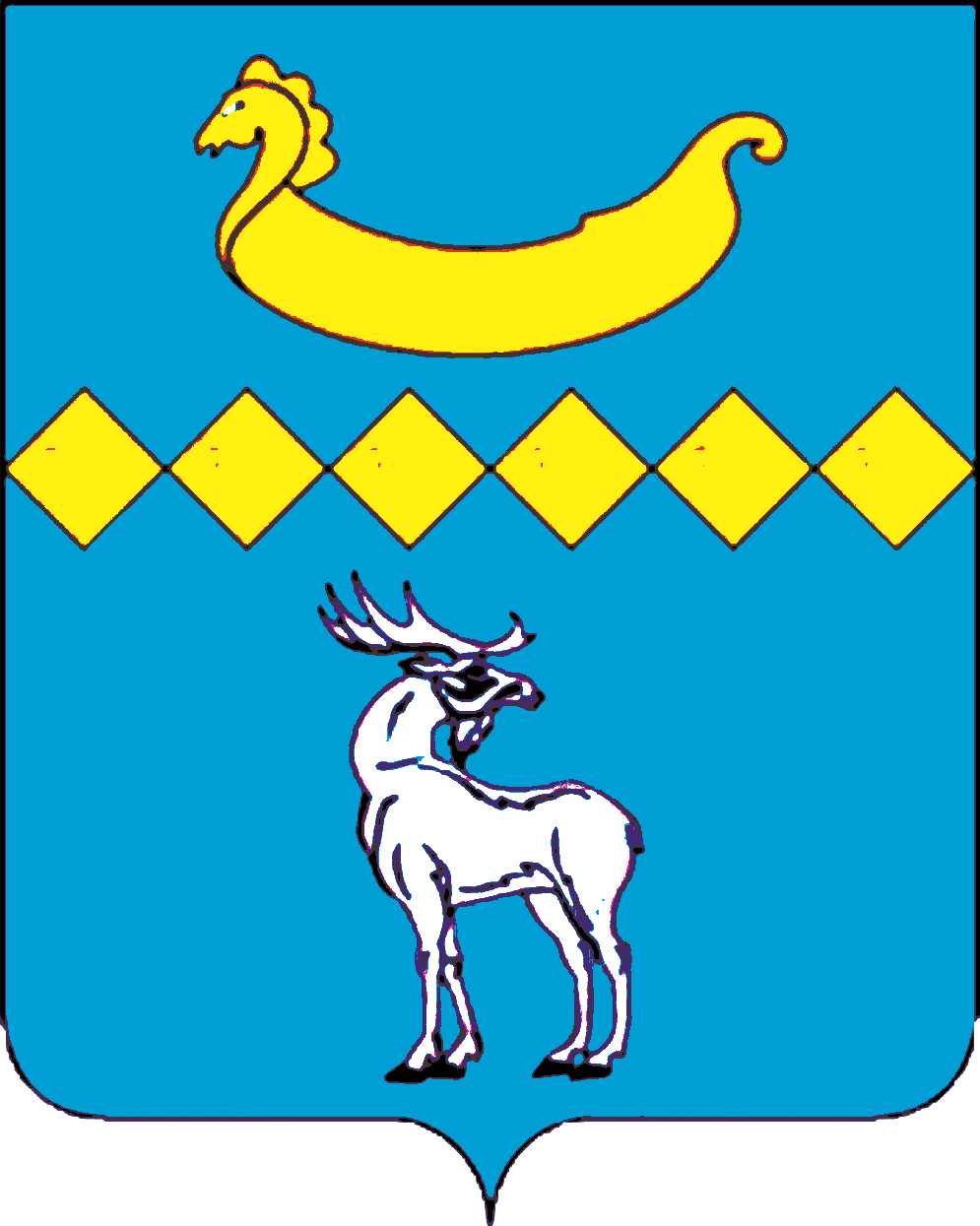 АДМИНИСТРАЦИЯ ПОЛАВСКОГО СЕЛЬСКОГО ПОСЕЛЕНИЯ ПАРФИНСКОГО МУНИЦИПАЛЬНОГО РАЙОНА
Благоустройство
Обустройство колодца д.Большой Толокнянец
    ПОСЛЕ:                                                                       ДО:
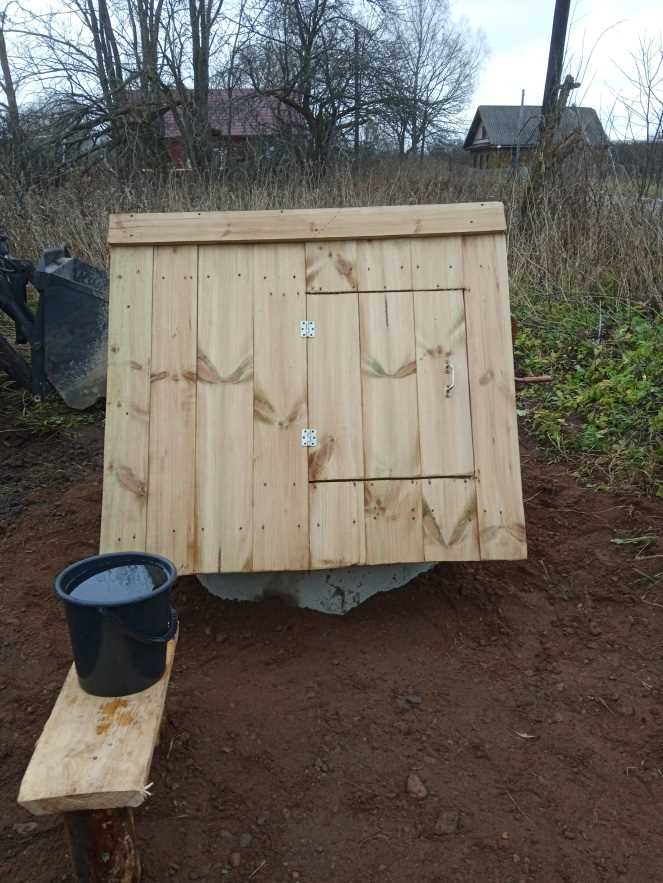 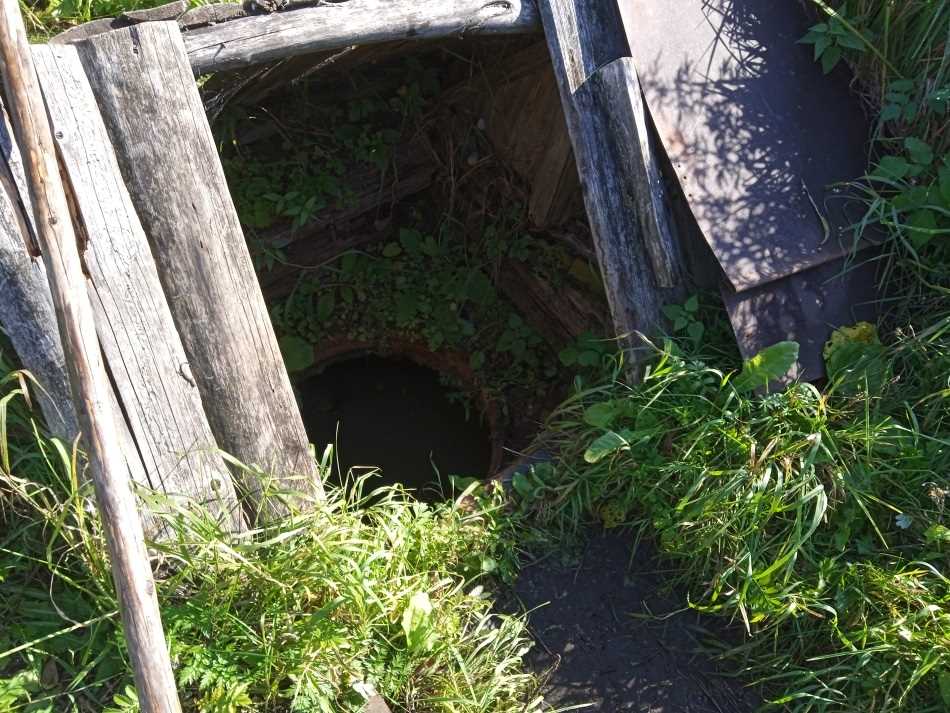 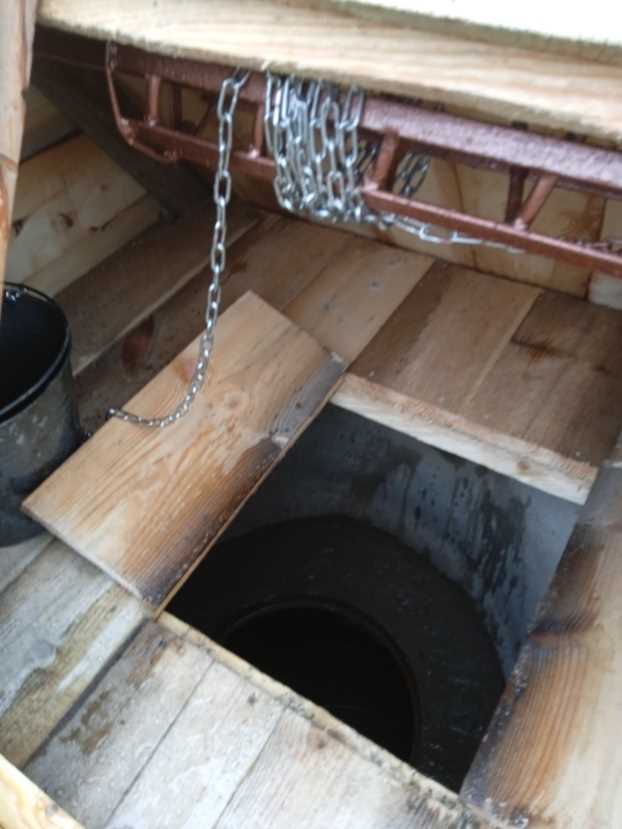 16
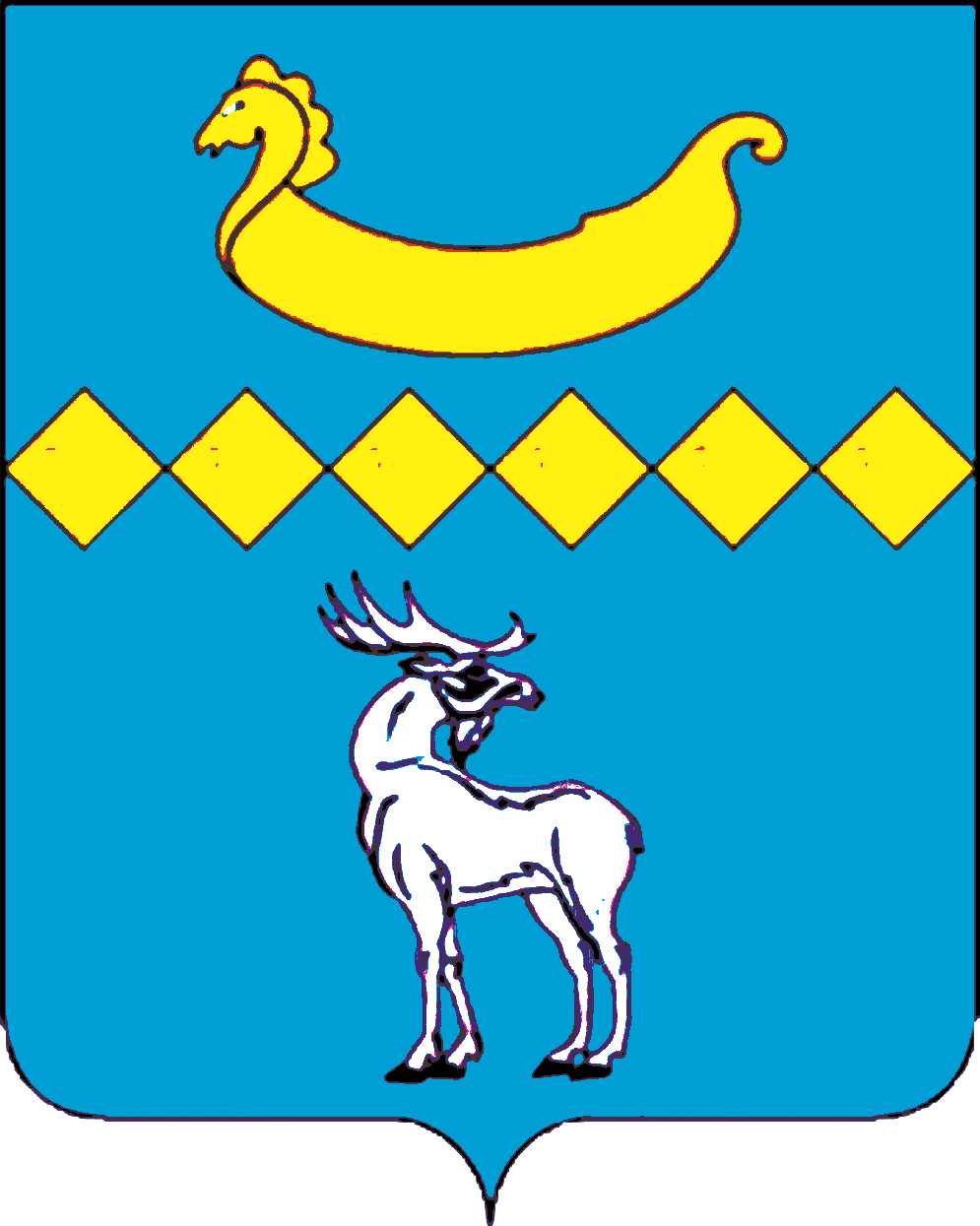 АДМИНИСТРАЦИЯ ПОЛАВСКОГО СЕЛЬСКОГО ПОСЕЛЕНИЯ ПАРФИНСКОГО МУНИЦИПАЛЬНОГО РАЙОНА
Благоустройство
           Росино:                                                    Налючи:
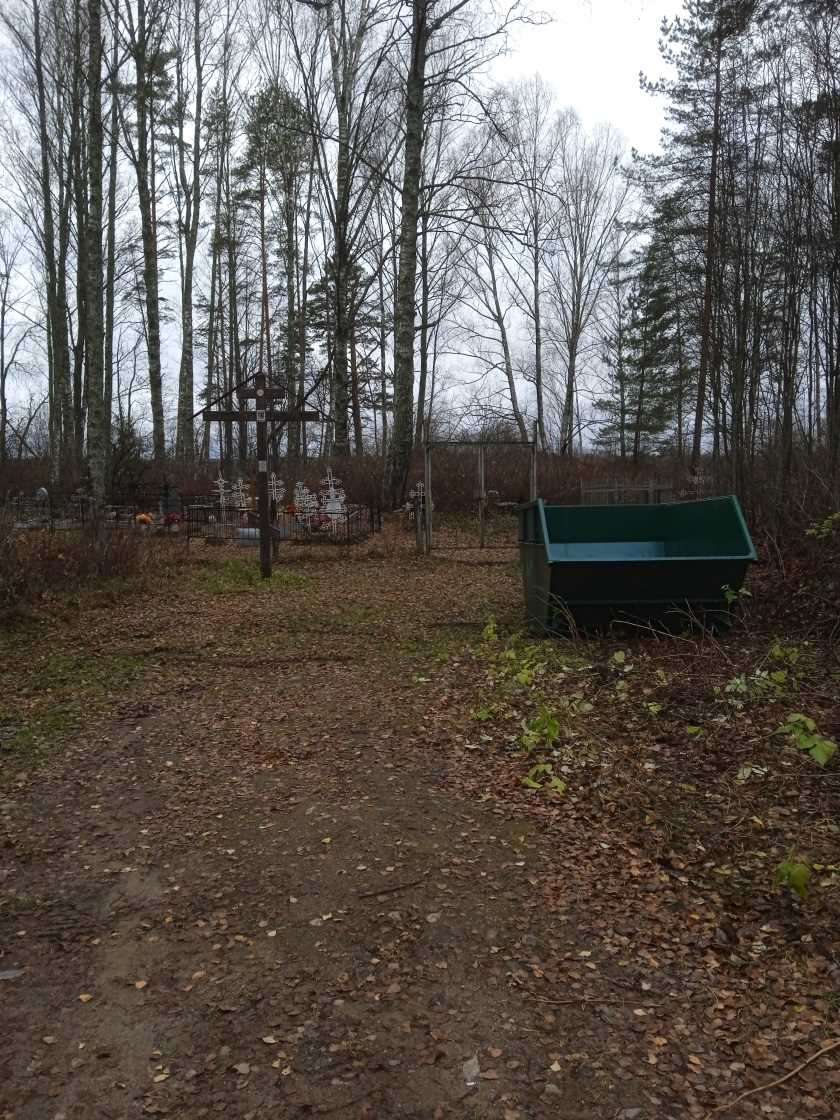 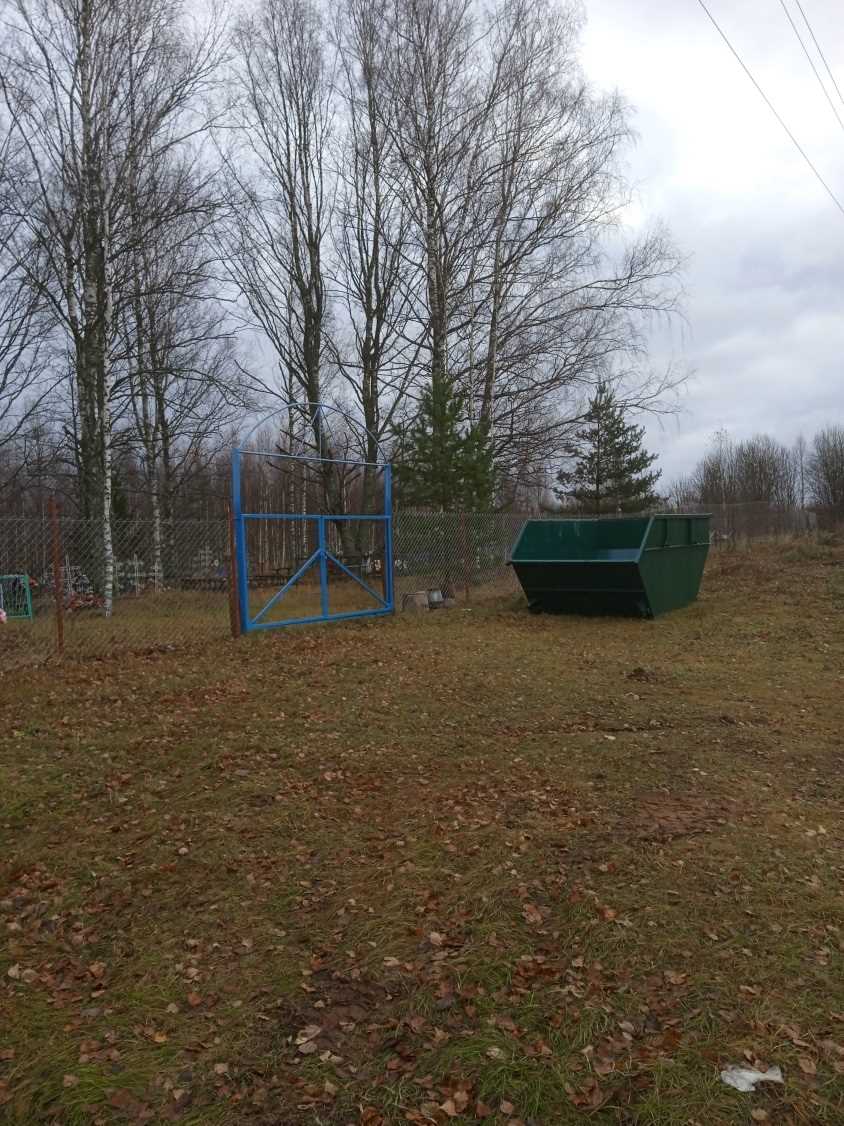 17
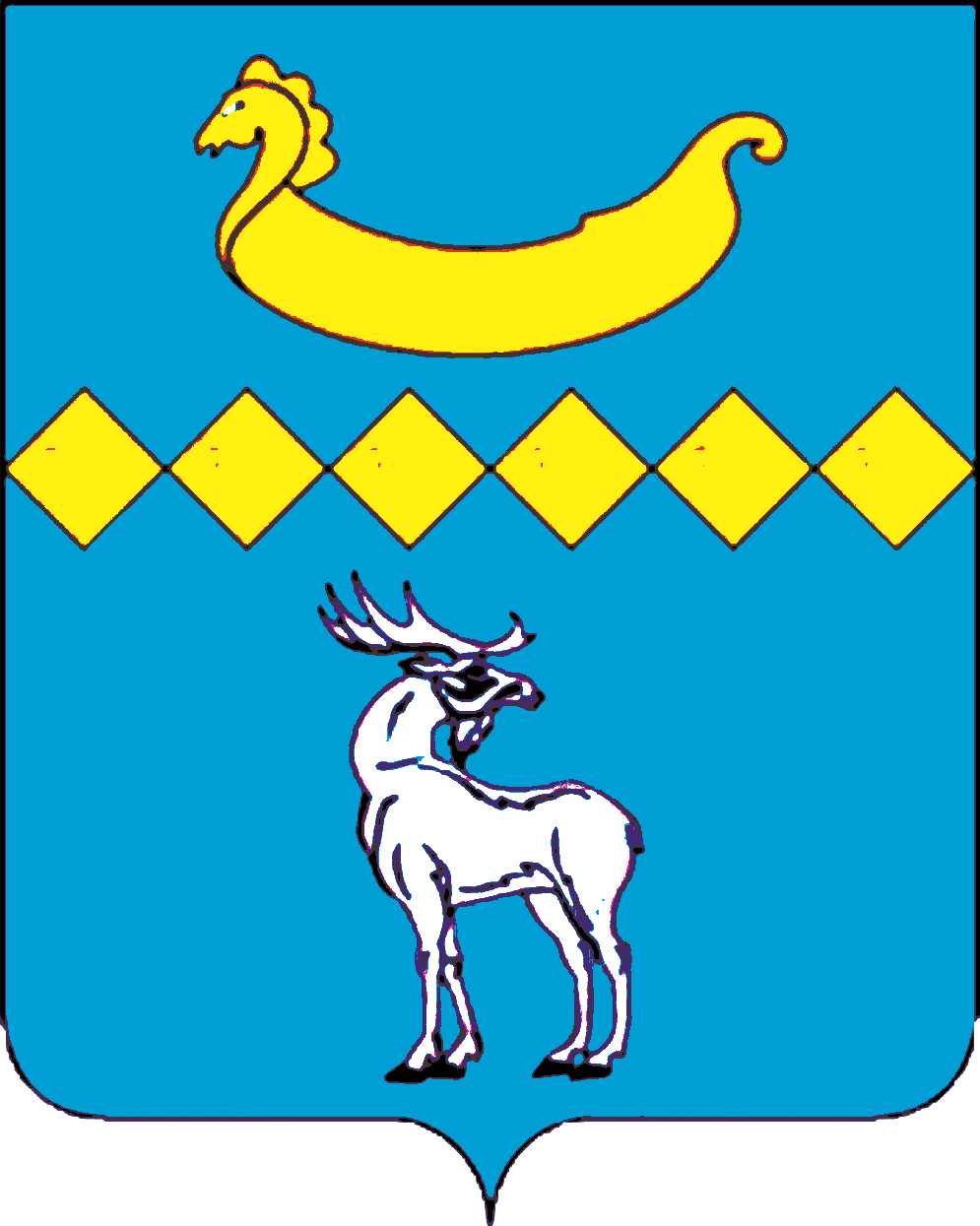 АДМИНИСТРАЦИЯ ПОЛАВСКОГО СЕЛЬСКОГО ПОСЕЛЕНИЯ ПАРФИНСКОГО МУНИЦИПАЛЬНОГО РАЙОНА
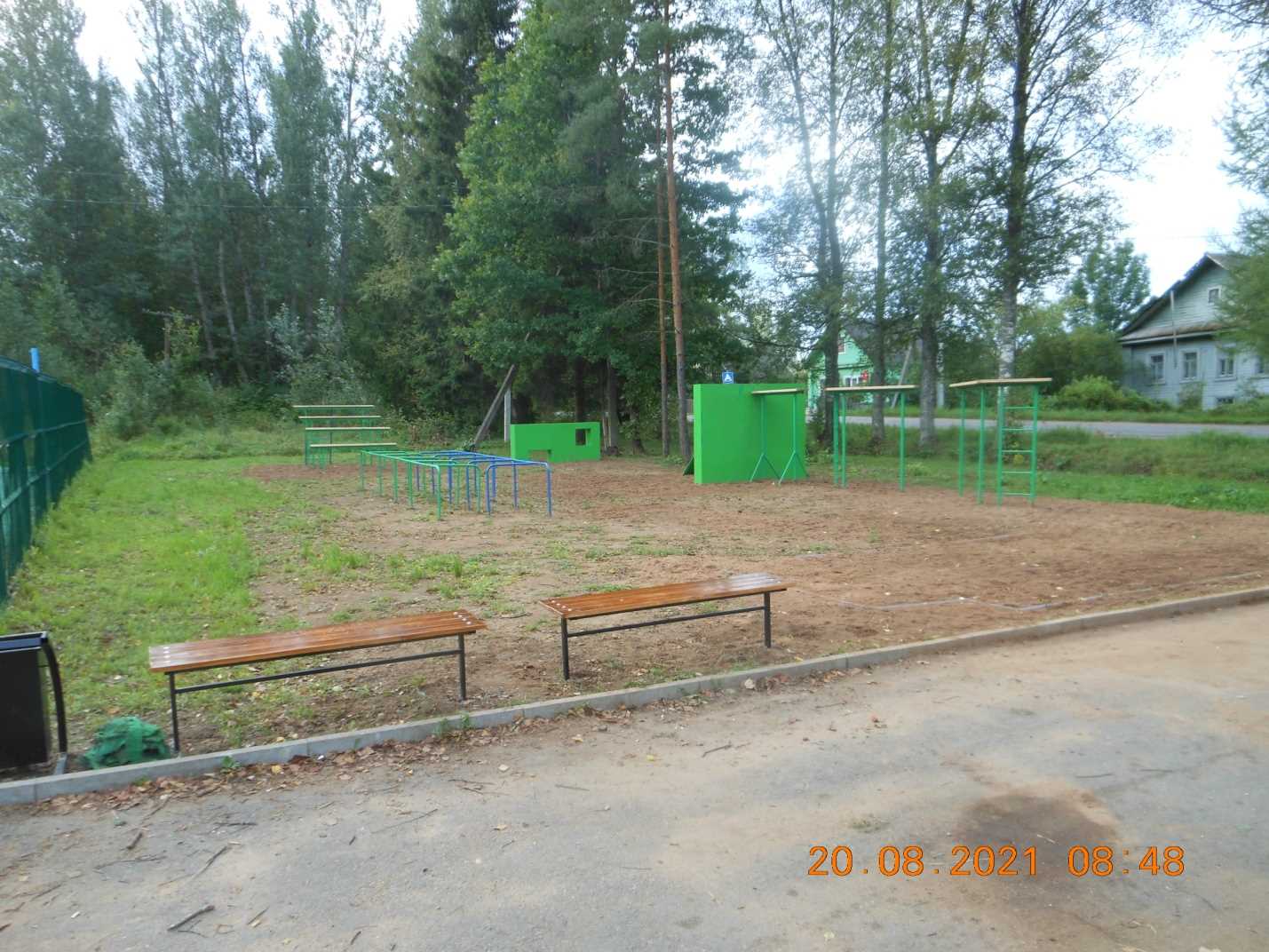 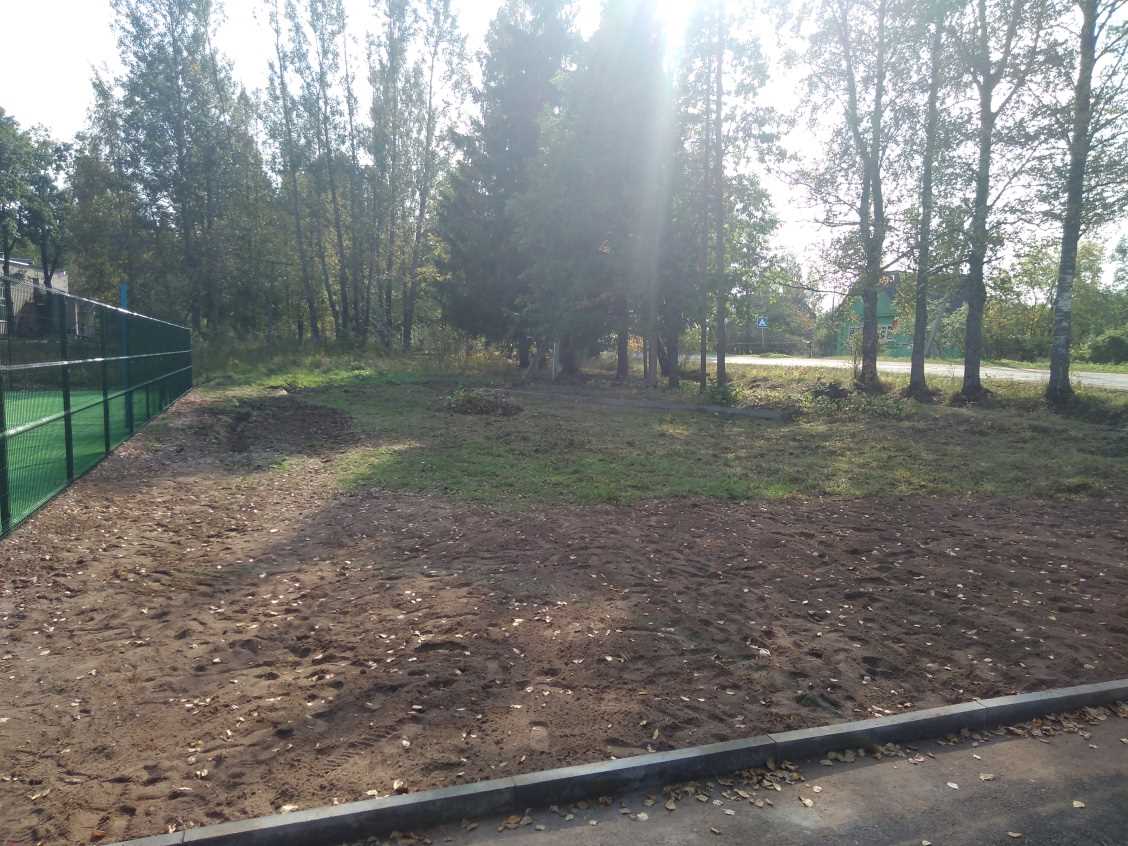 18
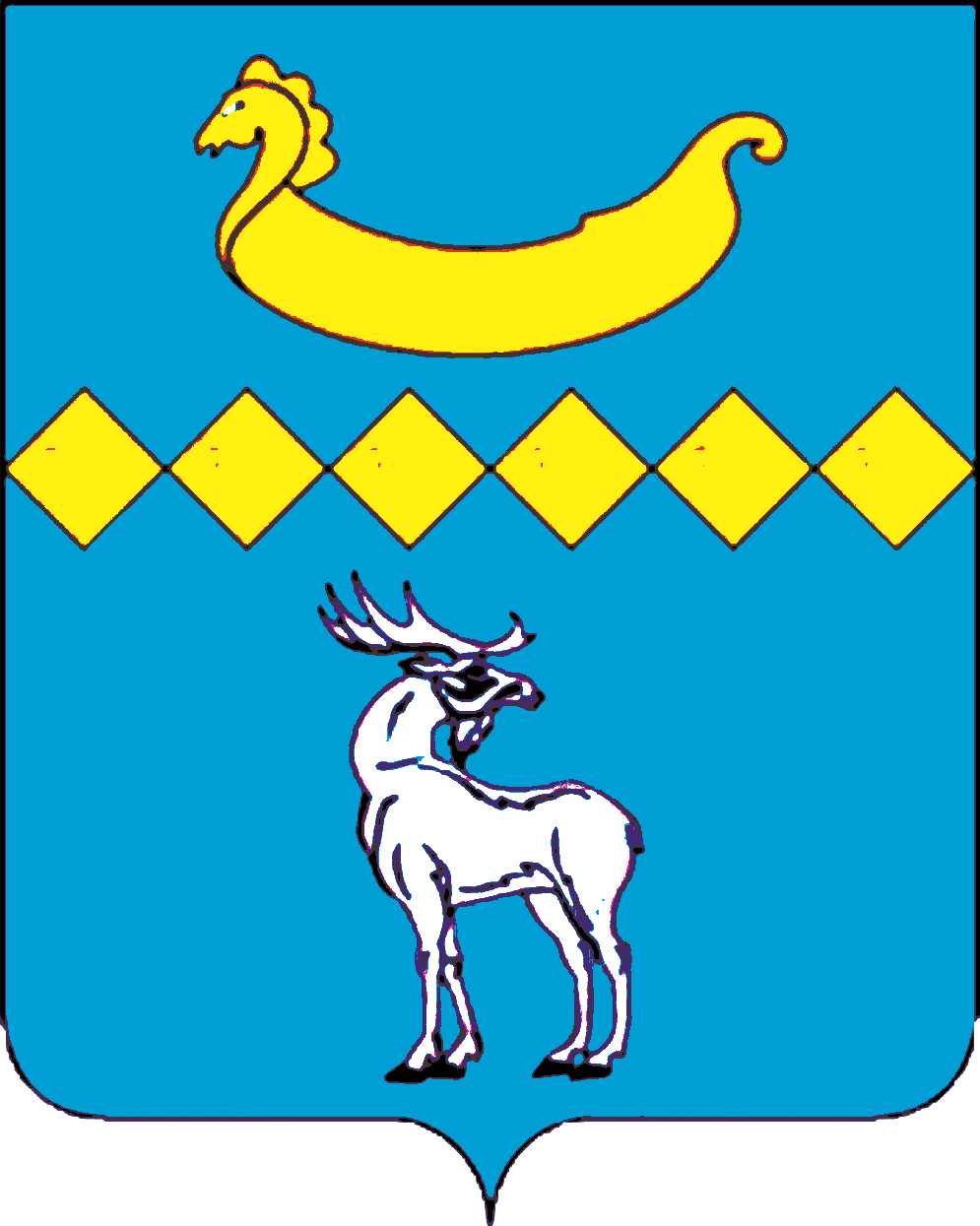 АДМИНИСТРАЦИЯ ПОЛАВСКОГО СЕЛЬСКОГО ПОСЕЛЕНИЯ ПАРФИНСКОГО МУНИЦИПАЛЬНОГО РАЙОНА
Дорожная деятельность
Дорожный фонд     2020 год  - 3 826,56 тыс. рублей (из них субсидия – 1204.0 тыс.рублей)
                               2021 год – 4168,62 тыс. рублей (из них субсидия – 1822.0 тыс.рублей)
2021 год – на ремонт дорог использовано  - 2 3692,9 тыс. рублей, 
из них  субсидия из областного бюджета - 1 822,0 тыс.рублей
ремонт дорог  2020 – 2021 год
19
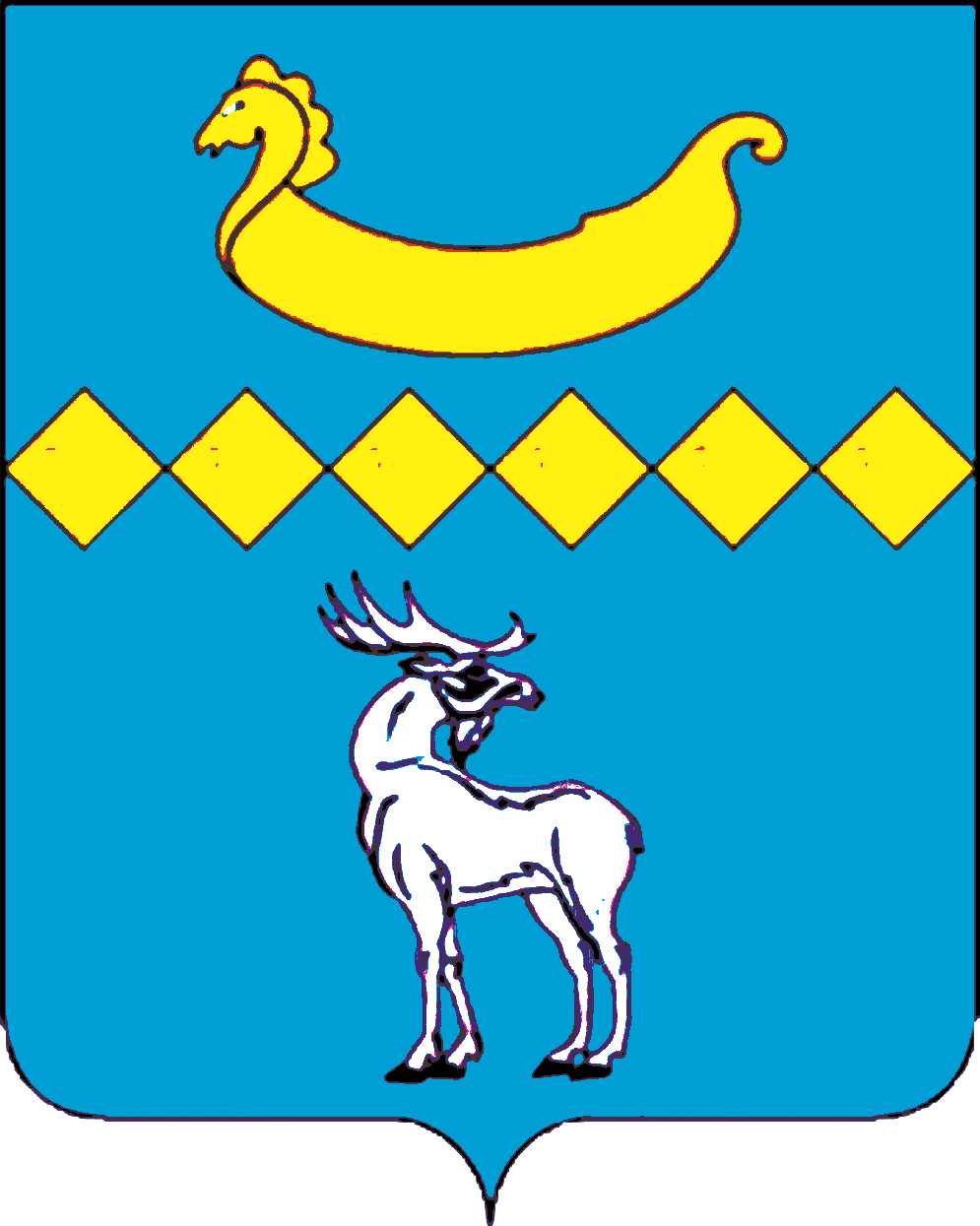 АДМИНИСТРАЦИЯ ПОЛАВСКОГО СЕЛЬСКОГО ПОСЕЛЕНИЯ ПАРФИНСКОГО МУНИЦИПАЛЬНОГО РАЙОНА
за период 2020-2021 годы отремонтировано 
                                                           – 0,891 км дорог с грунтовым покрытием,
                                                           - 0,300 км дорог с асфальтобетонным покрытием
20
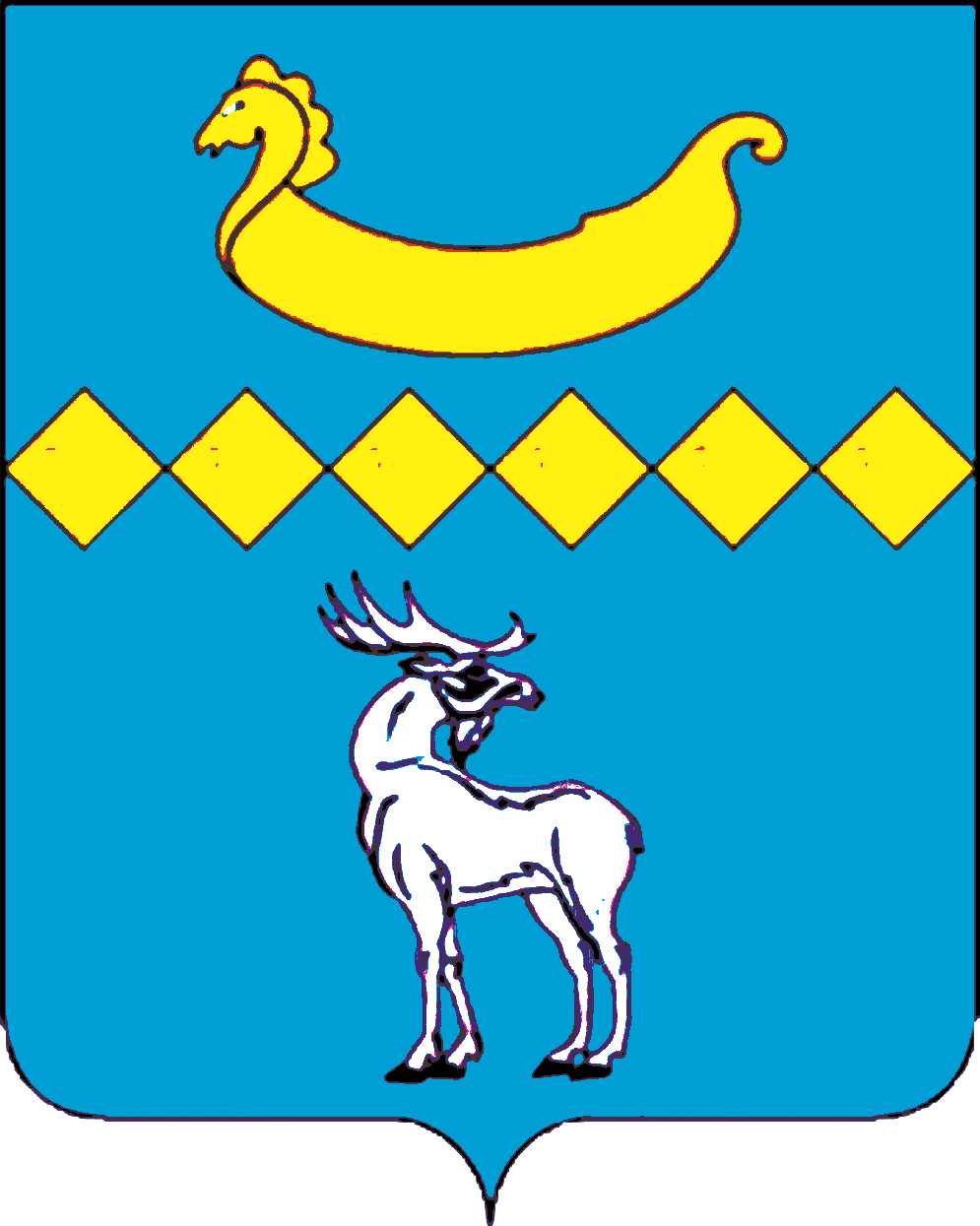 АДМИНИСТРАЦИЯ ПОЛАВСКОГО СЕЛЬСКОГО ПОСЕЛЕНИЯ ПАРФИНСКОГО МУНИЦИПАЛЬНОГО РАЙОНА
ДО:          п.Пола ул.Мира                             ПОСЛЕ:
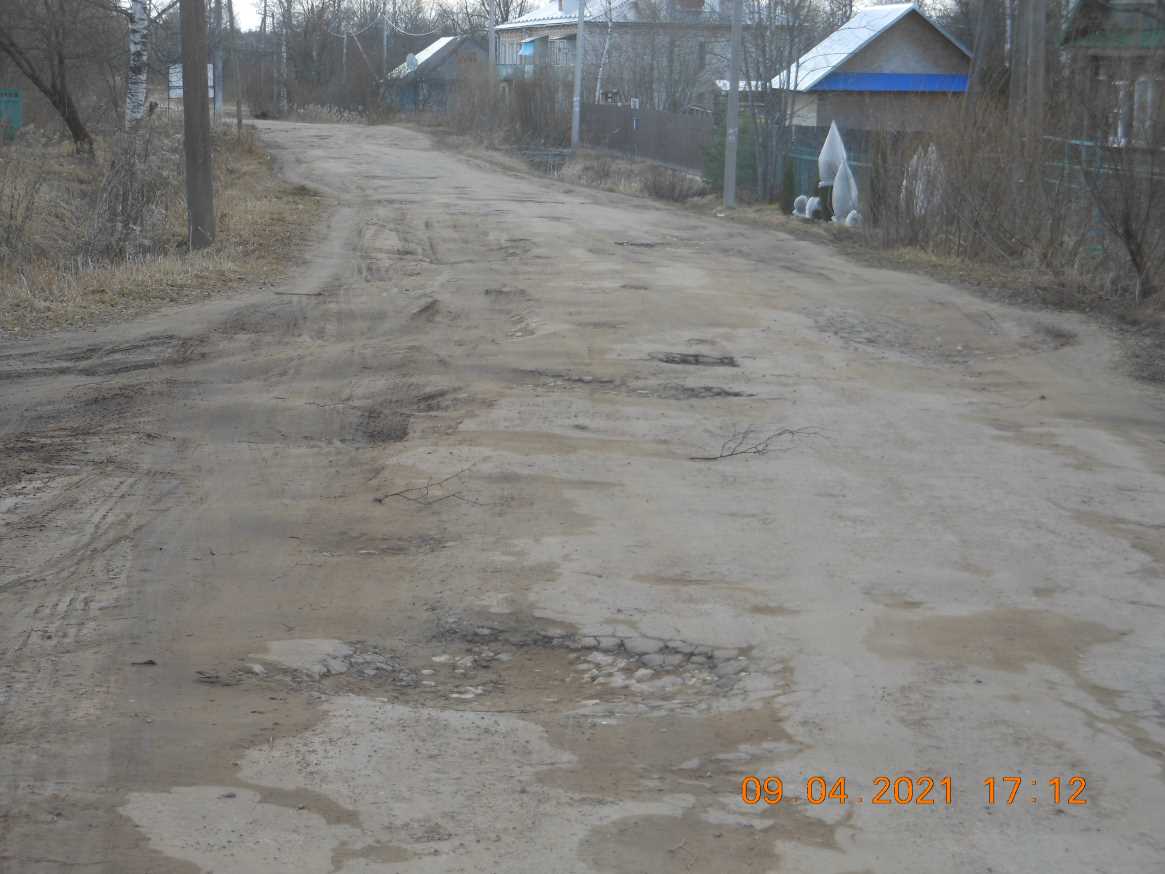 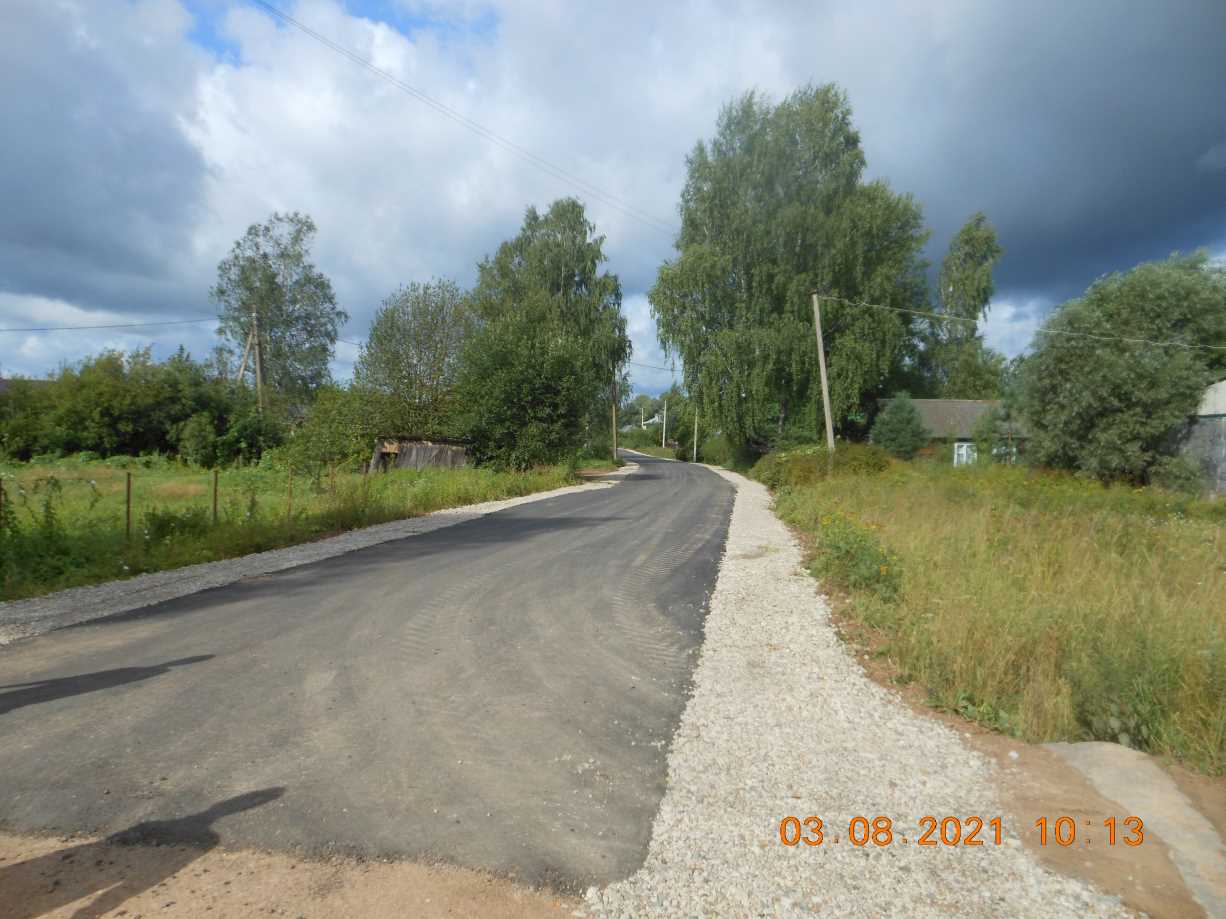 21
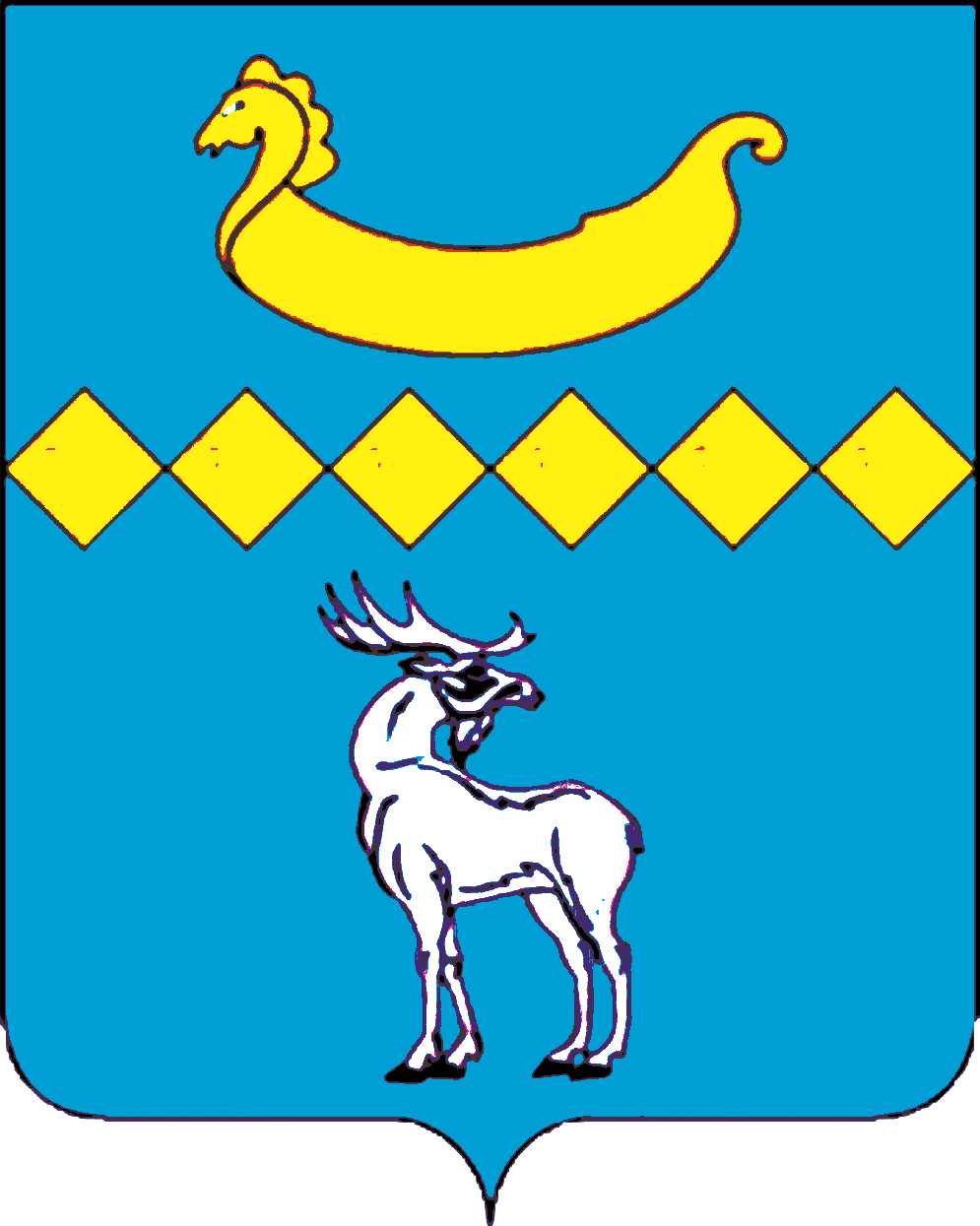 АДМИНИСТРАЦИЯ ПОЛАВСКОГО СЕЛЬСКОГО ПОСЕЛЕНИЯ ПАРФИНСКОГО МУНИЦИПАЛЬНОГО РАЙОНА
ДО:                 д.Беглово                             ПОСЛЕ:
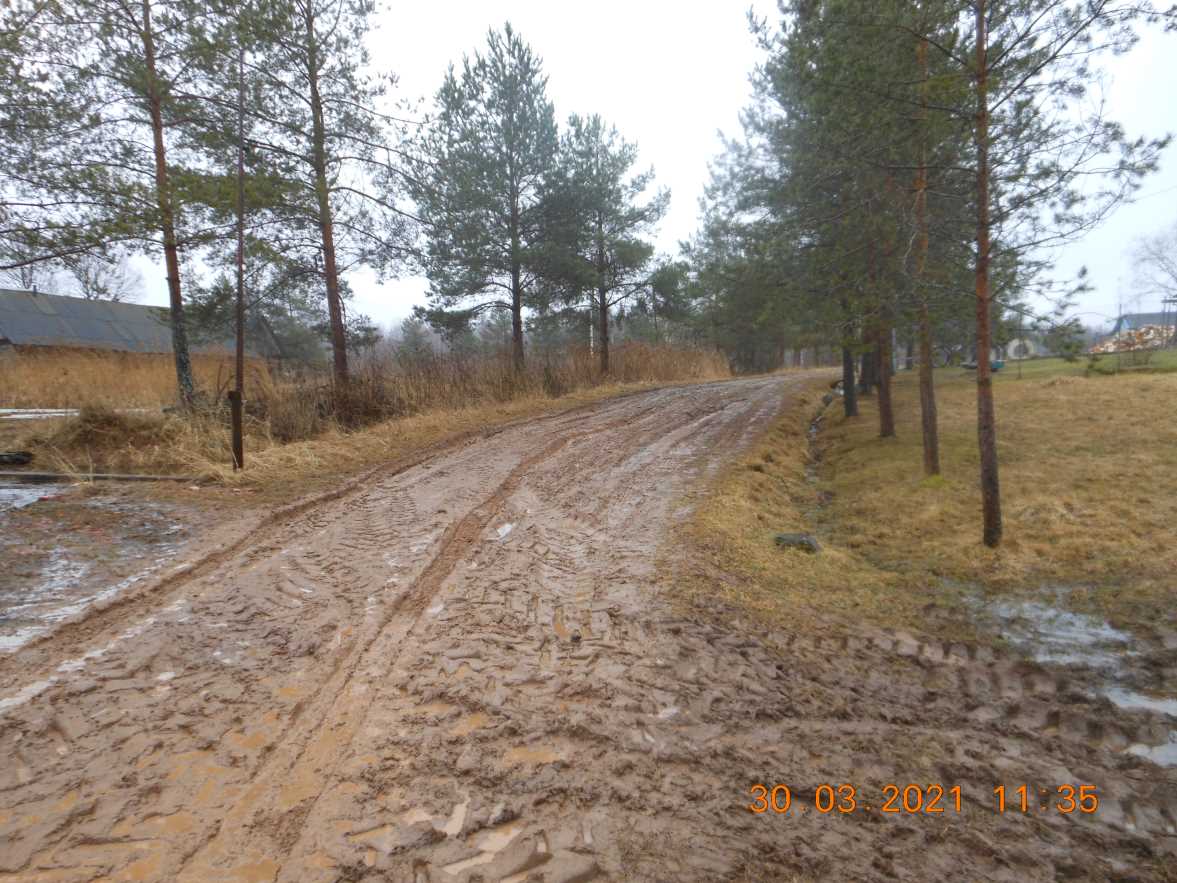 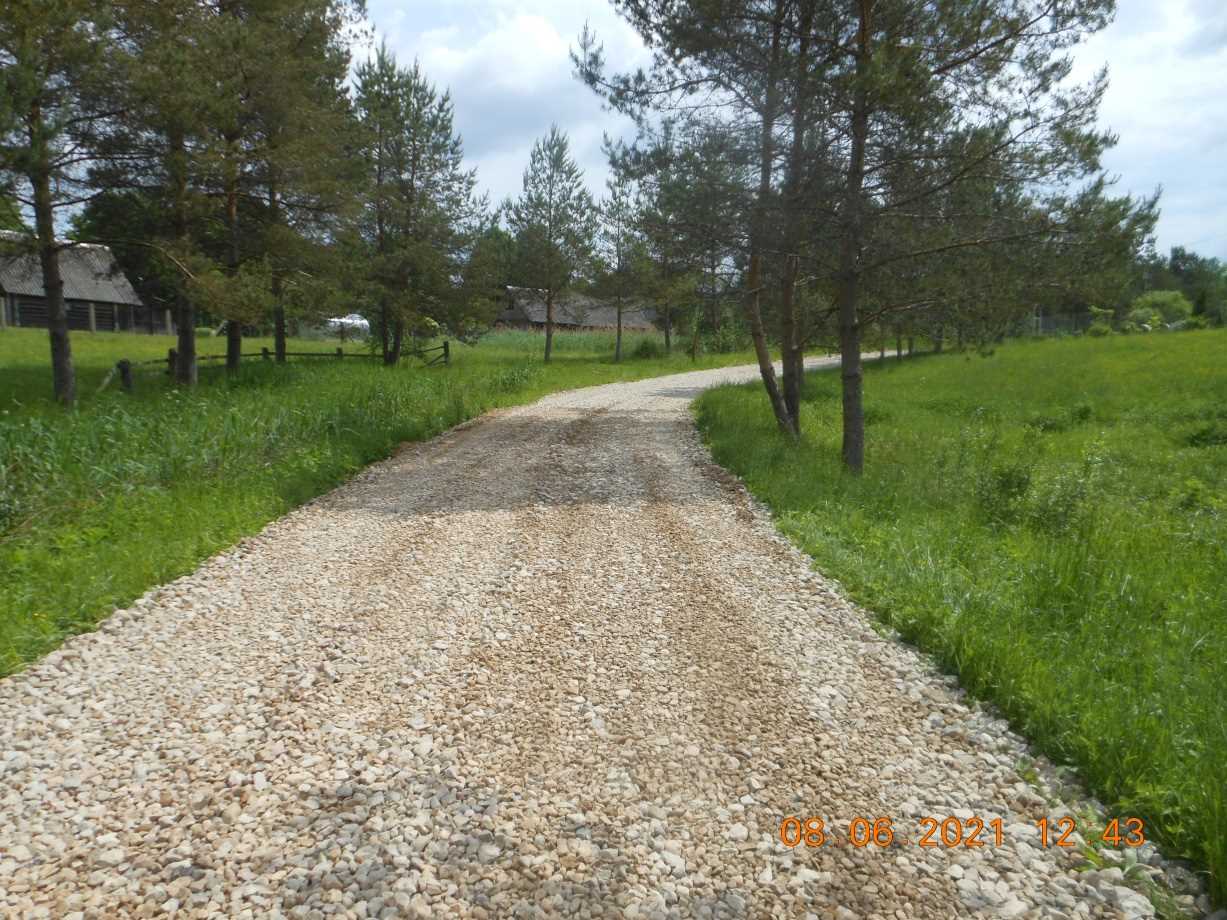 22
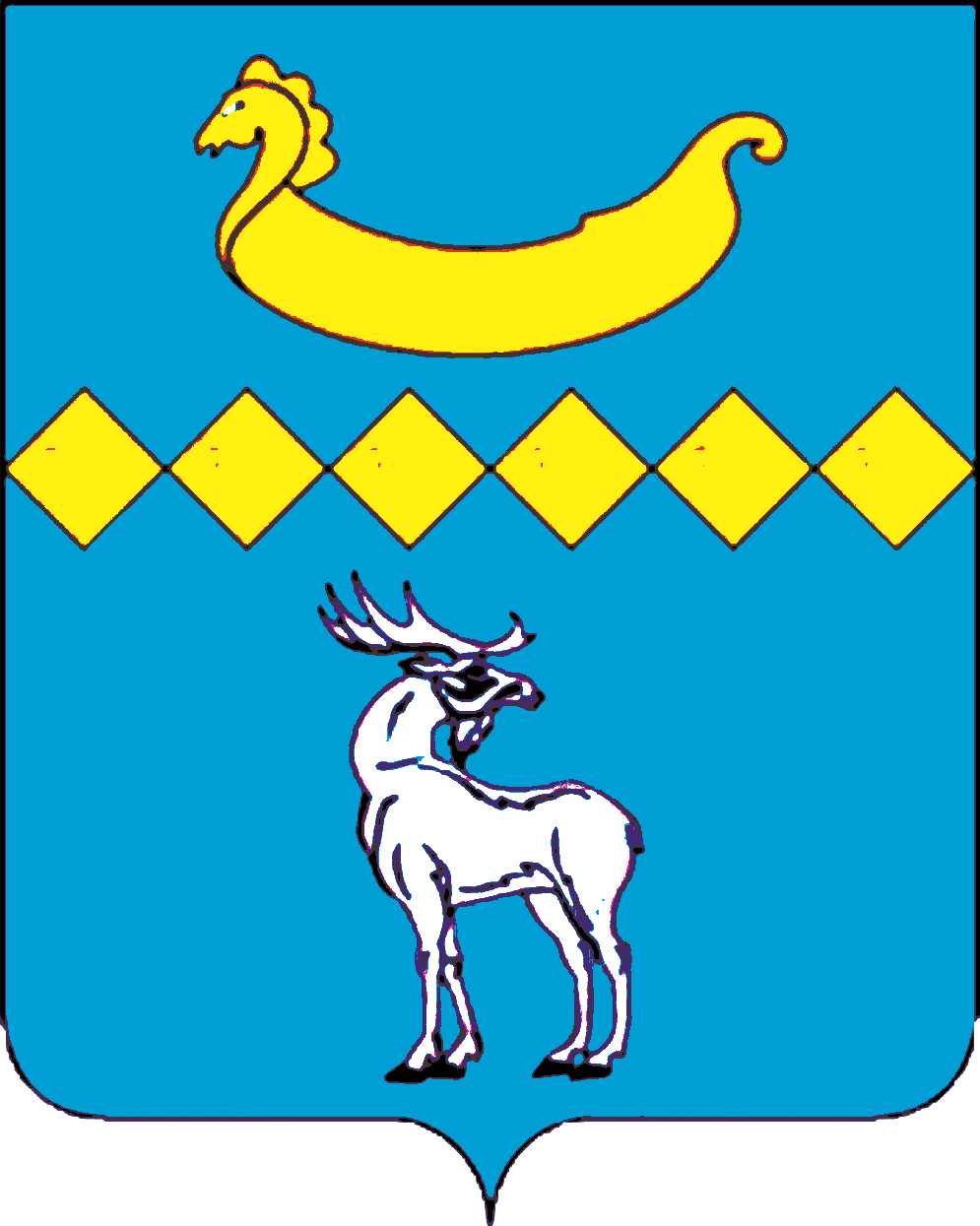 АДМИНИСТРАЦИЯ ПОЛАВСКОГО СЕЛЬСКОГО ПОСЕЛЕНИЯ ПАРФИНСКОГО МУНИЦИПАЛЬНОГО РАЙОНА
ЖКХ-

27,1% -домовладений пользуются услугами центрального теплоснабжения,
 
6% - пользуются услугами центрального горячего водоснабжения, 

86,3%- домовладений подключены к системе центрального водоснабжения,

22,9%- подключены к центральной канализации,

26,8%- домовладений подключены к природному газу.
23
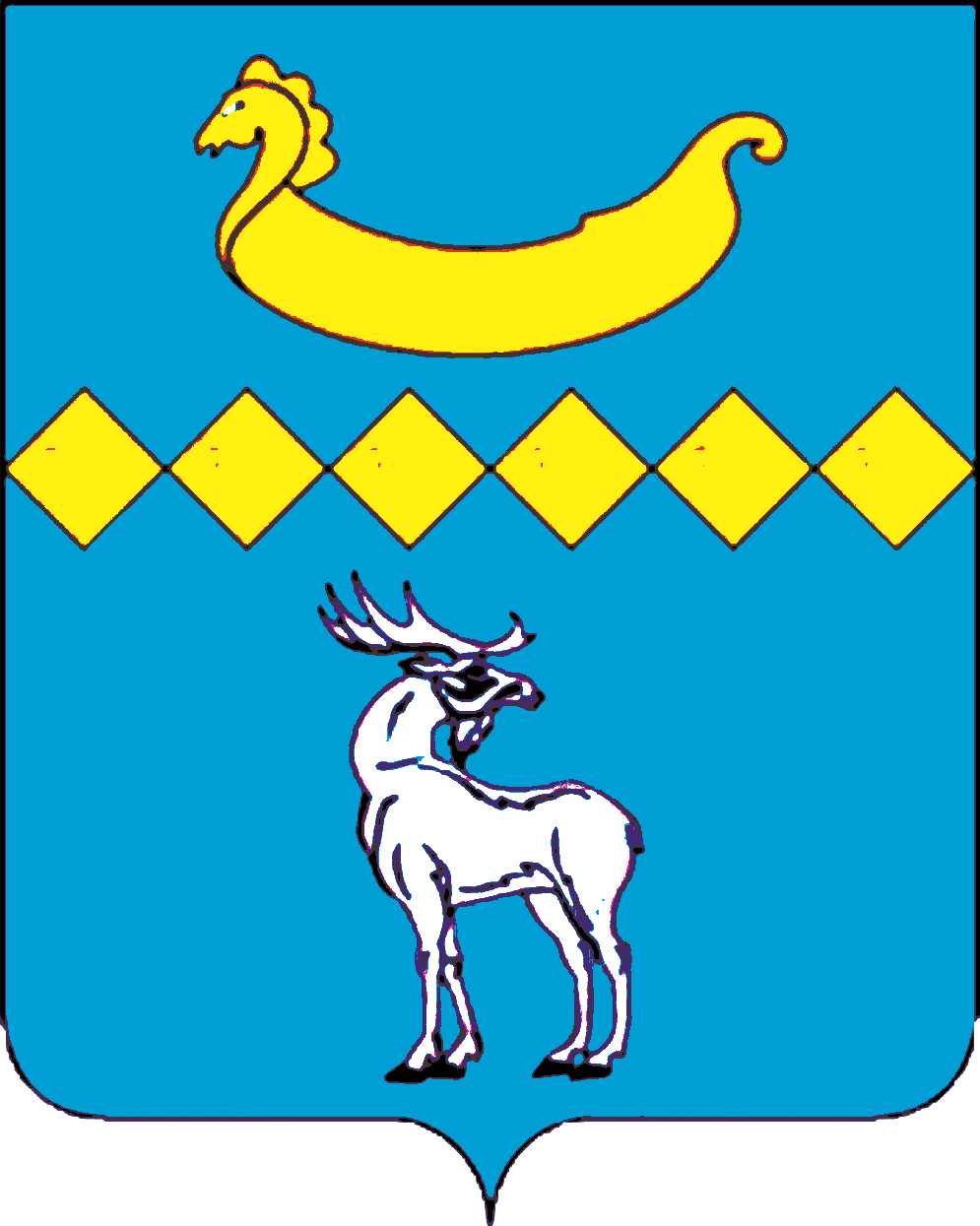 АДМИНИСТРАЦИЯ ПОЛАВСКОГО СЕЛЬСКОГО ПОСЕЛЕНИЯ ПАРФИНСКОГО МУНИЦИПАЛЬНОГО РАЙОНА
Пожарная безопасность: Общий объем финансовых средств, направленных на выполнение данного полномочия   составил - 50,9 тыс. рублей.
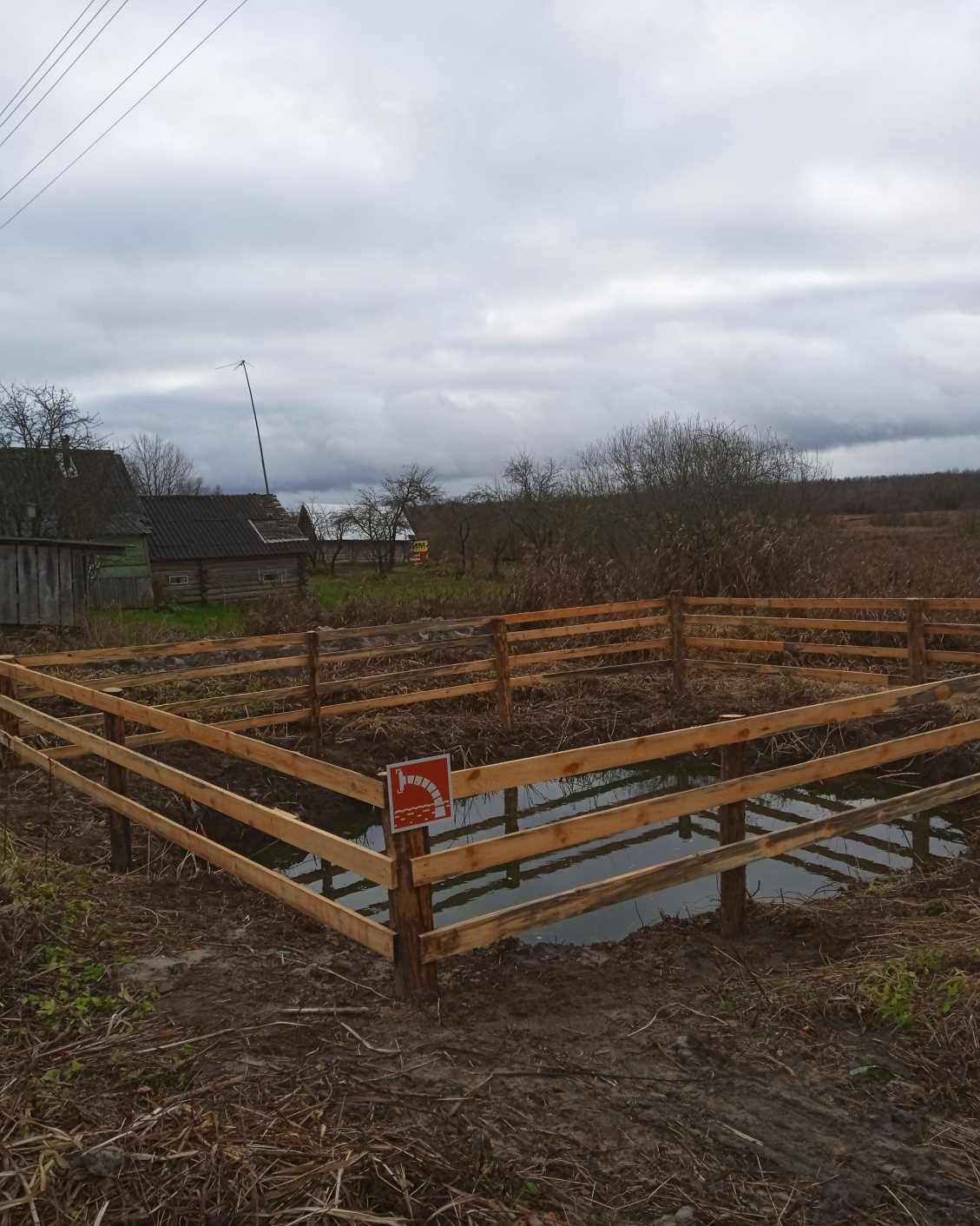 24
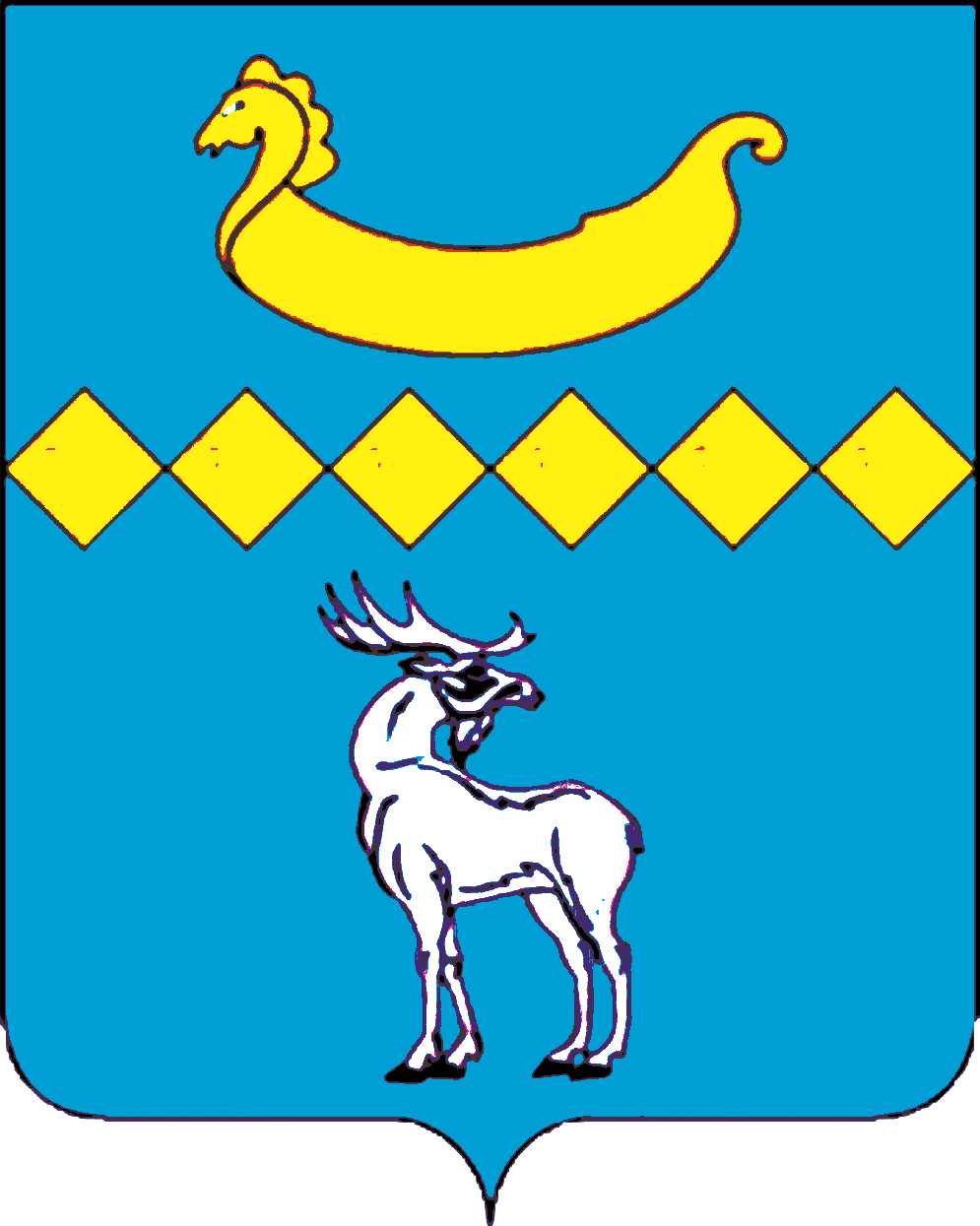 АДМИНИСТРАЦИЯ ПОЛАВСКОГО СЕЛЬСКОГО ПОСЕЛЕНИЯ ПАРФИНСКОГО МУНИЦИПАЛЬНОГО РАЙОНА
Динамика развития территориального общественного 
самоуправления Полавского сельского поселения
25
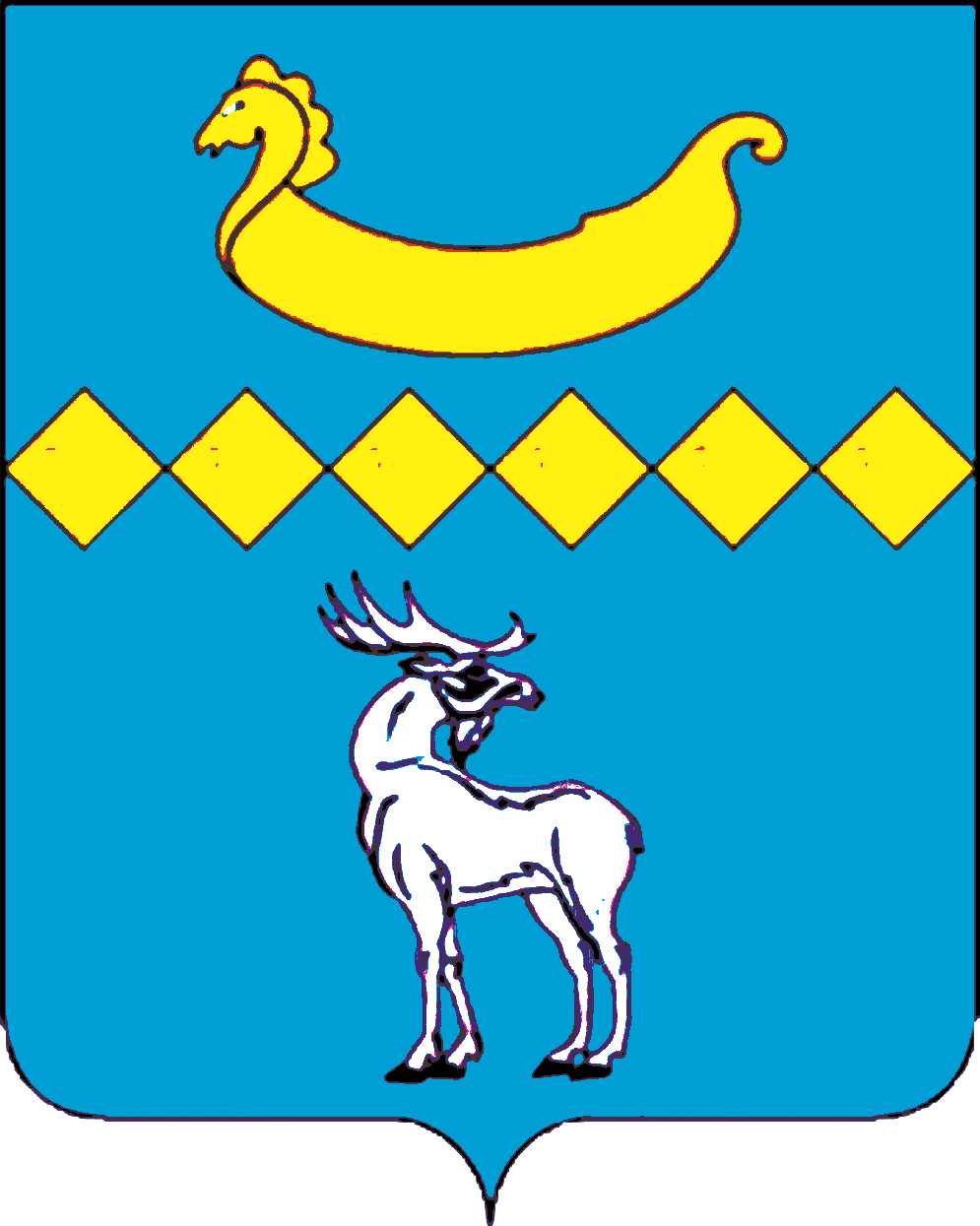 АДМИНИСТРАЦИЯ ПОЛАВСКОГО СЕЛЬСКОГО ПОСЕЛЕНИЯ ПАРФИНСКОГО МУНИЦИПАЛЬНОГО РАЙОНА
ТОС «Новая Деревня»
      В 2021 году  в рамках Государственной программы «Государственная поддержка развития местного самоуправления в Новгородской области и социально ориентированных некомерческих организаций Новгородской области на 2019 – 2026 годы» реализован  проект -   благоустроена территория ТОС «Новая Деревня»: ограждение гражданского кладбища д.Росино, 
на сумму  – 129,0 тыс. рублей 
        из них (субсидия 59 000 рублей и бюджет сельского поселения 70,0 тыс.рублей). 
                                  
                      ДО:                                                                       ПОСЛЕ:
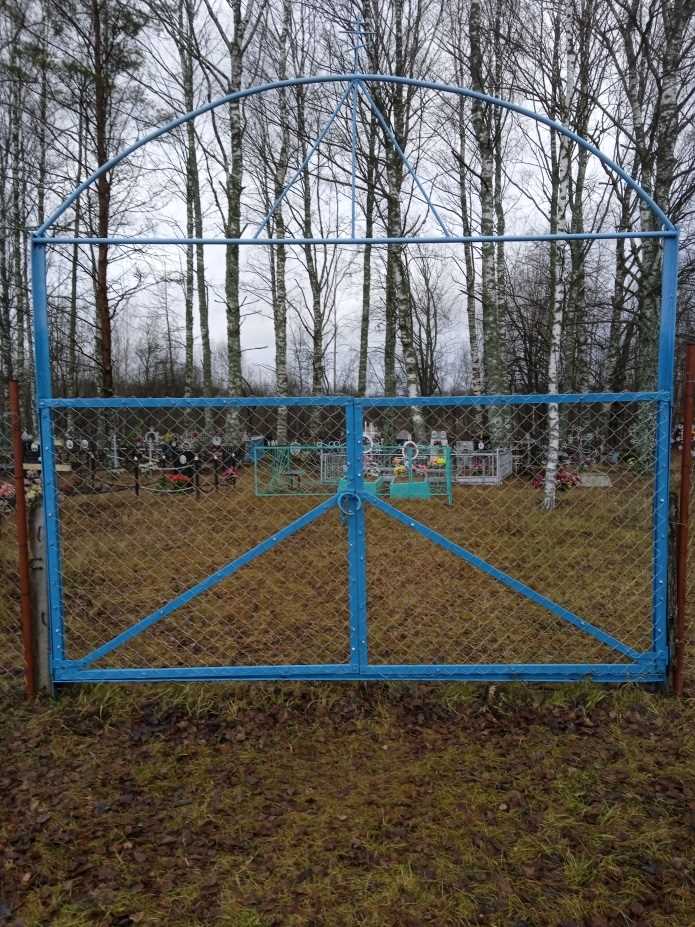 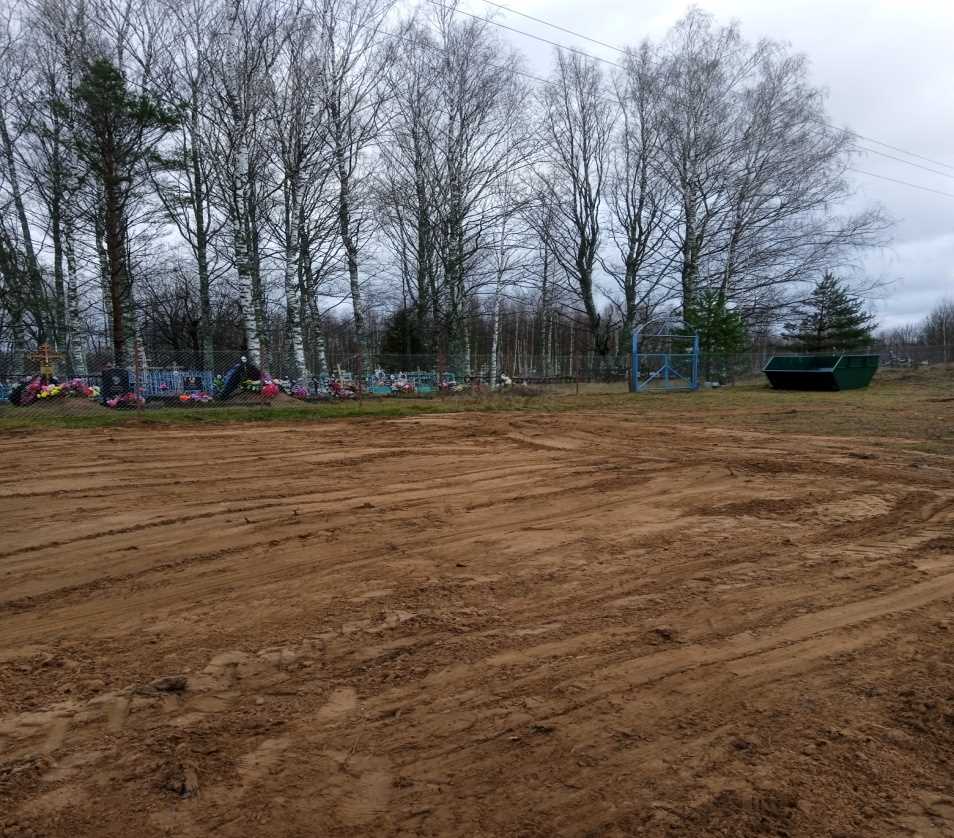 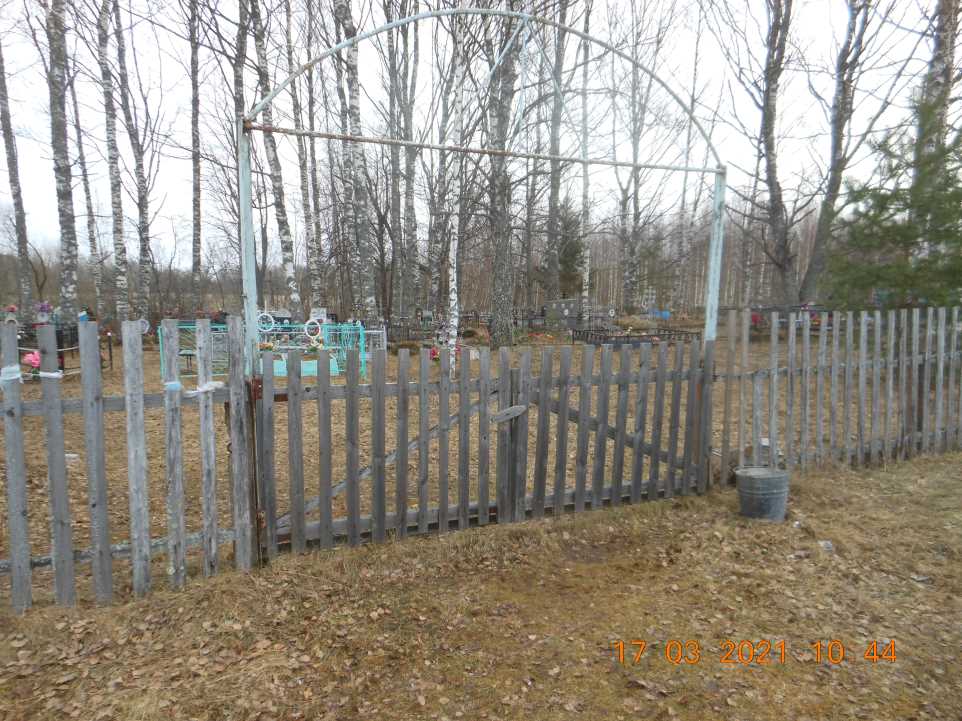 26
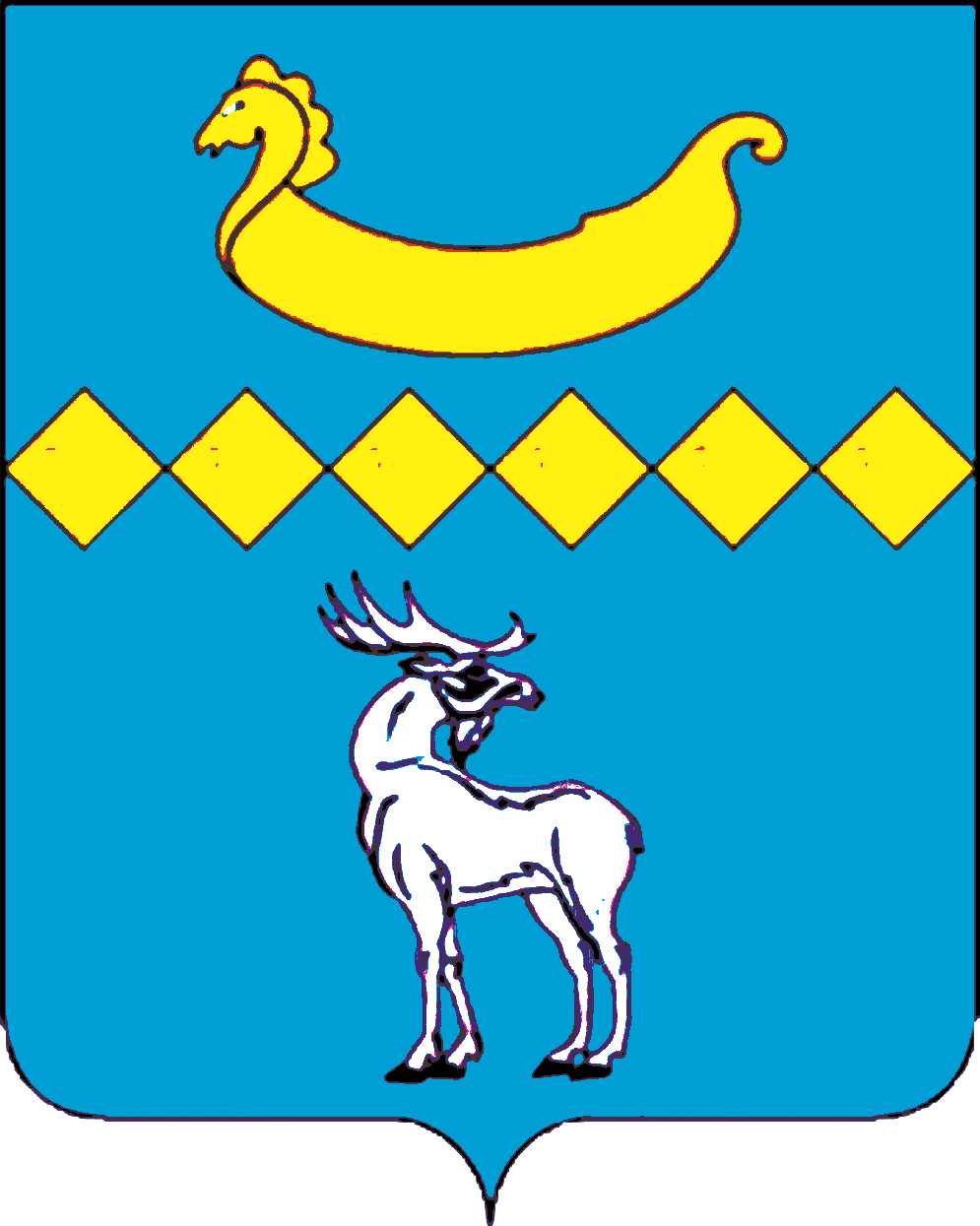 АДМИНИСТРАЦИЯ ПОЛАВСКОГО СЕЛЬСКОГО ПОСЕЛЕНИЯ ПАРФИНСКОГО МУНИЦИПАЛЬНОГО РАЙОНА
КУЛЬТУРА
Сеть учреждений  культурного обслуживания в сельском поселении:

Дома культуры п.Пола и д.Новая Деревня, 

Дом ремесла и фольклора п.Пола,  

сельские библиотеки (п.Пола детская и взрослая)  
    д.Новая Деревня и д.Кузьминское..
27
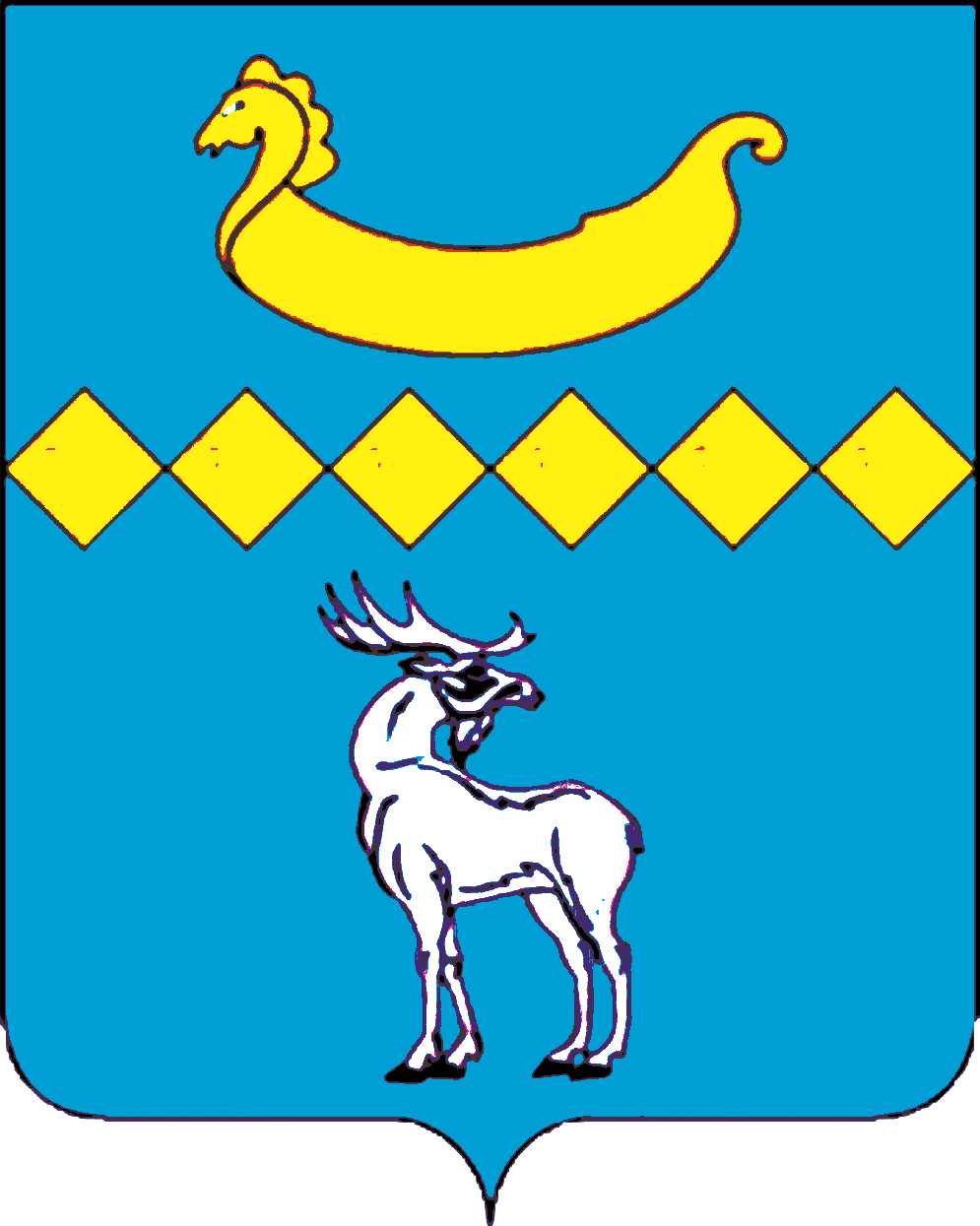 АДМИНИСТРАЦИЯ ПОЛАВСКОГО СЕЛЬСКОГО ПОСЕЛЕНИЯ ПАРФИНСКОГО МУНИЦИПАЛЬНОГО РАЙОНА
Мероприятия, приуроченные к памятным датам, а также запланированные учреждениями культуры сельского поселения
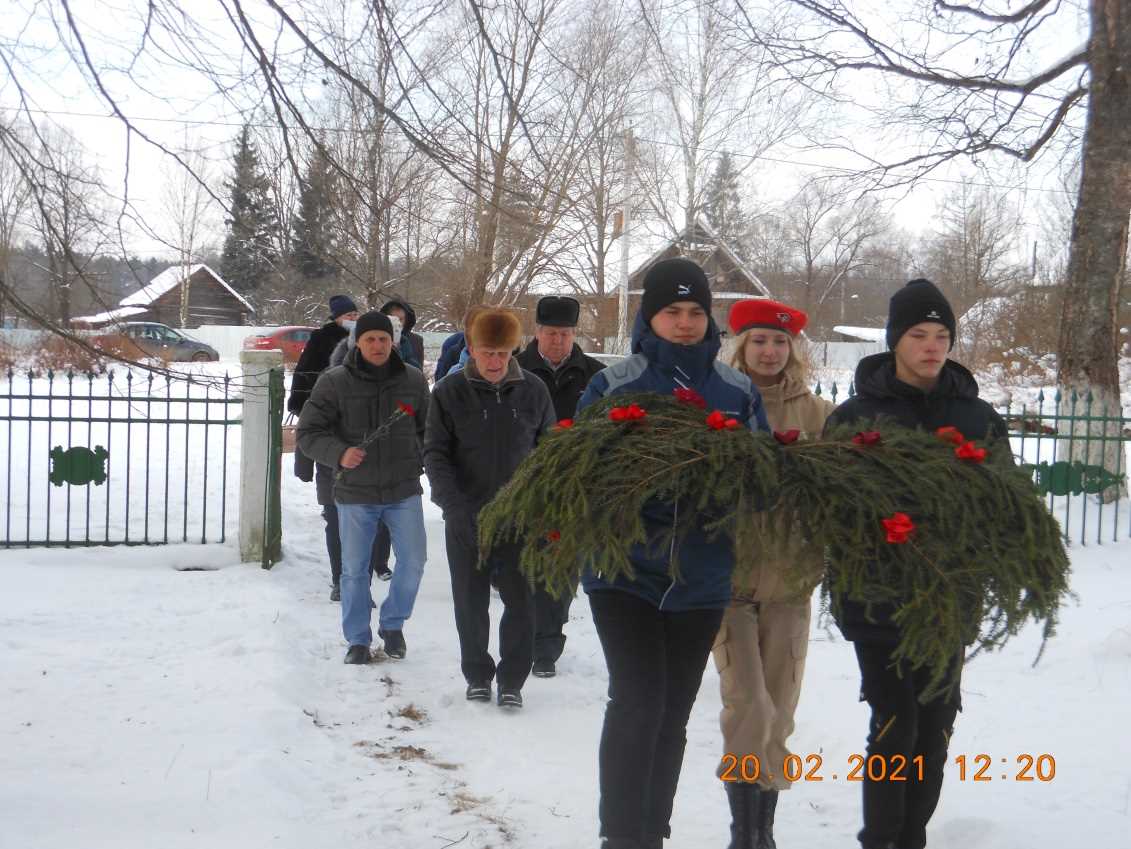 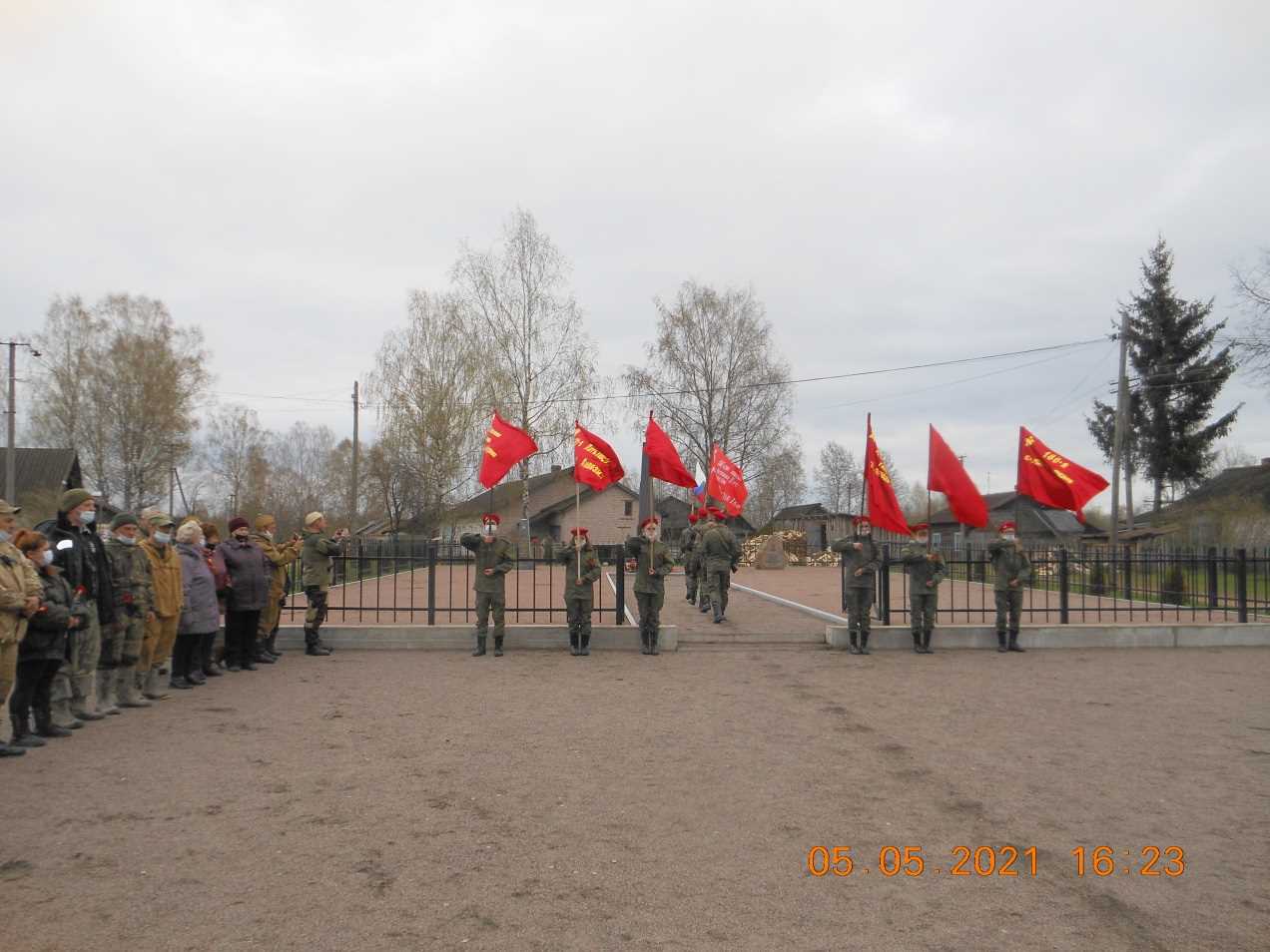 28
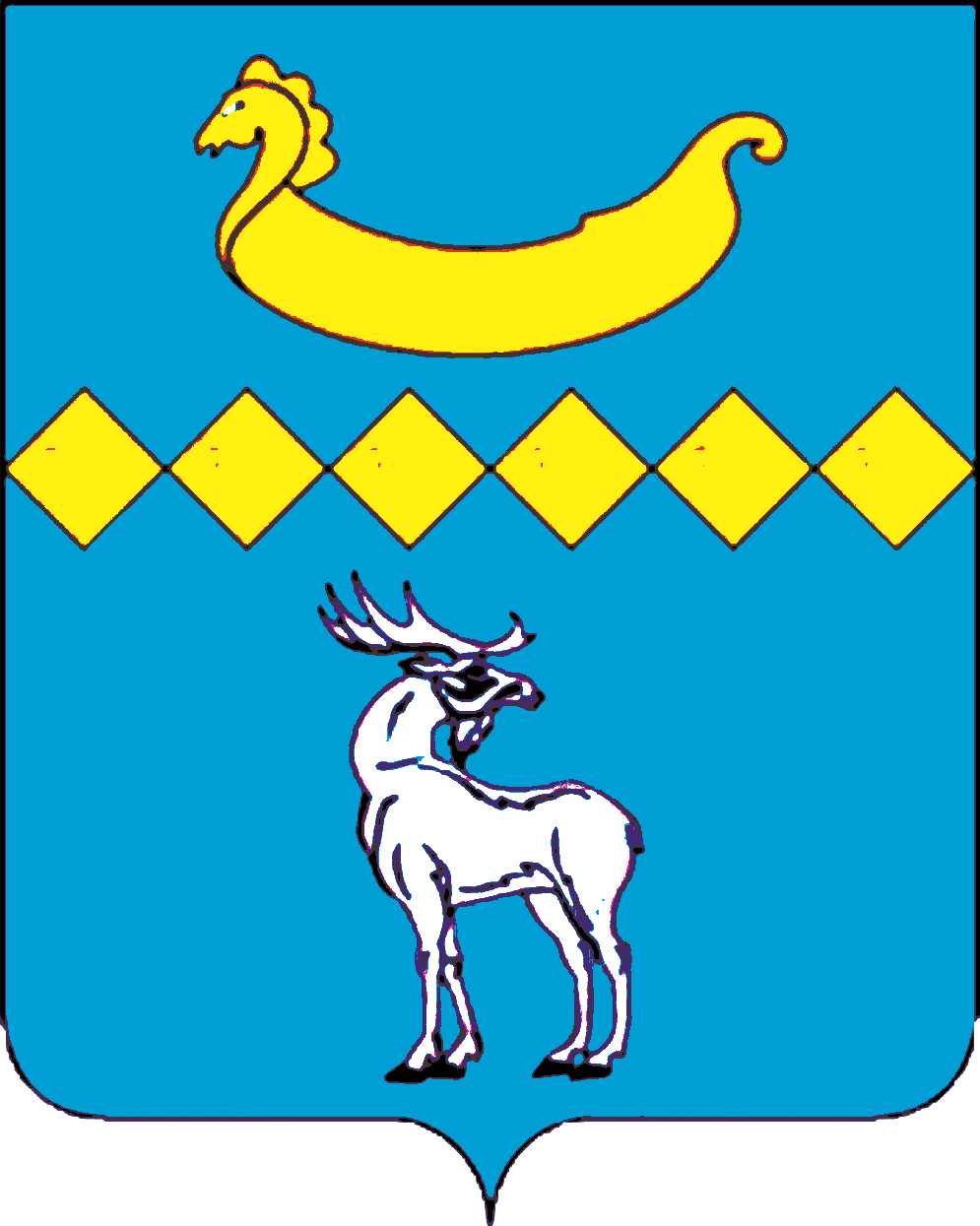 АДМИНИСТРАЦИЯ ПОЛАВСКОГО СЕЛЬСКОГО ПОСЕЛЕНИЯ ПАРФИНСКОГО МУНИЦИПАЛЬНОГО РАЙОНА
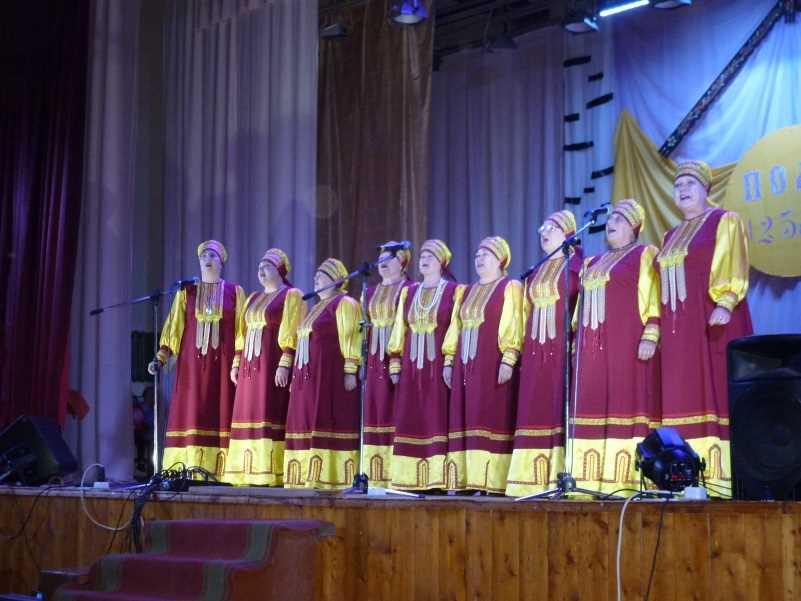 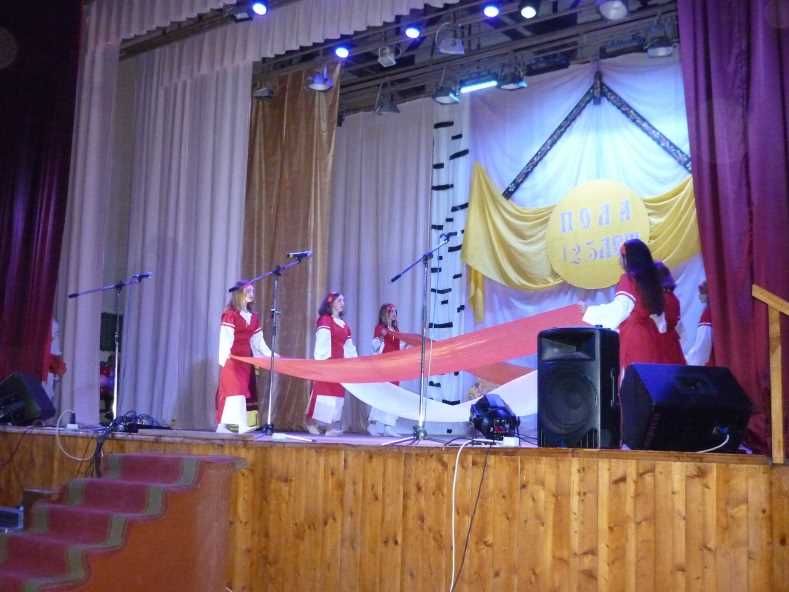 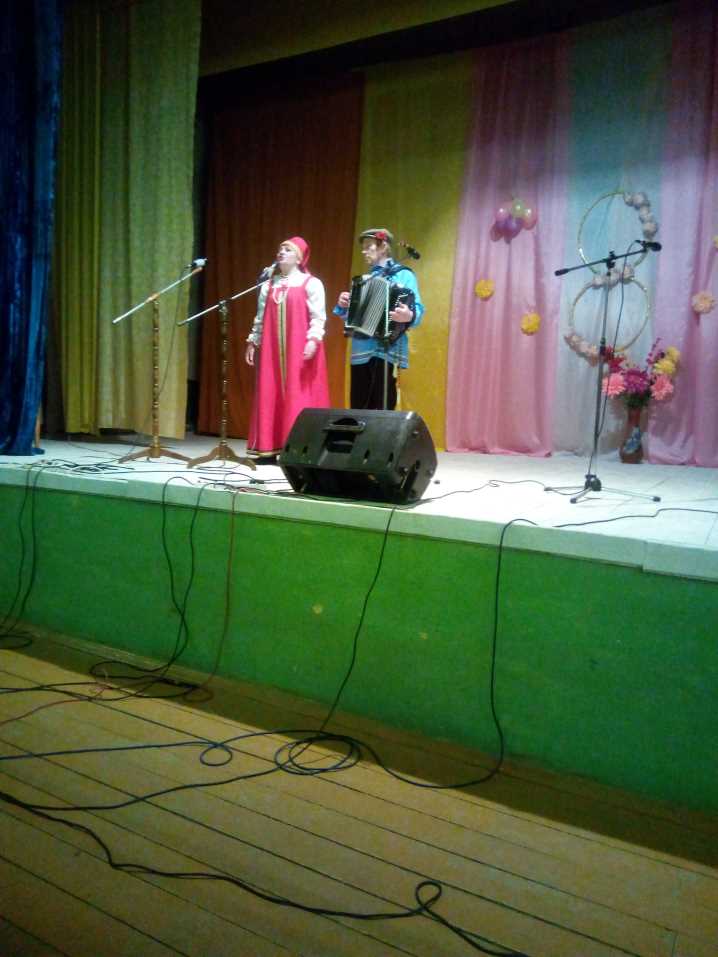 29
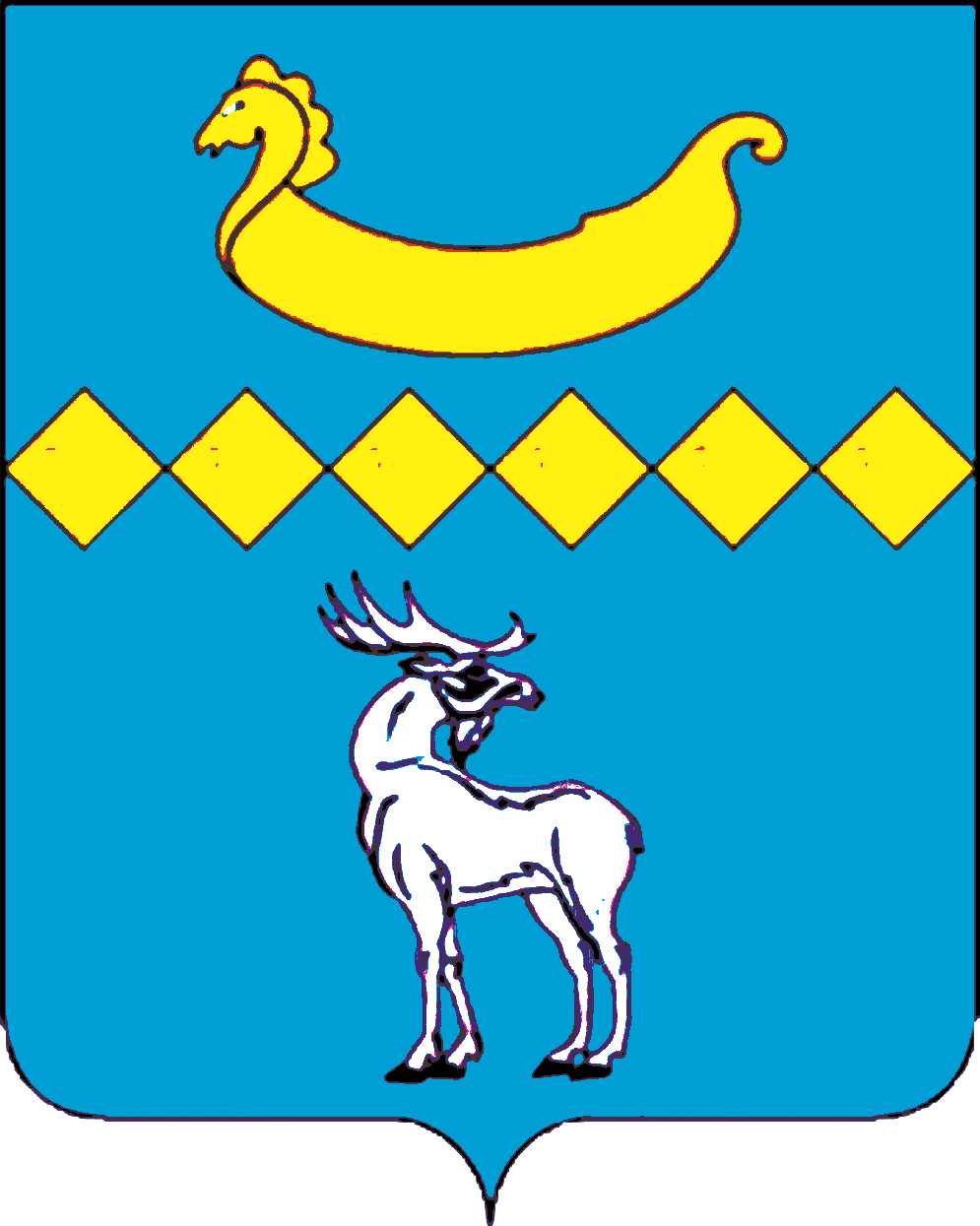 АДМИНИСТРАЦИЯ ПОЛАВСКОГО СЕЛЬСКОГО ПОСЕЛЕНИЯ ПАРФИНСКОГО МУНИЦИПАЛЬНОГО РАЙОНА
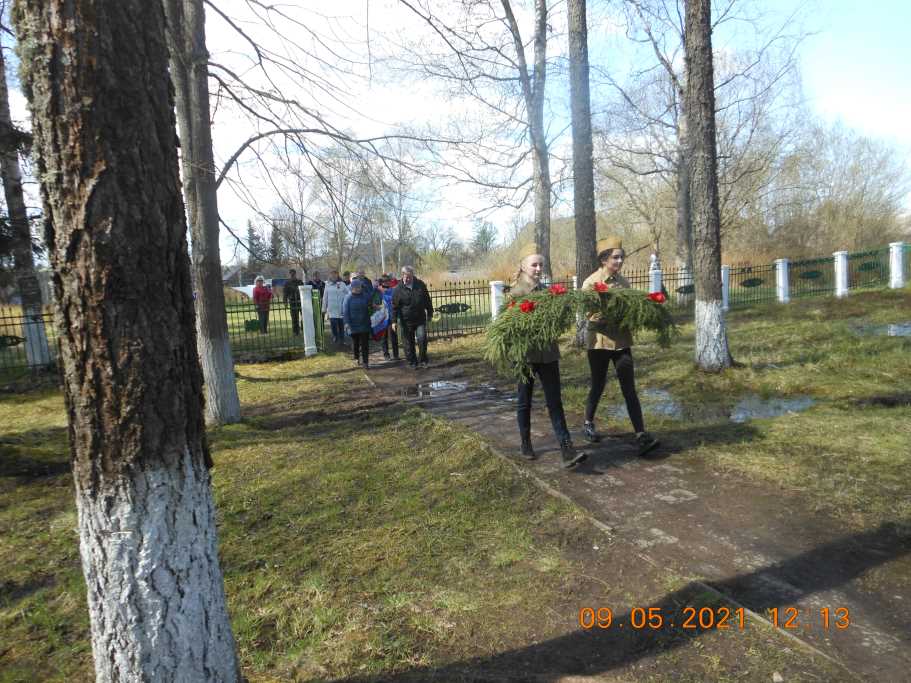 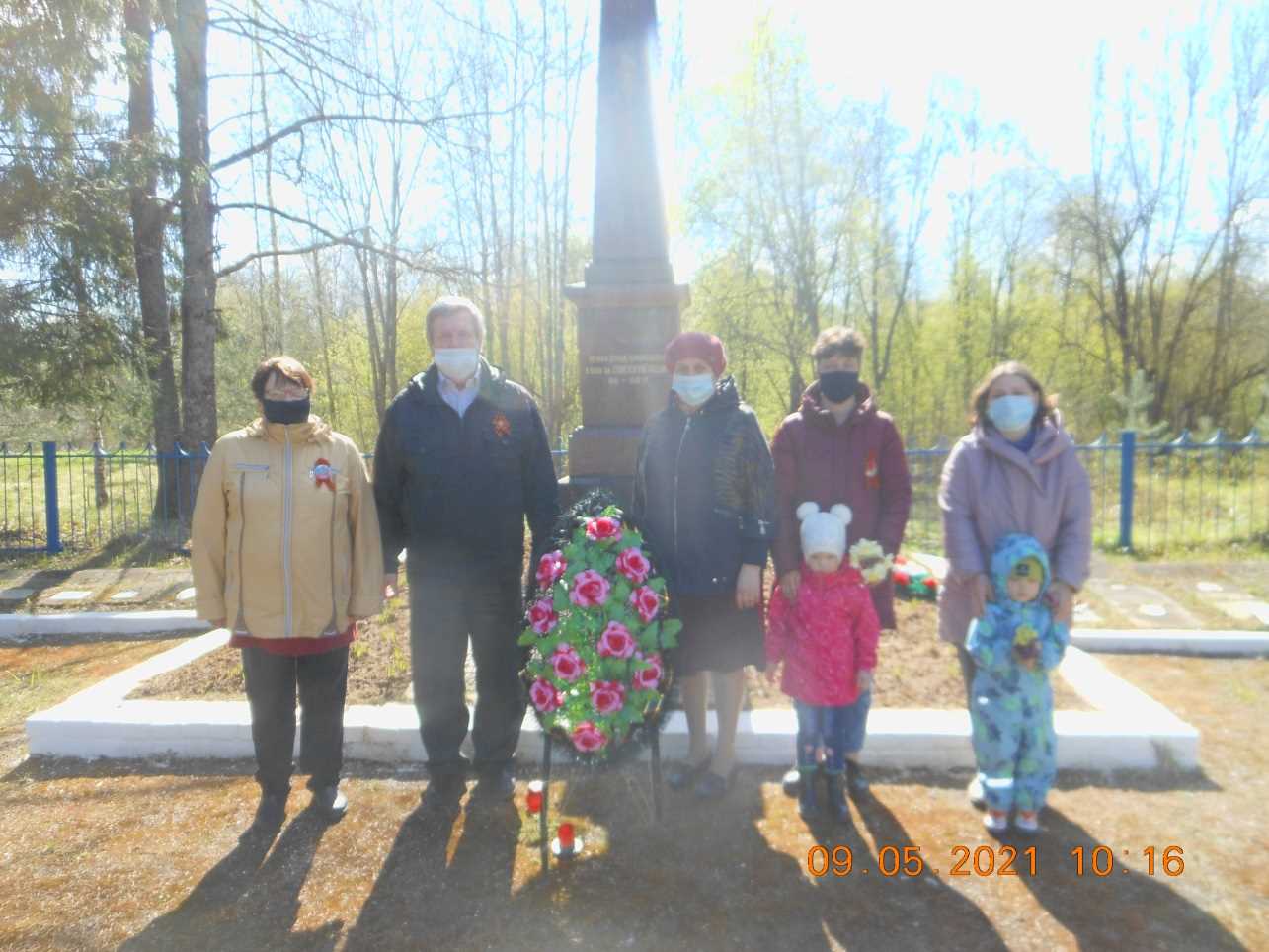 30
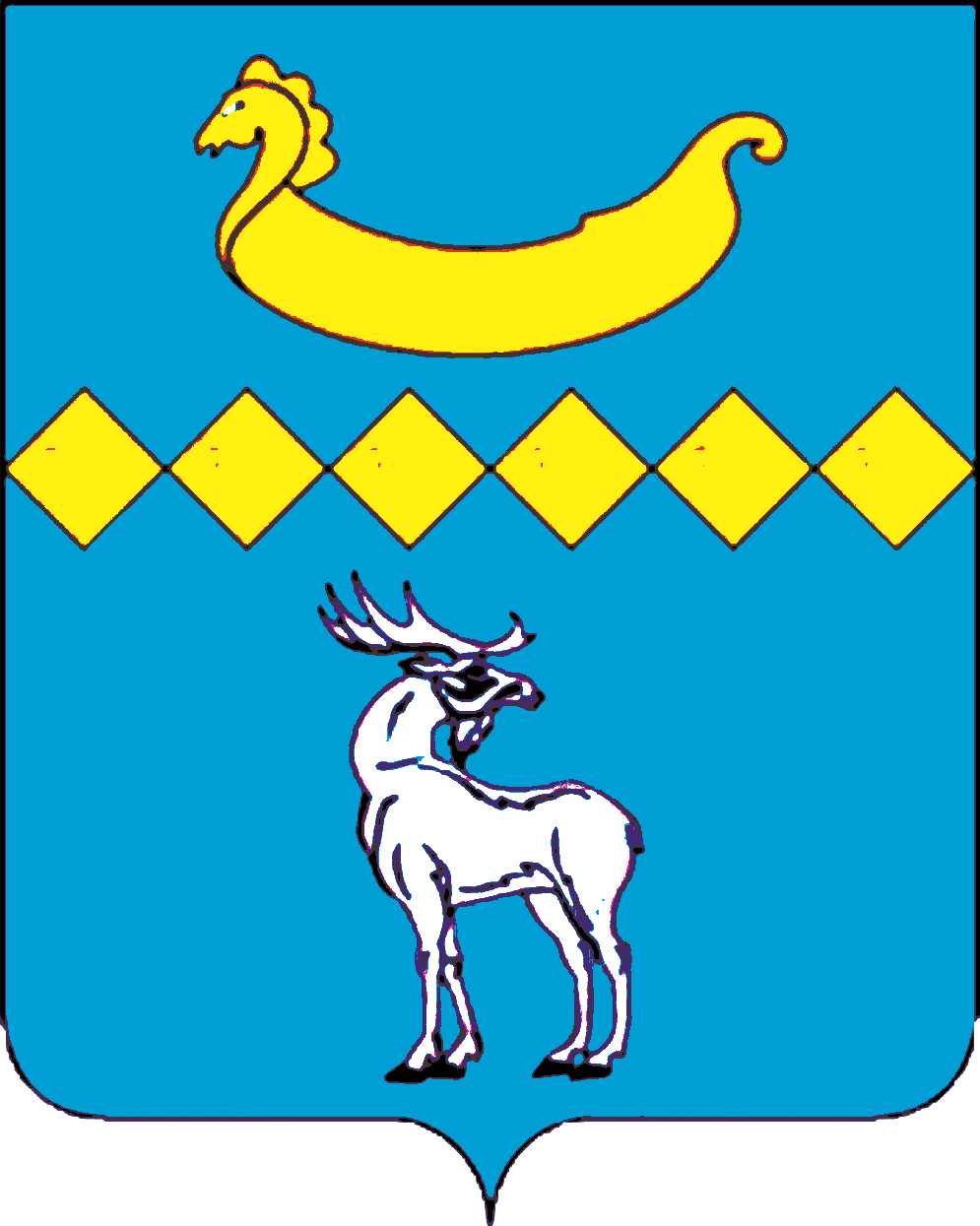 АДМИНИСТРАЦИЯ ПОЛАВСКОГО СЕЛЬСКОГО ПОСЕЛЕНИЯ ПАРФИНСКОГО МУНИЦИПАЛЬНОГО РАЙОНА
Лучшие люди культуры
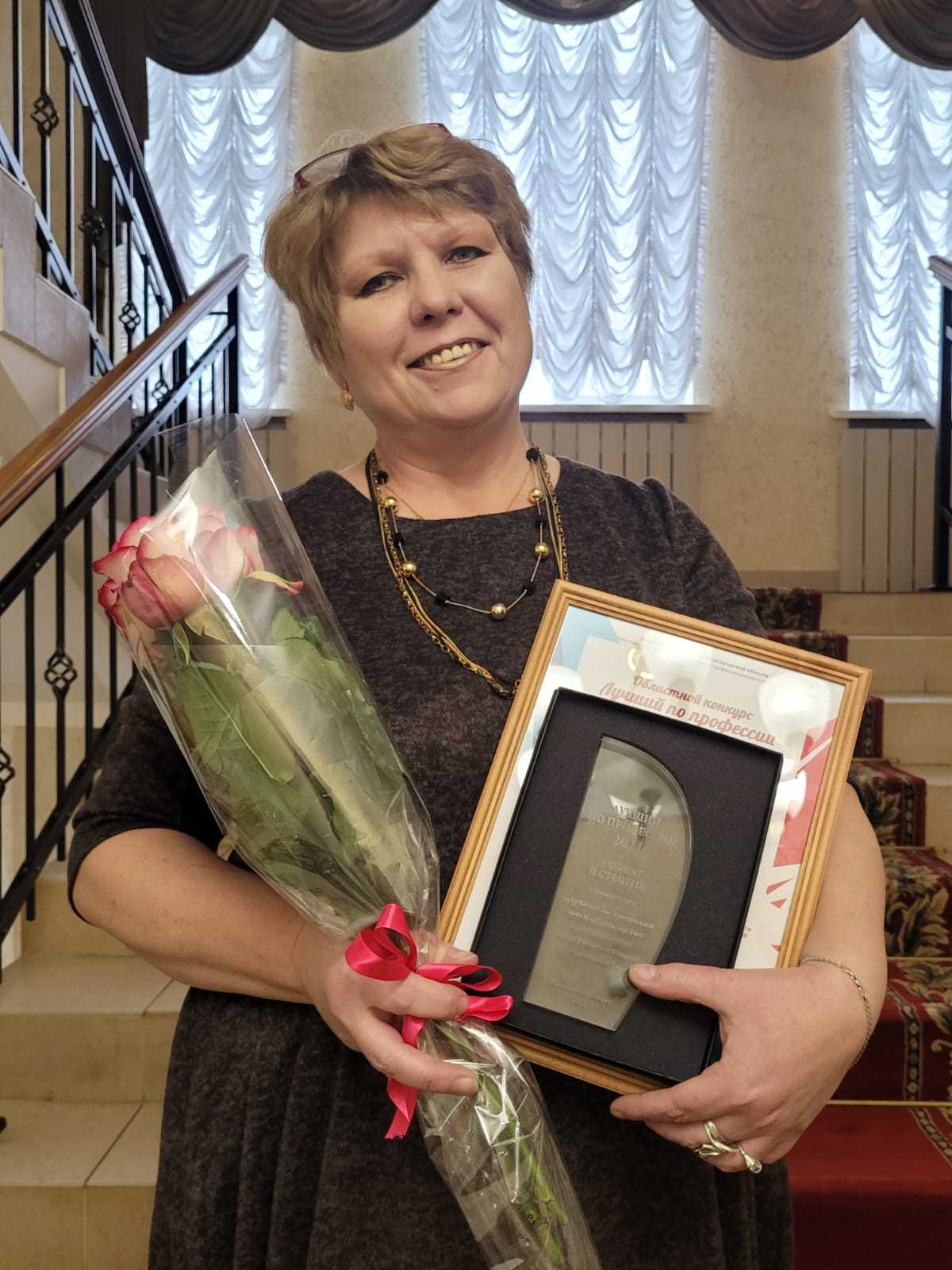 Областной конкурс "Лучший по профессии" среди специалистов культурно-досуговых учреждений, библиотек, преподавателей дополнительного образования детей, сотрудников музеев, специалистов по кино городского округа, муниципальных районов, муниципальных округов области. Лауреатом 2-ой степени признана заведующая Полавским домом ремесел и фольклора, филиала МБУК МКДЦ Парфинского муниципального района Ефремова Светлана Анатольевна за успехи в профессиональной деятельности. 2021 год.
31
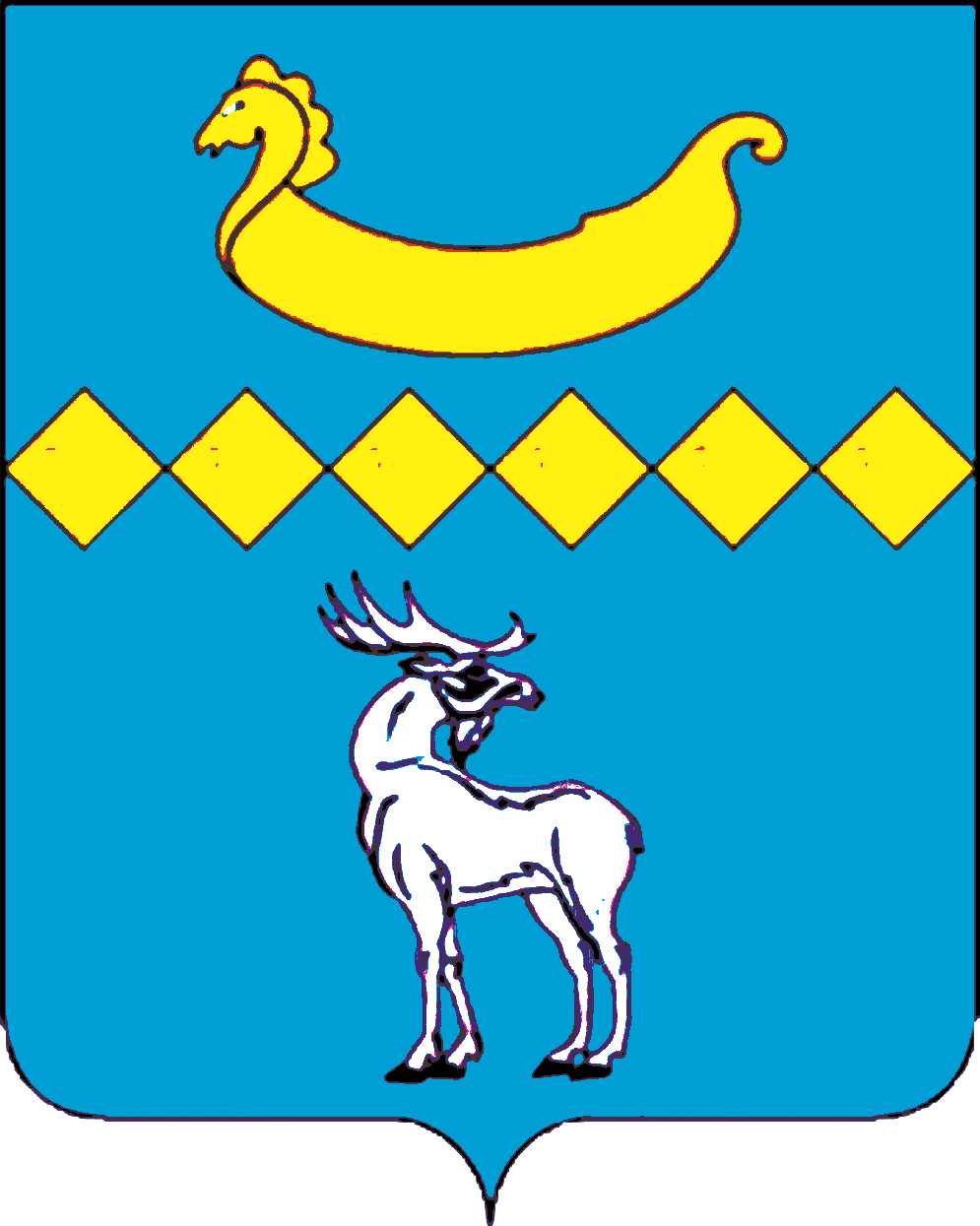 АДМИНИСТРАЦИЯ ПОЛАВСКОГО СЕЛЬСКОГО ПОСЕЛЕНИЯ ПАРФИНСКОГО МУНИЦИПАЛЬНОГО РАЙОНА
Лучшие люди культуры
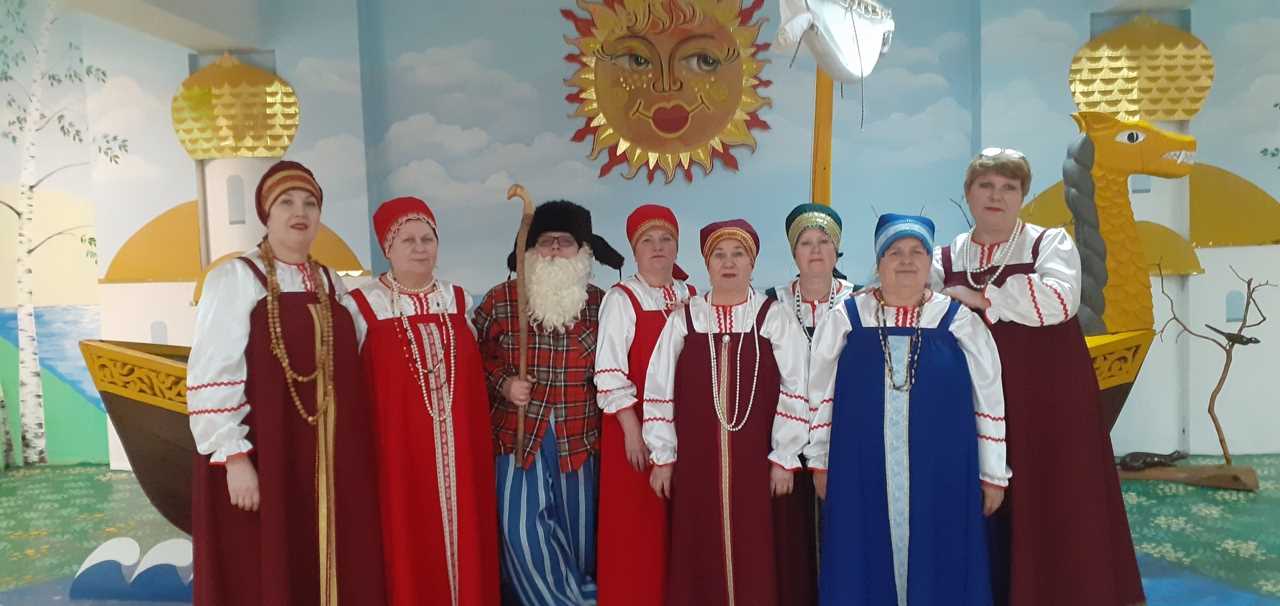 Полавский Дом ремёсел и фольклора стал лучшим муниципальным учреждением культуры, находящееся на территории сельских поселений. 2020 год.
32
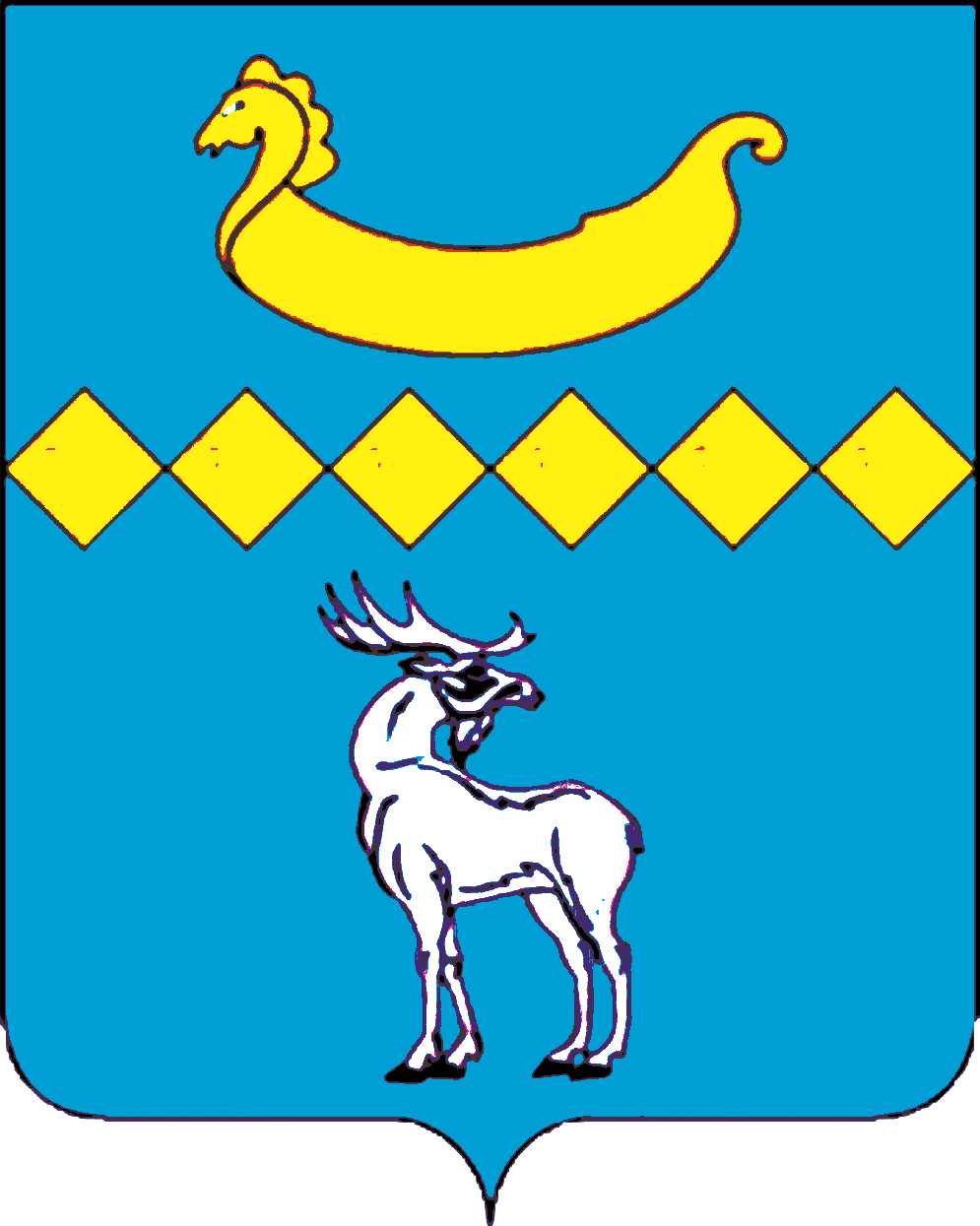 АДМИНИСТРАЦИЯ ПОЛАВСКОГО СЕЛЬСКОГО ПОСЕЛЕНИЯ ПАРФИНСКОГО МУНИЦИПАЛЬНОГО РАЙОНА
Лучшие люди культуры
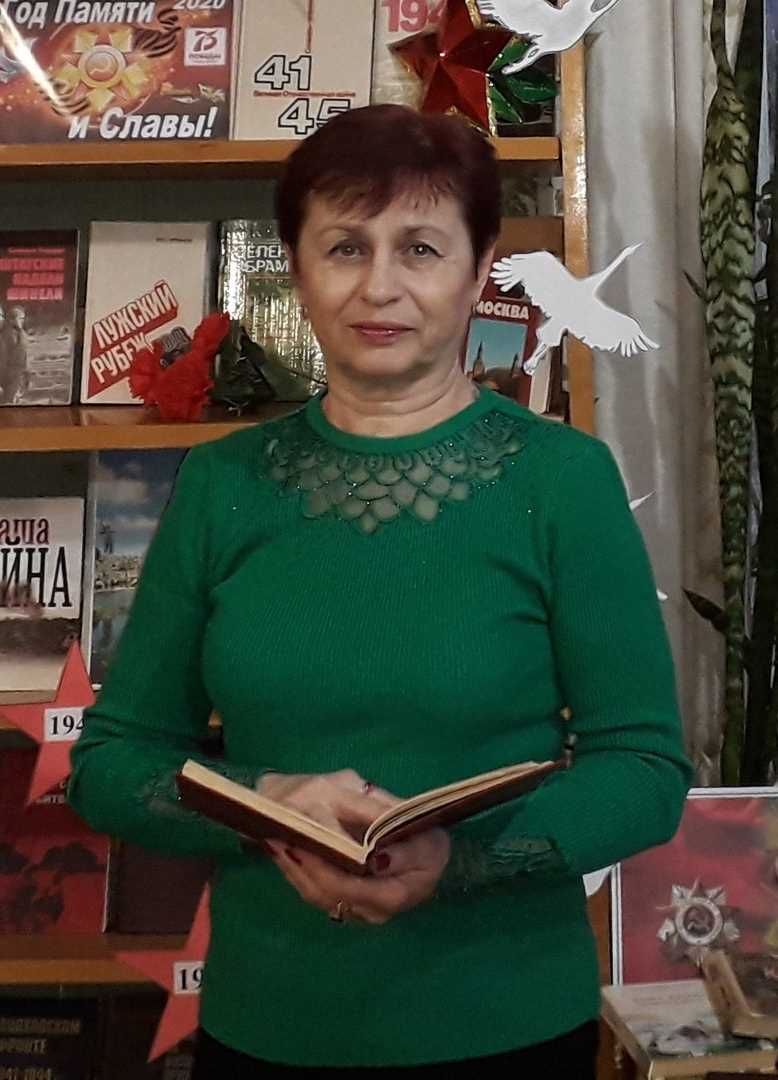 Областной конкурс "Лучший по профессии" среди специалистов культурно-досуговых учреждений, библиотек, преподавателей дополнительного образования детей, сотрудников музеев, специалистов по кино городского округа, муниципальных районов, муниципальных округов области. Лауреатом 2-ой степени признана библиотекарь Налючской сельской библиотеки МБУК «МЦБС Парфинского муниципального района» Михайлова Светлана Алексеевна за успехи в профессиональной деятельности. 2020 год
33
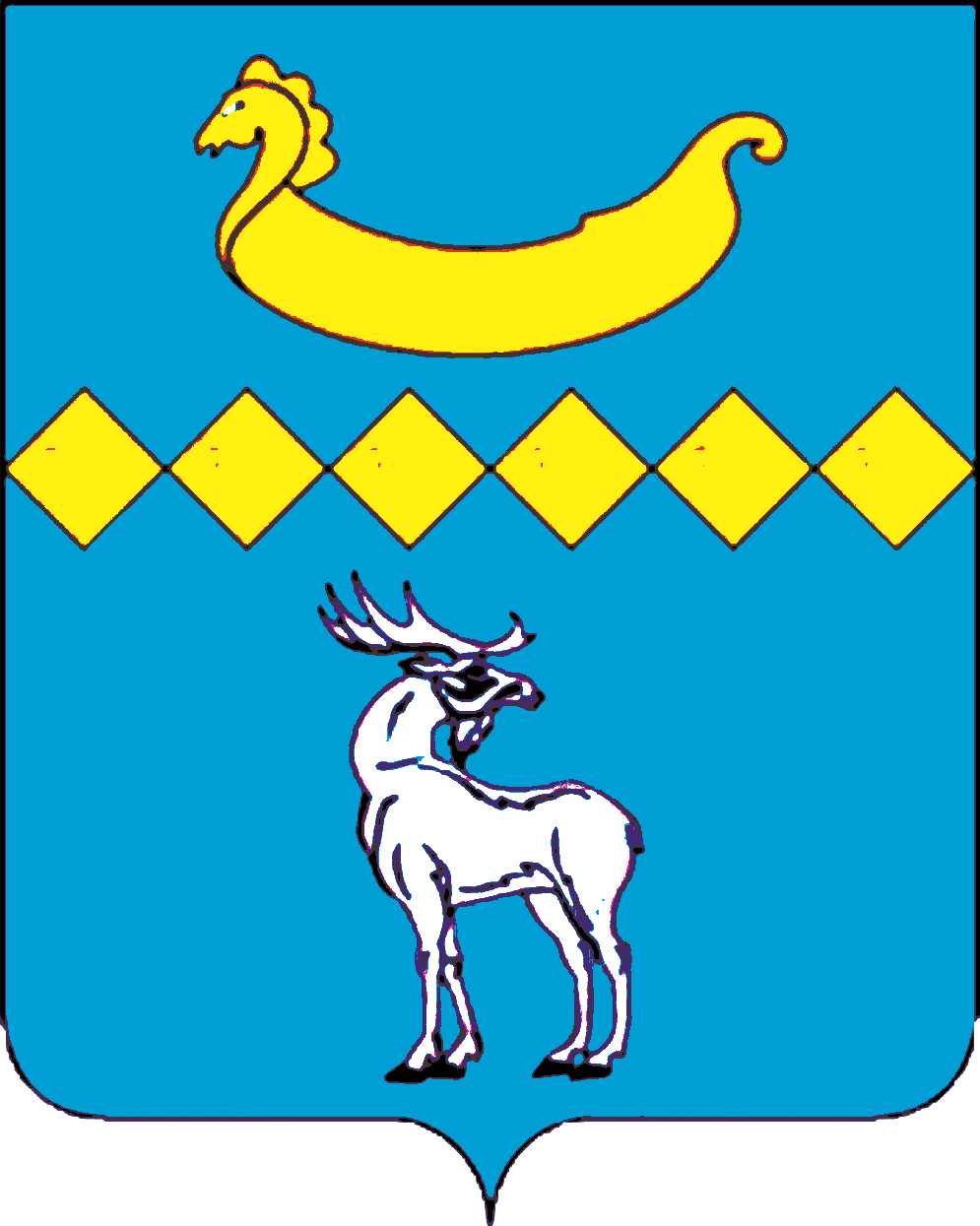 АДМИНИСТРАЦИЯ ПОЛАВСКОГО СЕЛЬСКОГО ПОСЕЛЕНИЯ ПАРФИНСКОГО МУНИЦИПАЛЬНОГО РАЙОНА
Лучшие люди культуры
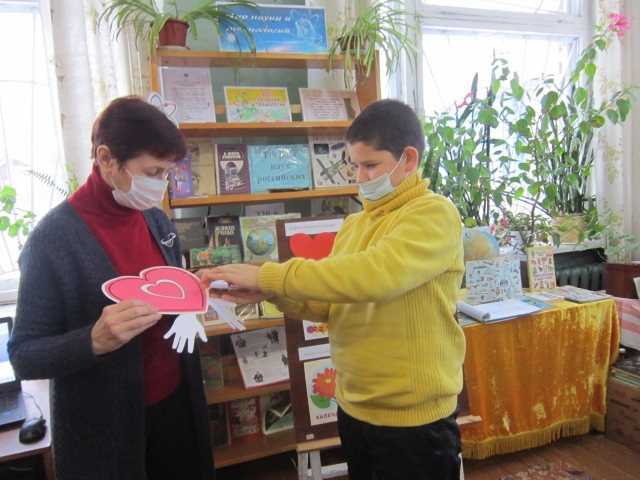 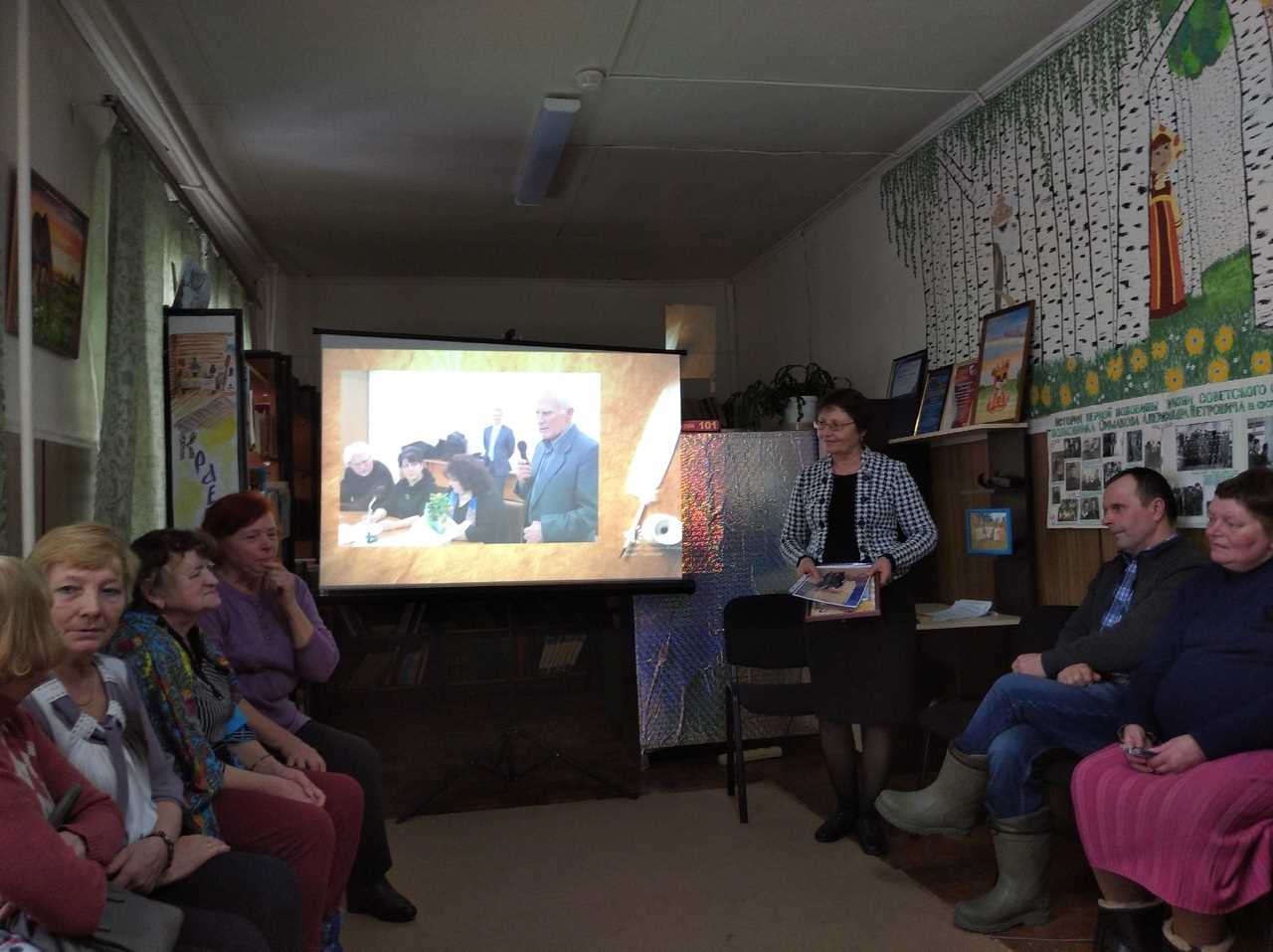 Областной конкурс «Лучшее муниципальное учреждение культуры, находящееся на территории сельских поселений» Полавская сельская библиотека  - 2019 год
Налючская сельская библиотека - 2021 год
34
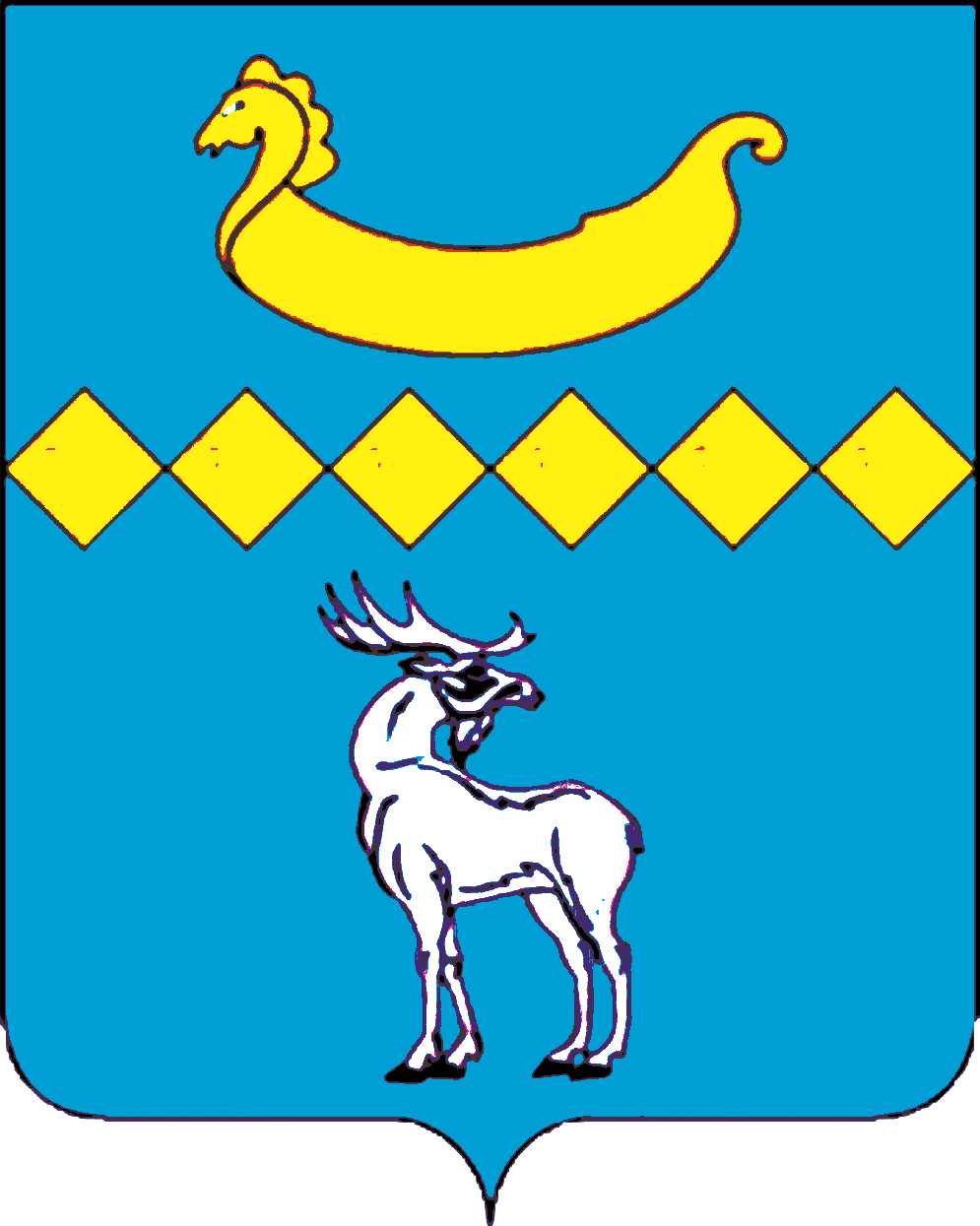 АДМИНИСТРАЦИЯ ПОЛАВСКОГО СЕЛЬСКОГО ПОСЕЛЕНИЯ ПАРФИНСКОГО МУНИЦИПАЛЬНОГО РАЙОНА
Лучшие люди культуры
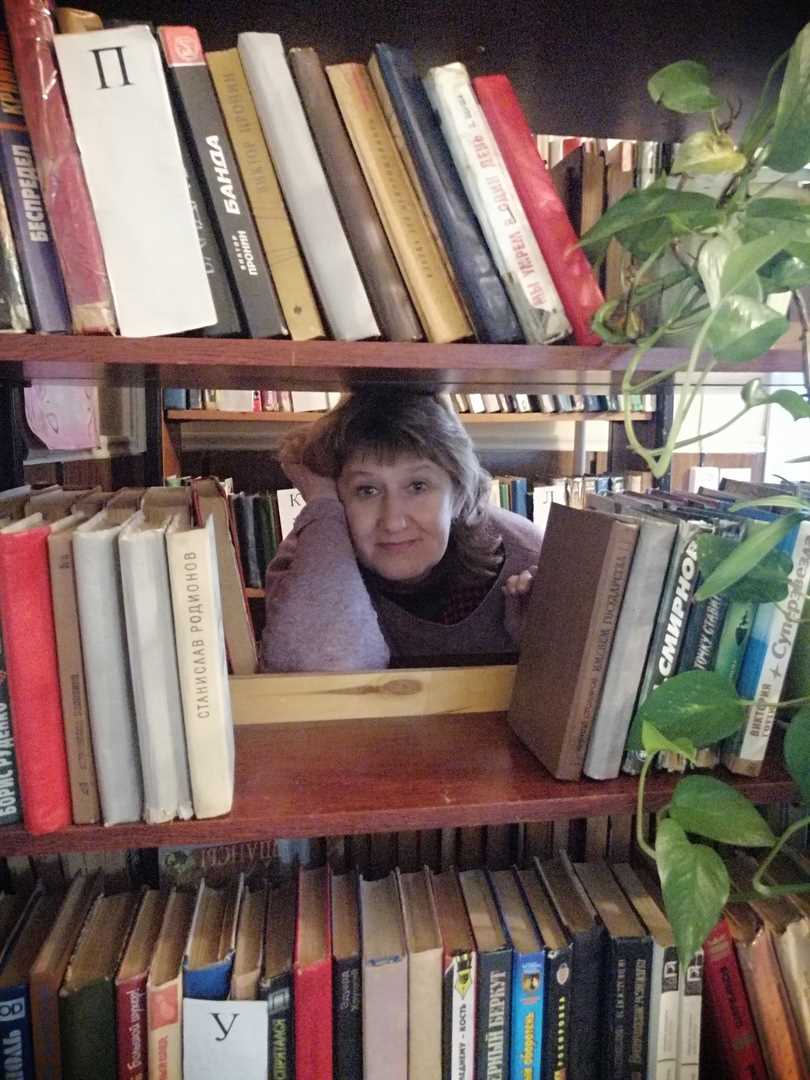 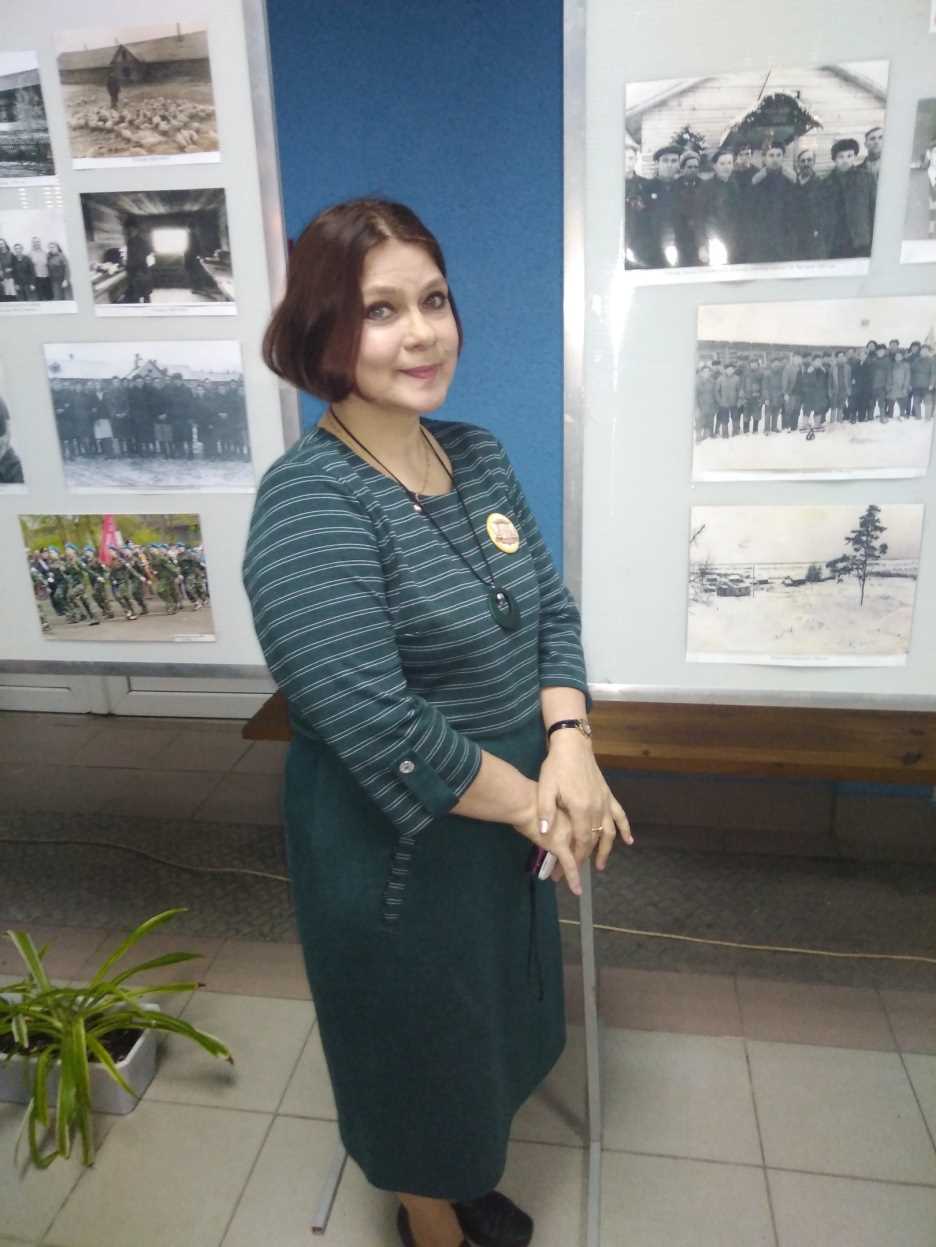 Областной конкурс «Лучший работник муниципального учреждения культуры, находящегося  на территории сельских поселений»
 Федорова Нина Александровна, библиотекарь Кузьминской сельской библиотеки 
– 2019 год.
Михайлова Валентина Николаевна, ведущий библиотекарь Полавской сельской библиотеки – 2020 год
35
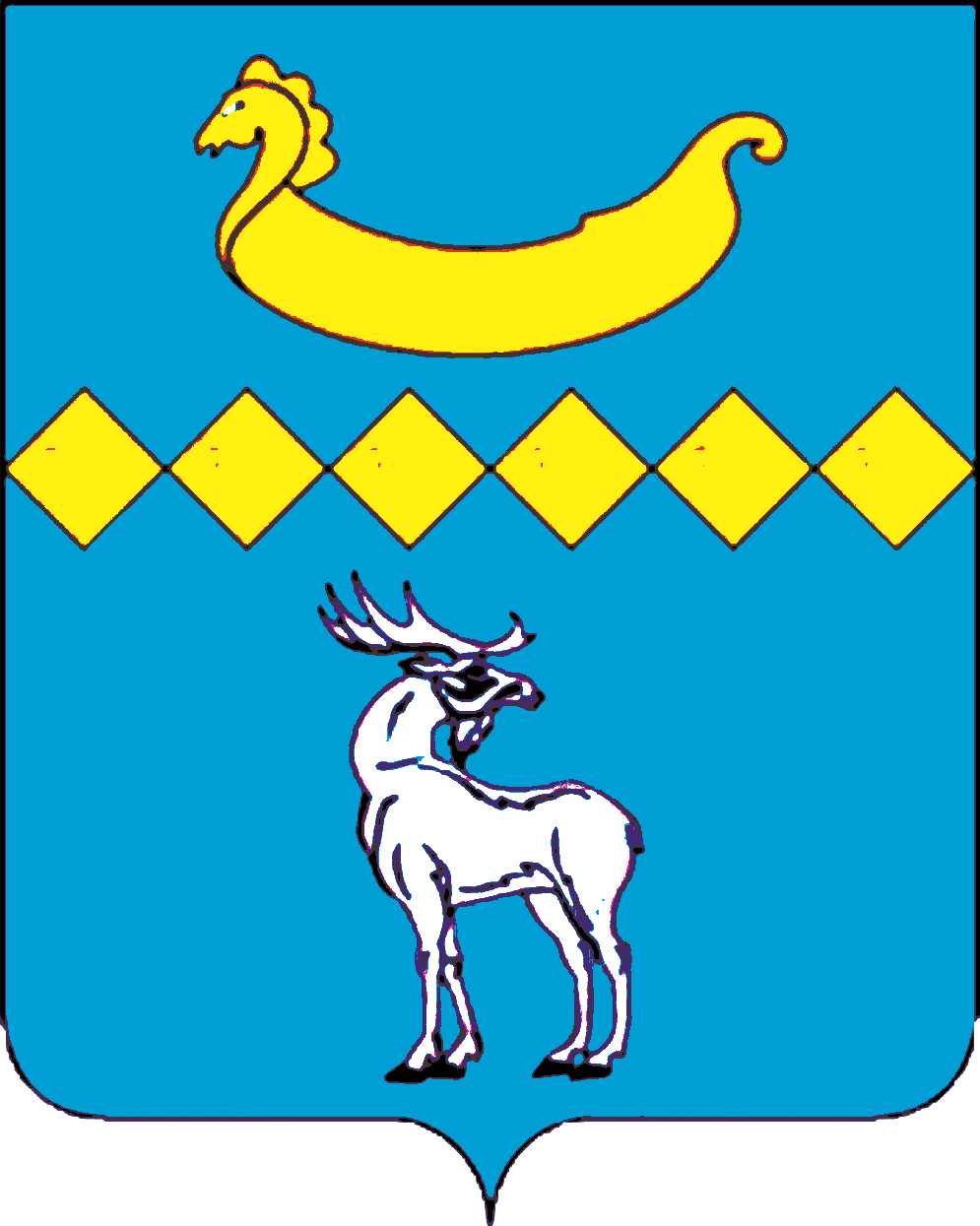 АДМИНИСТРАЦИЯ ПОЛАВСКОГО СЕЛЬСКОГО ПОСЕЛЕНИЯ ПАРФИНСКОГО МУНИЦИПАЛЬНОГО РАЙОНА
Спасибо
за внимание!